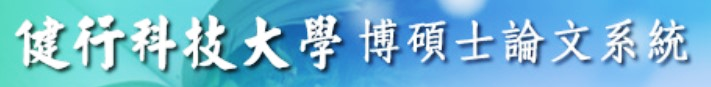 提交流程
 與系統操作
論 文
論文提交流程
論文提交流程
健行首頁→行政單位→教務處→學生專區→碩士修業流程
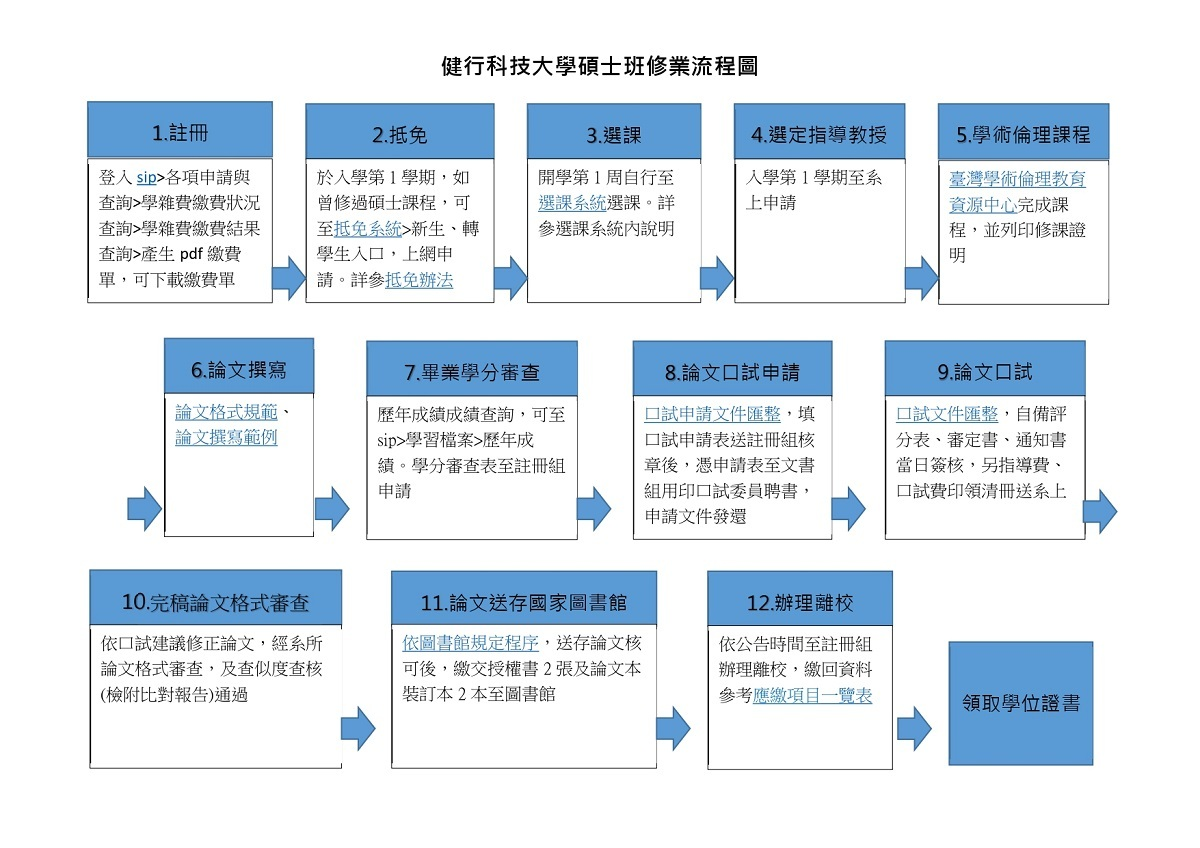 系所審核
圖書館審核
論文撰寫格式
論文裝訂次序
論文提交資料
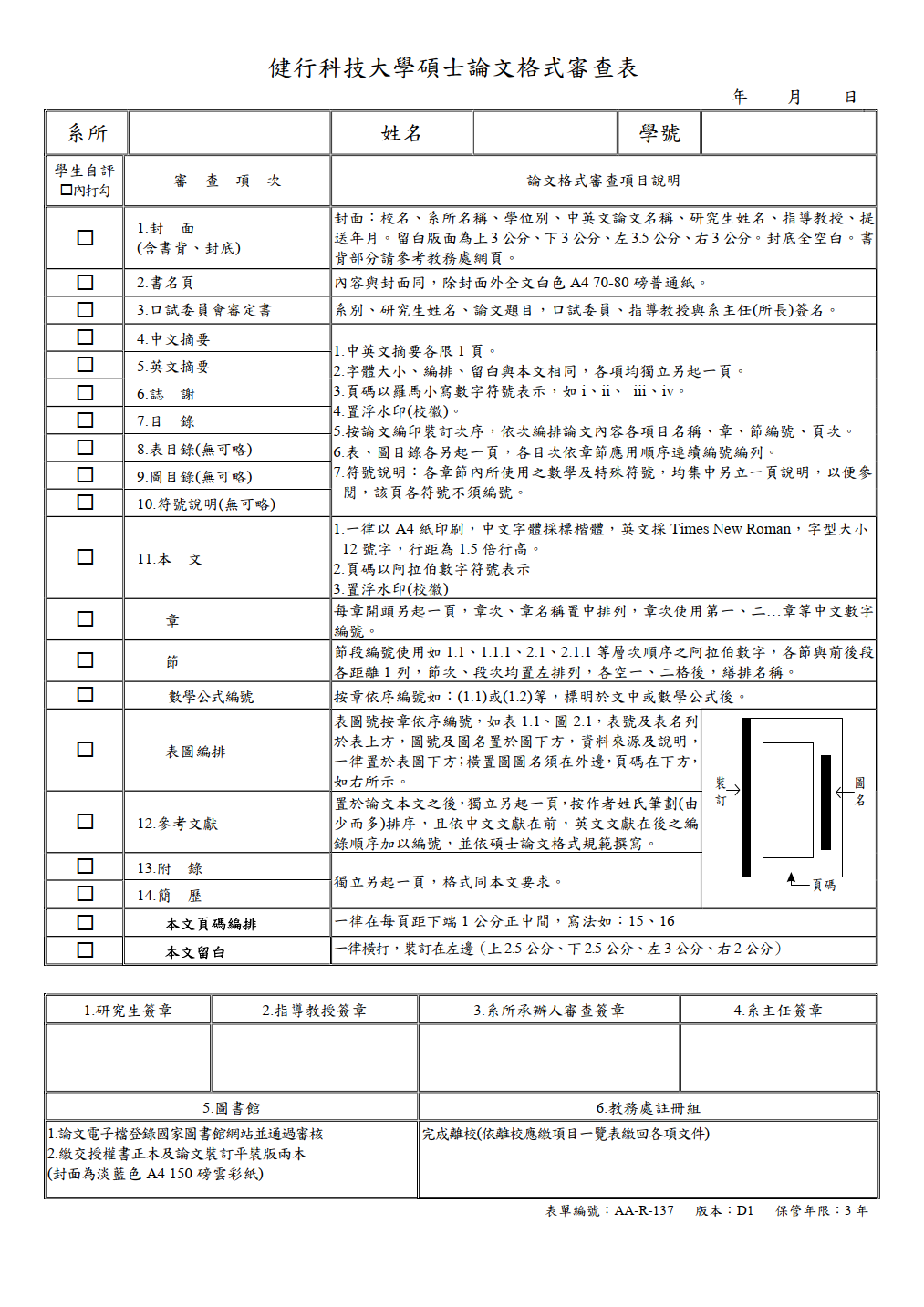 論文提交流程
紙本：加上 封面、封底、書背
系所審核時還不用裝訂！紙本只要提供封面、書背的電子檔檢查內容即可。
電子：書名頁～簡歷
論文格式審查表：
論文裝訂次序
論文撰寫格式
系所
審核 蓋章
論文提交流程
論文提交資料
圖書館蓋章
論文上傳（國圖系統, 線上）
基本資料
電子全文
健行授權書、國圖授權書(列印. 藍筆筆親簽. 掃描. 合併在1個pdf檔)

離校手續（圖書館, 實體）
離校單、論文格式審查表
紙本論文２本(平裝, 封面: 淡藍色 A4 150磅 雲彩紙)
健行授權書、國圖授權書
圖書館審核
提交時：基本資料、電子全文、授權書，三者應	  符合資訊正確、資訊完整、資訊一致！
論文提交流程
論文上傳
2
離校手續
論文格式要點
論文格式要點
論文格式規範
論文撰寫範例
（記得刪除範例中的提示文字，如　頁首/紅字/○/XXX/參考文獻範例…等）
※ 請一律使用教務處最新版本！
相關檔案下載位置
2
健行首頁→行政單位→教務處→學生專區→碩士修業流程→
6.論文撰寫 以及下方 論文相關文件、離校應繳註冊組項目一覽表、註冊組其它表單（https://aa.uch.edu.tw/p/404-1010-1303.php?Lang=zh-tw#gsc.tab=0）
紙本裝訂要求
A4平裝
封面/書背/封底：150磅 淡藍色 彩紋(雲)紙
內頁：70-80磅 普通紙
※ 黑白/彩色、單/雙面 無特別規定

內文字體、行距要求
中文字體：標楷體
英、數字體：Times New Roman
大小：12 ，行距：1.5倍行高，字距：標準字距。
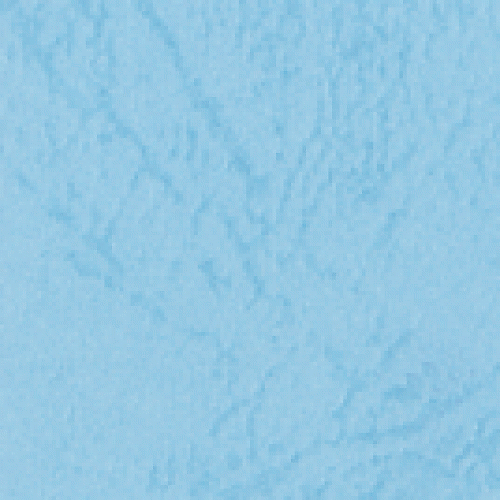 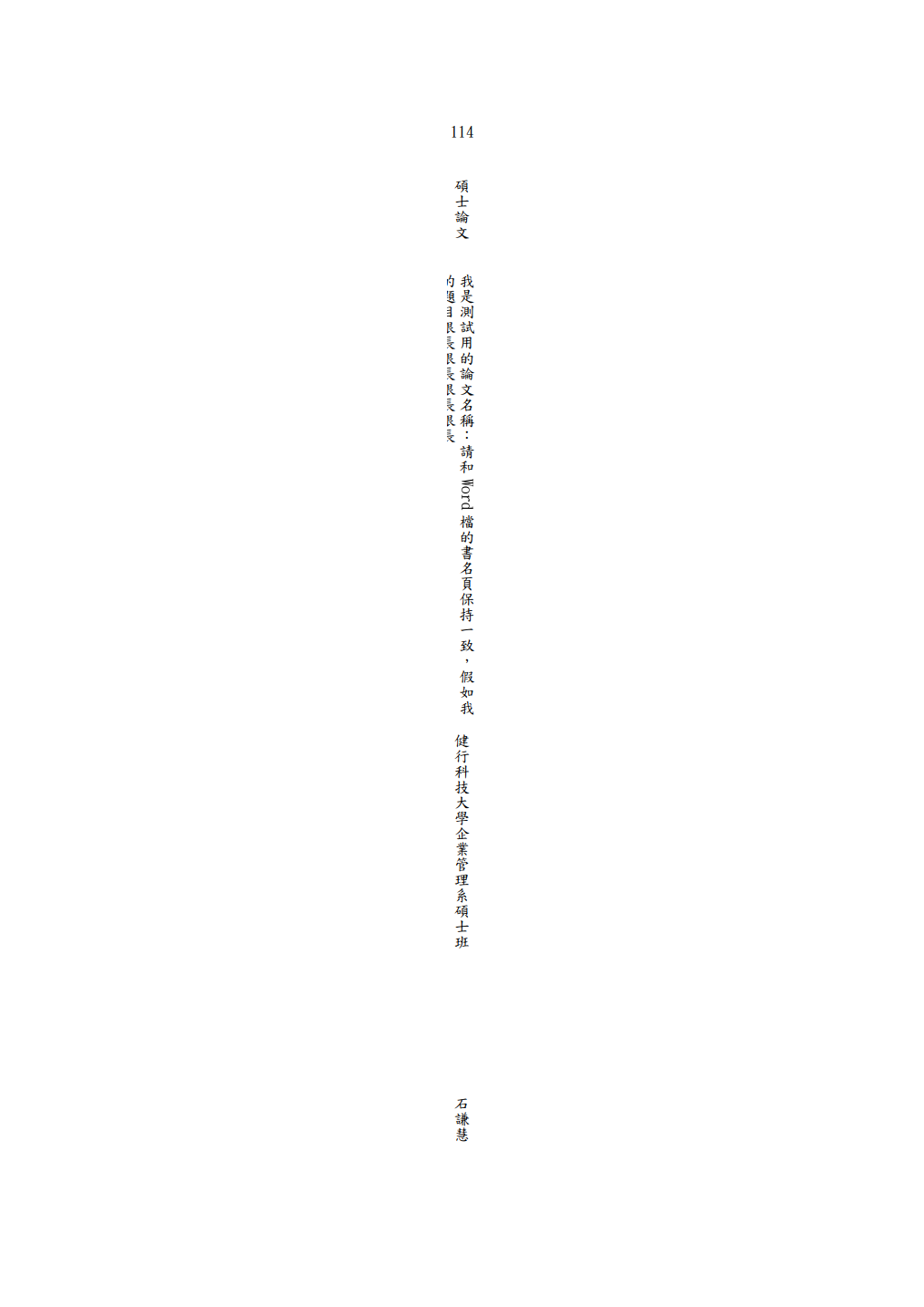 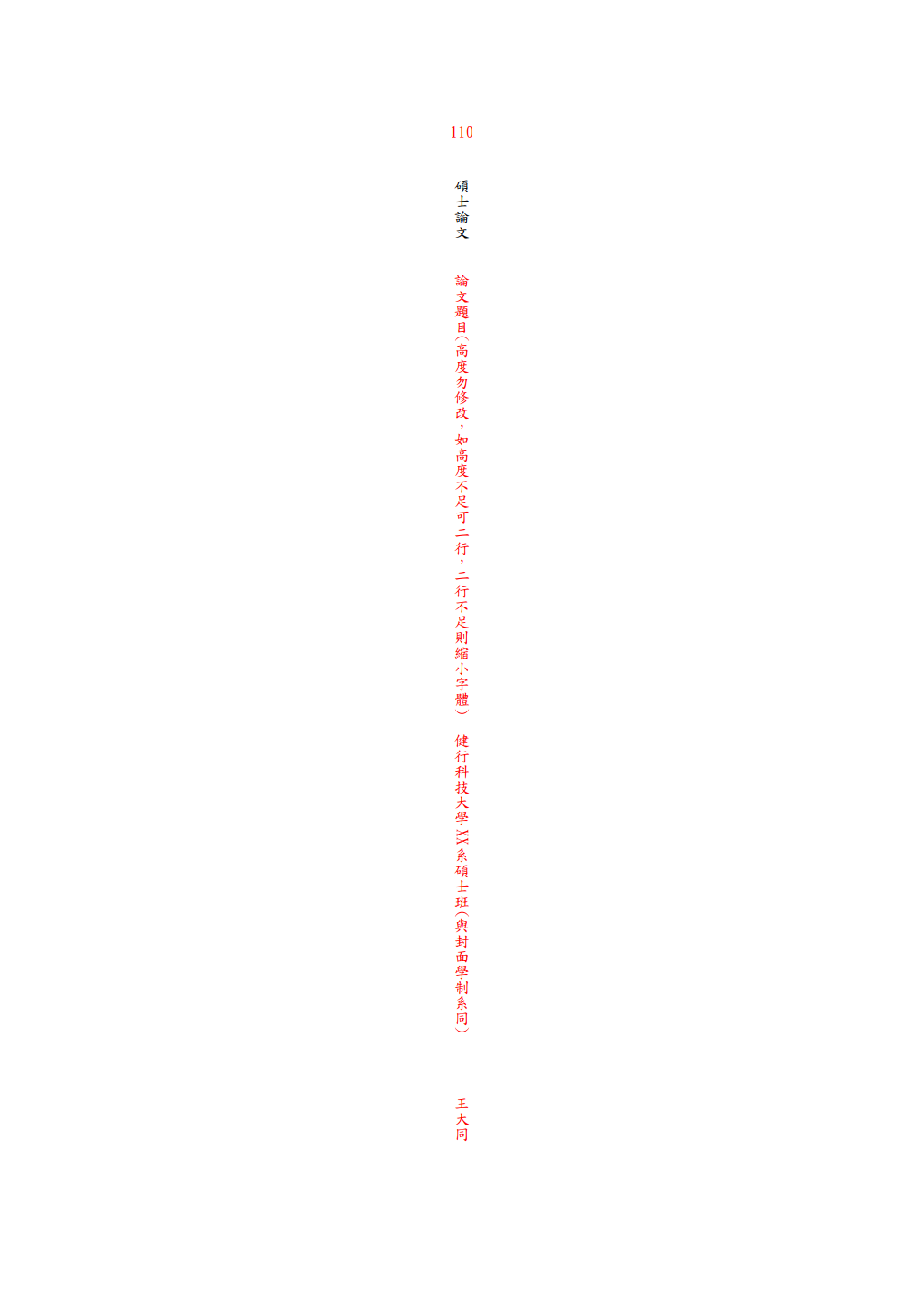 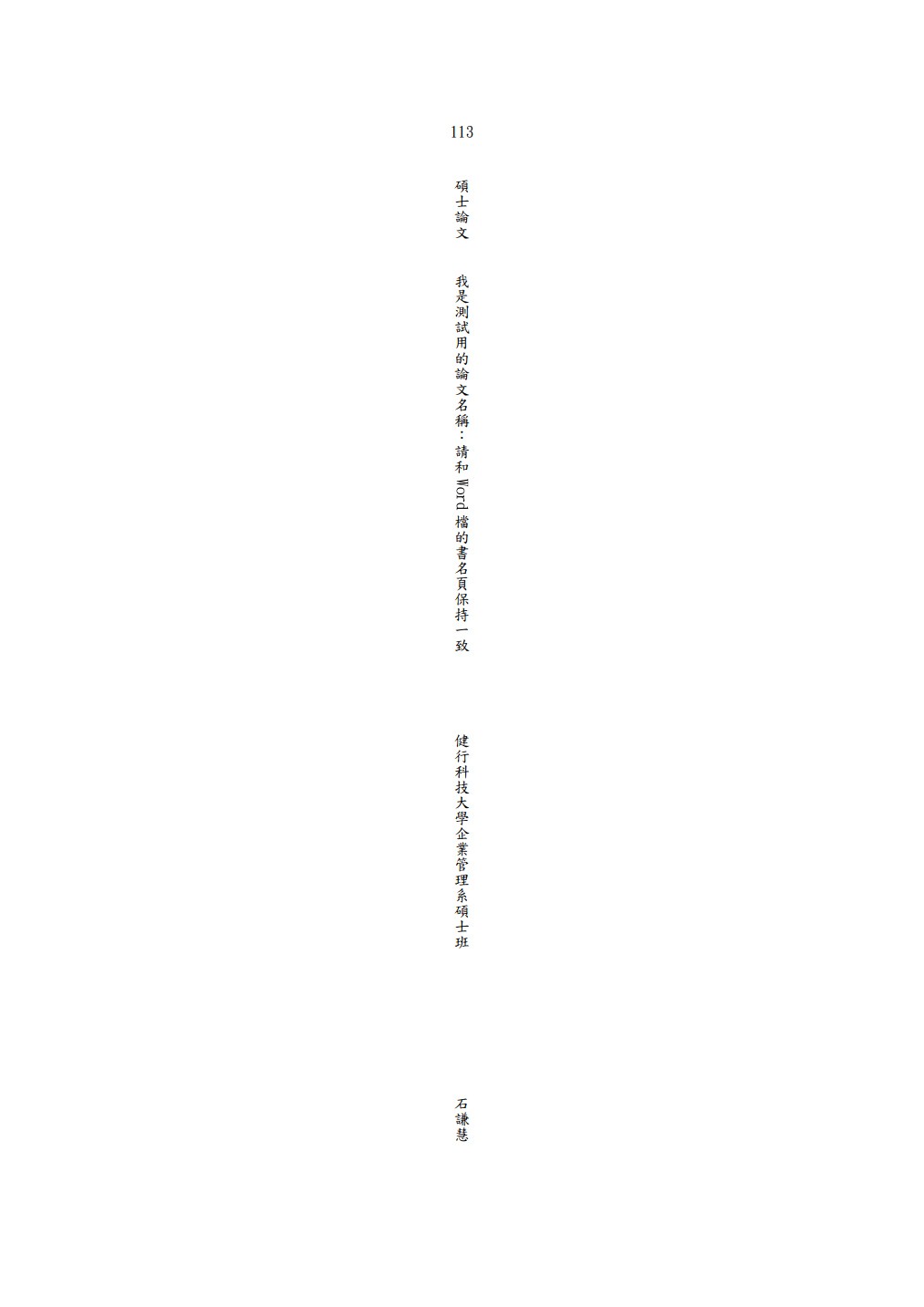 論文格式要點
是畢業「學年度」不是「年度」例：114年6月 是 113學年第2學期
範例檔案
Ｘ
Ｏ
論文格式規範
論文撰寫範例
（記得刪除範例中的提示文字，如　頁首/紅字/○/XXX/參考文獻範例…等）
※ 請一律使用教務處最新版本！
相關檔案下載位置
2
健行首頁→行政單位→教務處→學生專區→碩士修業流程→
6.論文撰寫 以及下方 論文相關文件、離校應繳註冊組項目一覽表、註冊組其它表單（https://aa.uch.edu.tw/p/404-1010-1303.php?Lang=zh-tw#gsc.tab=0）
常見錯誤：
Ｘ 學年度寫錯
Ｘ 內容換行後被切割
紙本裝訂要求
A4平裝
封面/書背/封底：150磅 淡藍色 彩紋(雲)紙
內頁：70-80磅 普通紙
※ 黑白/彩色、單/雙面 無特別規定

內文字體、行距要求
中文字體：標楷體
英、數字體：Times New Roman
大小：12 ，行距：1.5倍行高，字距：標準字距。
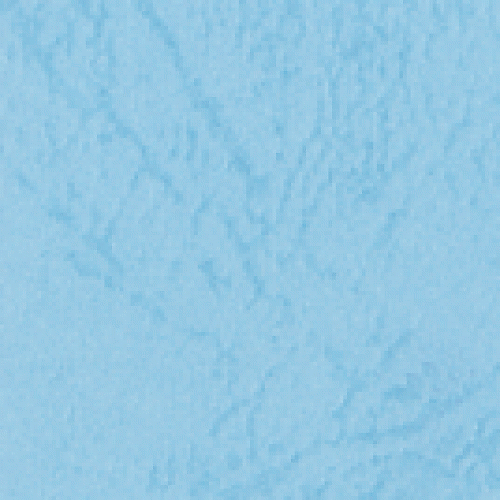 論文格式要點
書名頁
確保資訊正確：
系所名稱
中、英文題目
研究生、指導教授、共同指導教授姓名
論文出版年月：同論文口試通過年月

論文口試委員會審定書
確保資訊完整：
論文電子檔中記得插入審定書影像檔
口試委員包含指導教授，應至少有３位簽名 ※ 指導教授總共會簽２次！
須填寫口試日期
中、英文摘要
確保資訊一致：
系所名稱
中、英文題目
研究生、指導教授、共同指導教授姓名
※ 英文姓名請務必向指導教授本人確認無誤，　並使用正確格式！
（請參考護照正確格式英文姓名：姓前、名後，大寫　例：王小明 → WANG, XIAO-MING）
2
確保資訊一致：
系所名稱
中文題目

研究生姓名
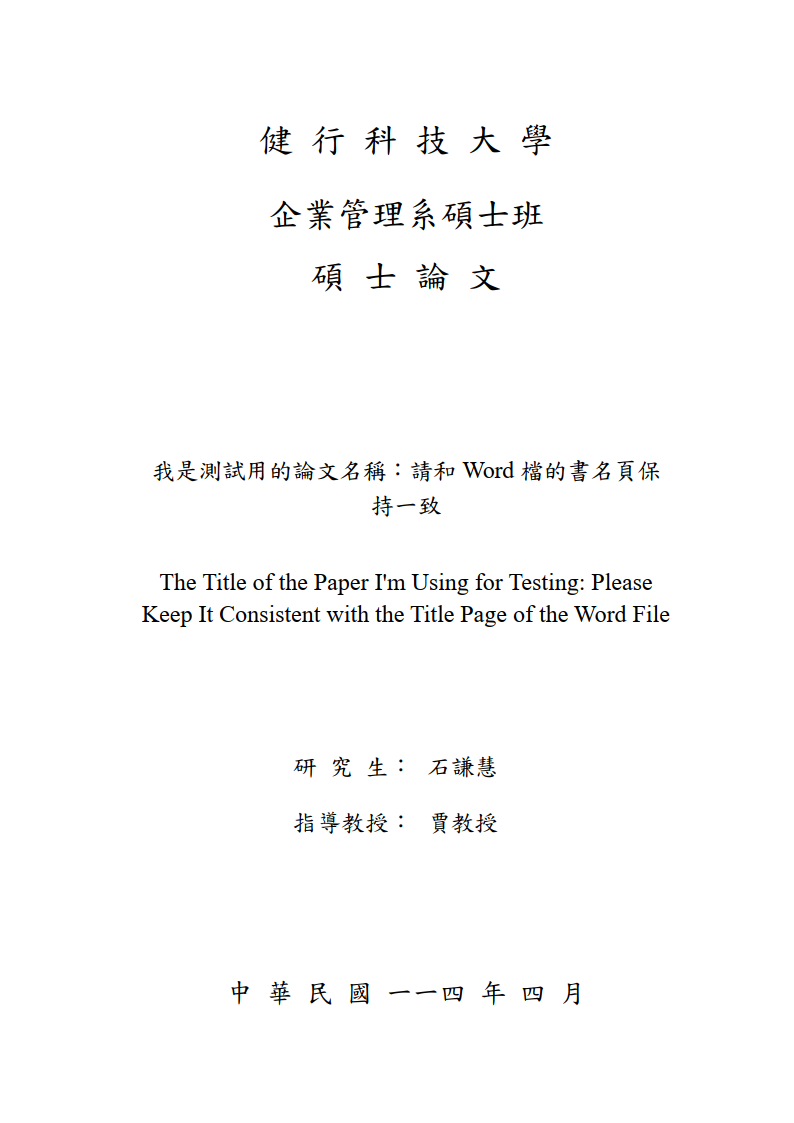 論文格式要點
書名頁
確保資訊正確：
系所名稱
中、英文題目
研究生、指導教授、共同指導教授姓名
論文出版年月：同論文口試通過年月

論文口試委員會審定書
確保資訊完整：
論文電子檔中記得插入審定書影像檔
口試委員包含指導教授，應至少有３位簽名 ※ 指導教授總共會簽２次！
須填寫口試日期
中、英文摘要
確保資訊一致：
系所名稱
中、英文題目
研究生、指導教授、共同指導教授姓名
※ 英文姓名請務必向指導教授本人確認無誤，　並使用正確格式！
（請參考護照正確格式英文姓名：姓前、名後，大寫　例：王小明 → WANG, XIAO-MING）
2
確保資訊一致：
系所名稱
中文題目

研究生姓名
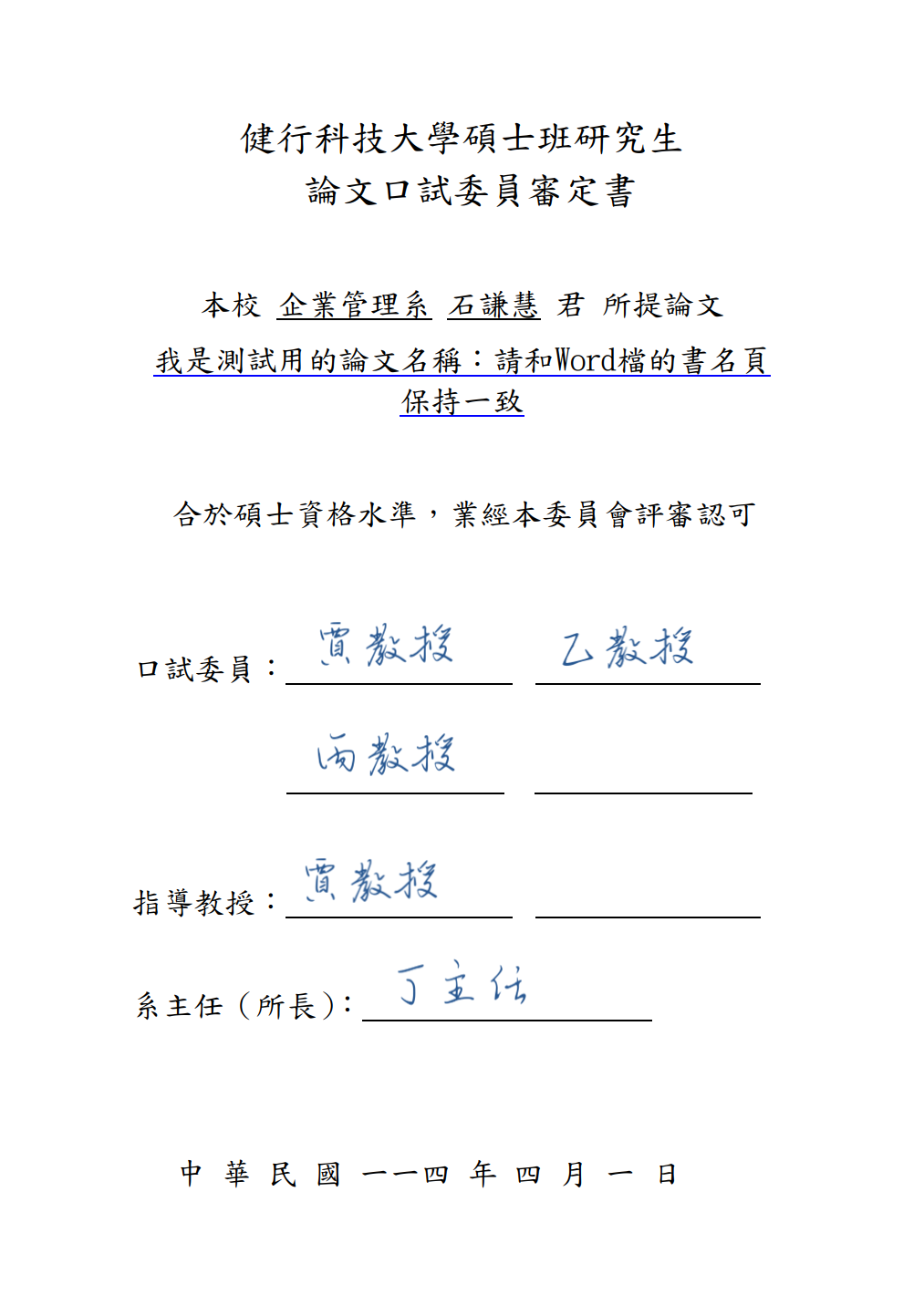 論文格式要點
書名頁
確保資訊正確：
系所名稱
中、英文題目
研究生、指導教授、共同指導教授姓名
論文出版年月：同論文口試通過年月

論文口試委員會審定書
確保資訊完整：
論文電子檔中記得插入審定書影像檔
口試委員包含指導教授，應至少有３位簽名 ※ 指導教授總共會簽２次！
須填寫口試日期
中、英文摘要
確保資訊一致：
系所名稱
中、英文題目
研究生、指導教授、共同指導教授姓名
※ 英文姓名請務必向指導教授本人確認無誤，　並使用正確格式！
（請參考護照正確格式英文姓名：姓前、名後，大寫　例：王小明 → WANG, XIAO-MING）
2
確保資訊一致：
系所名稱
中文題目

研究生姓名
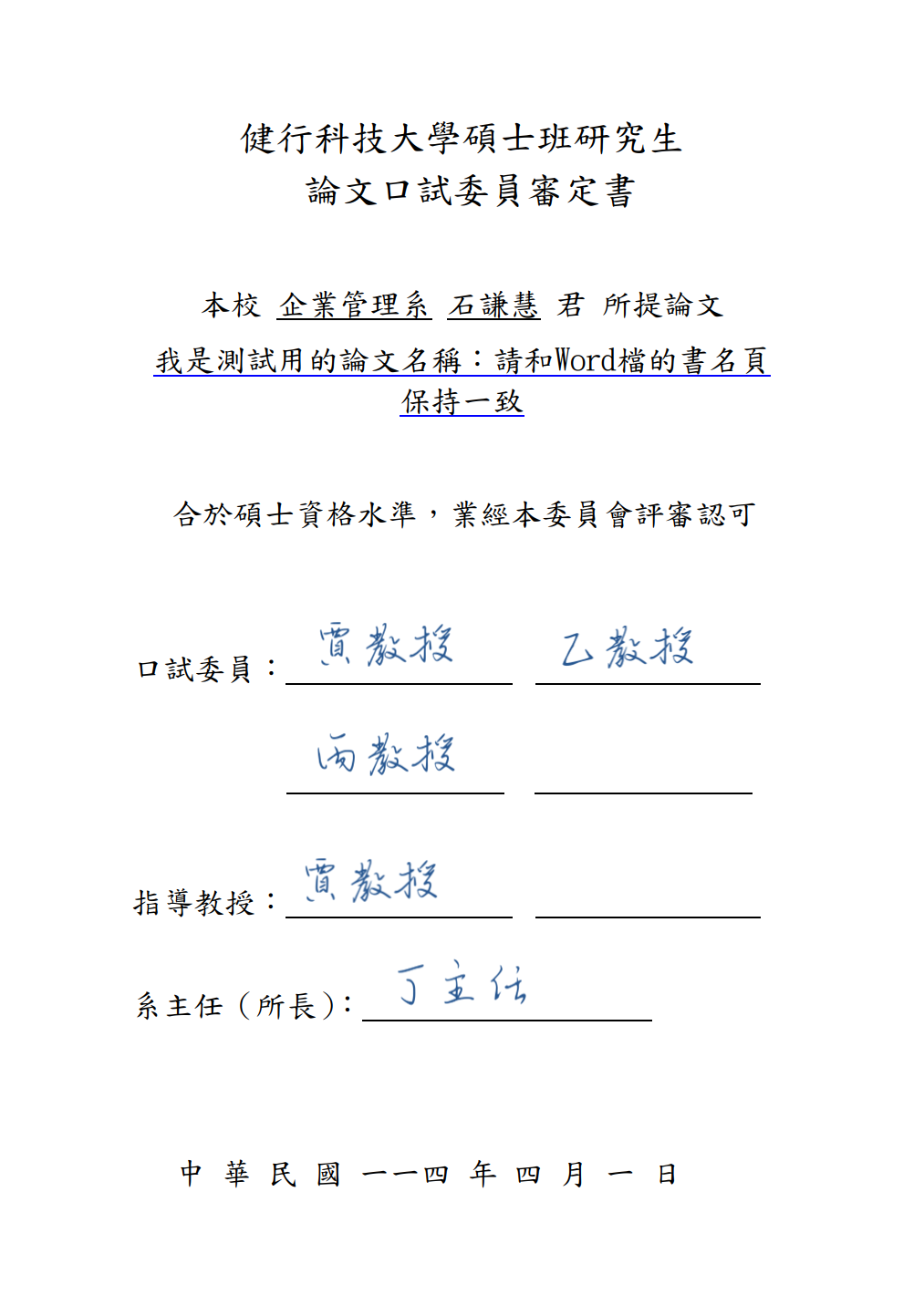 論文格式要點
書名頁
確保資訊正確：
系所名稱
中、英文題目
研究生、指導教授、共同指導教授姓名
論文出版年月：同論文口試通過年月

論文口試委員會審定書
確保資訊完整：
論文電子檔中記得插入審定書影像檔
口試委員包含指導教授，應至少有３位簽名 ※ 指導教授總共會簽２次！
須填寫口試日期
中、英文摘要
確保資訊一致：
系所名稱
中、英文題目
研究生、指導教授、共同指導教授姓名
※ 英文姓名請務必向指導教授本人確認無誤，　並使用正確格式！
（請參考護照正確格式英文姓名：姓前、名後，大寫　例：王小明 → WANG, XIAO-MING）
2
確保資訊一致：
系所名稱
中文題目

研究生姓名
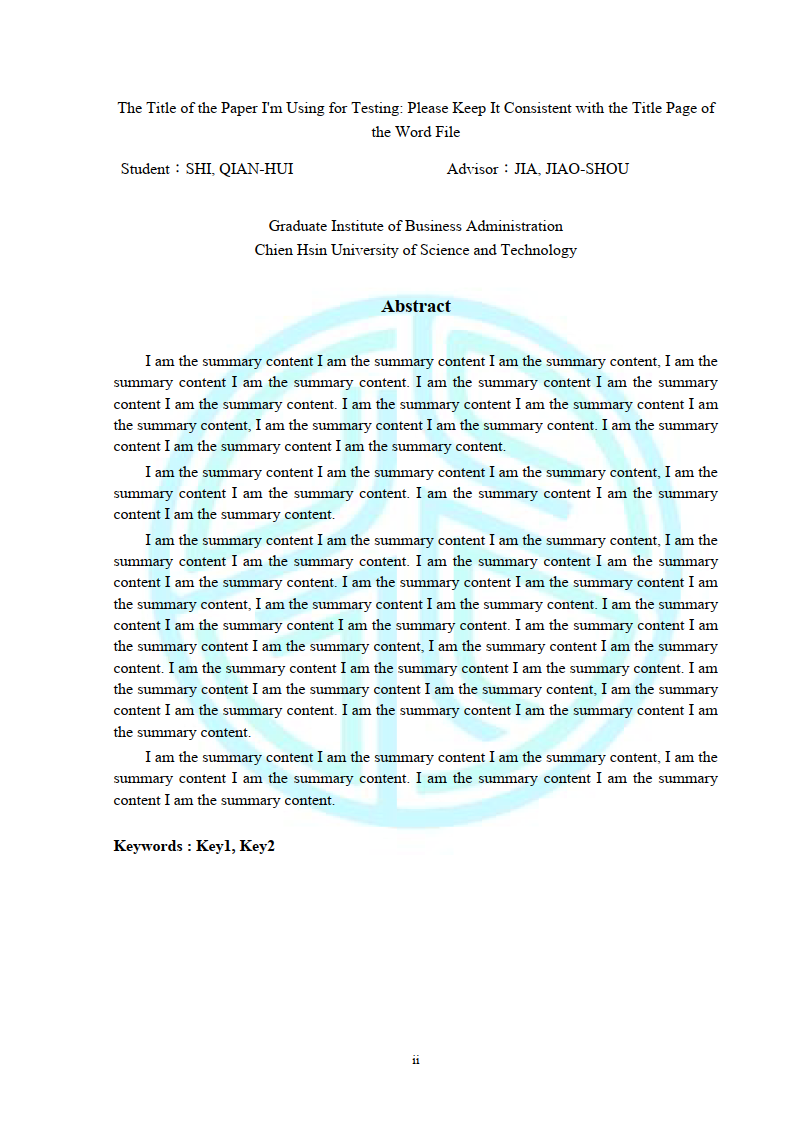 論文格式要點
書名頁
確保資訊正確：
系所名稱
中、英文題目
研究生、指導教授、共同指導教授姓名
論文出版年月：同論文口試通過年月

論文口試委員會審定書
確保資訊完整：
論文電子檔中記得插入審定書影像檔
口試委員包含指導教授，應至少有３位簽名 ※ 指導教授總共會簽２次！
須填寫口試日期
中、英文摘要
確保資訊一致：
系所名稱
中、英文題目
研究生、指導教授、共同指導教授姓名
※ 英文姓名請務必向指導教授本人確認無誤，　並使用正確格式！
（請參考護照正確格式英文姓名：姓前、名後，大寫　例：王小明 → WANG, XIAO-MING）
2
確保資訊一致：
系所名稱
中文題目

研究生姓名
論文格式要點
論文題目要一致！
書名頁
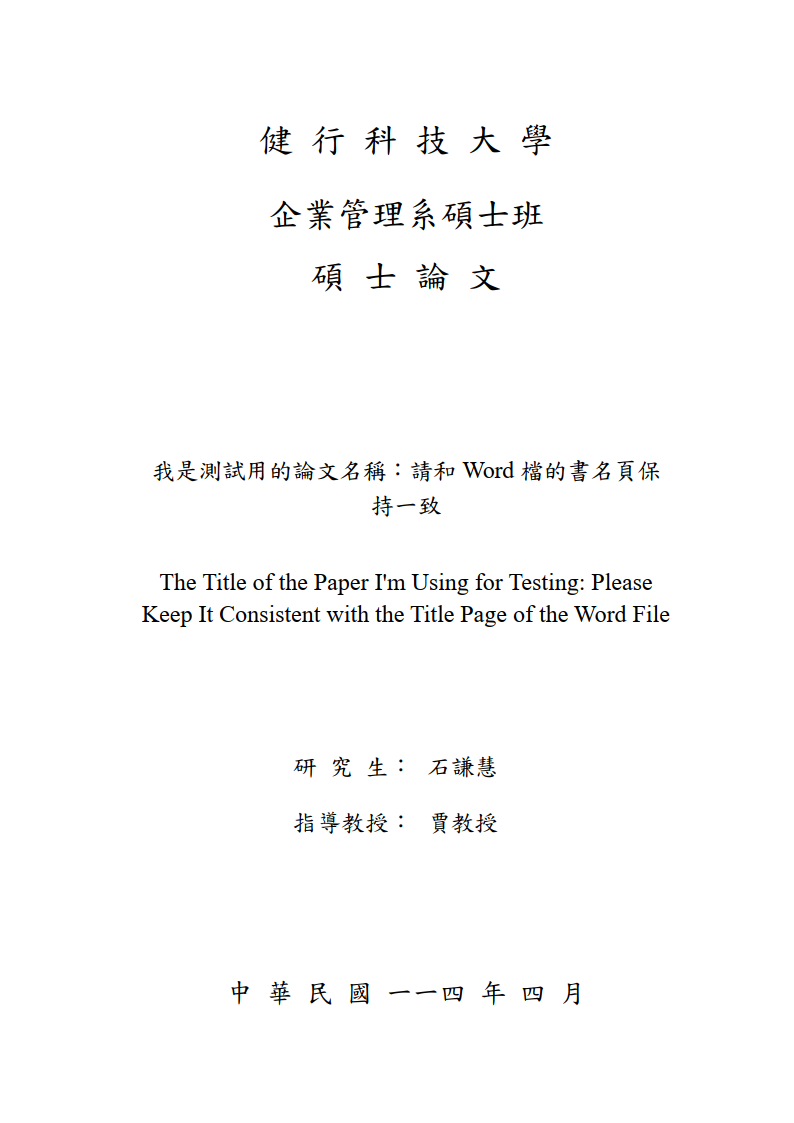 中文摘要
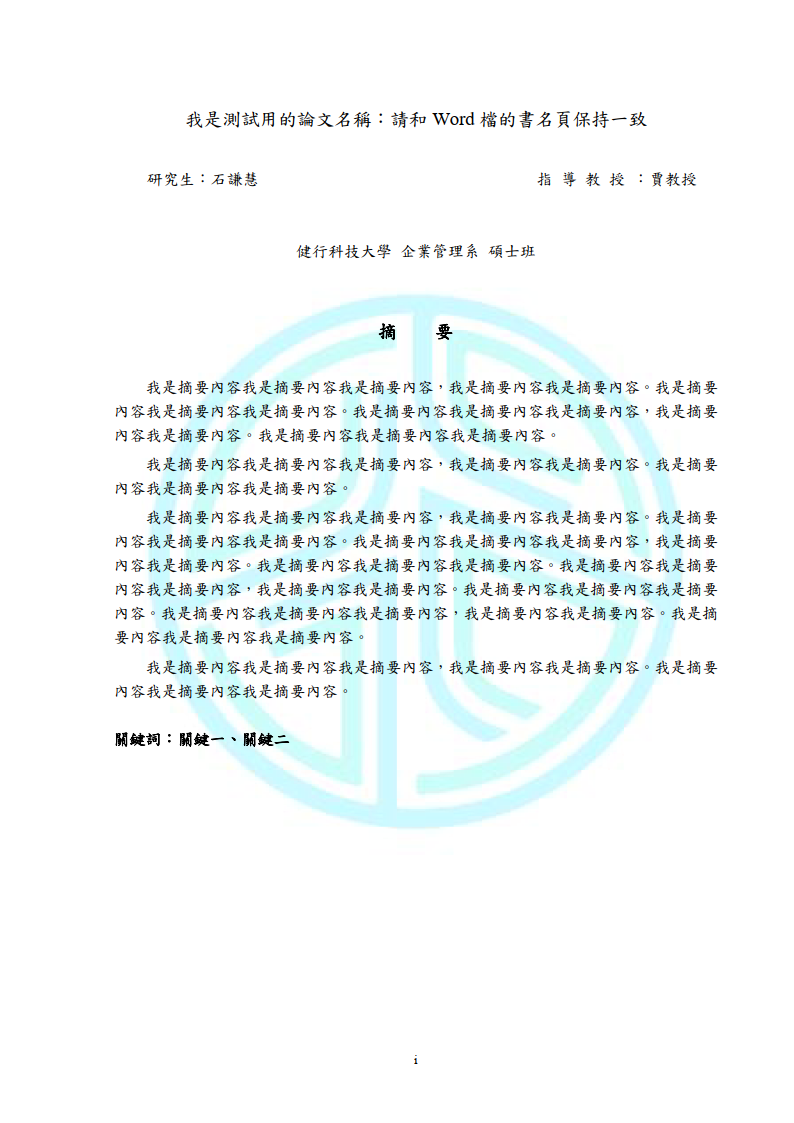 論文口試委員會審定書
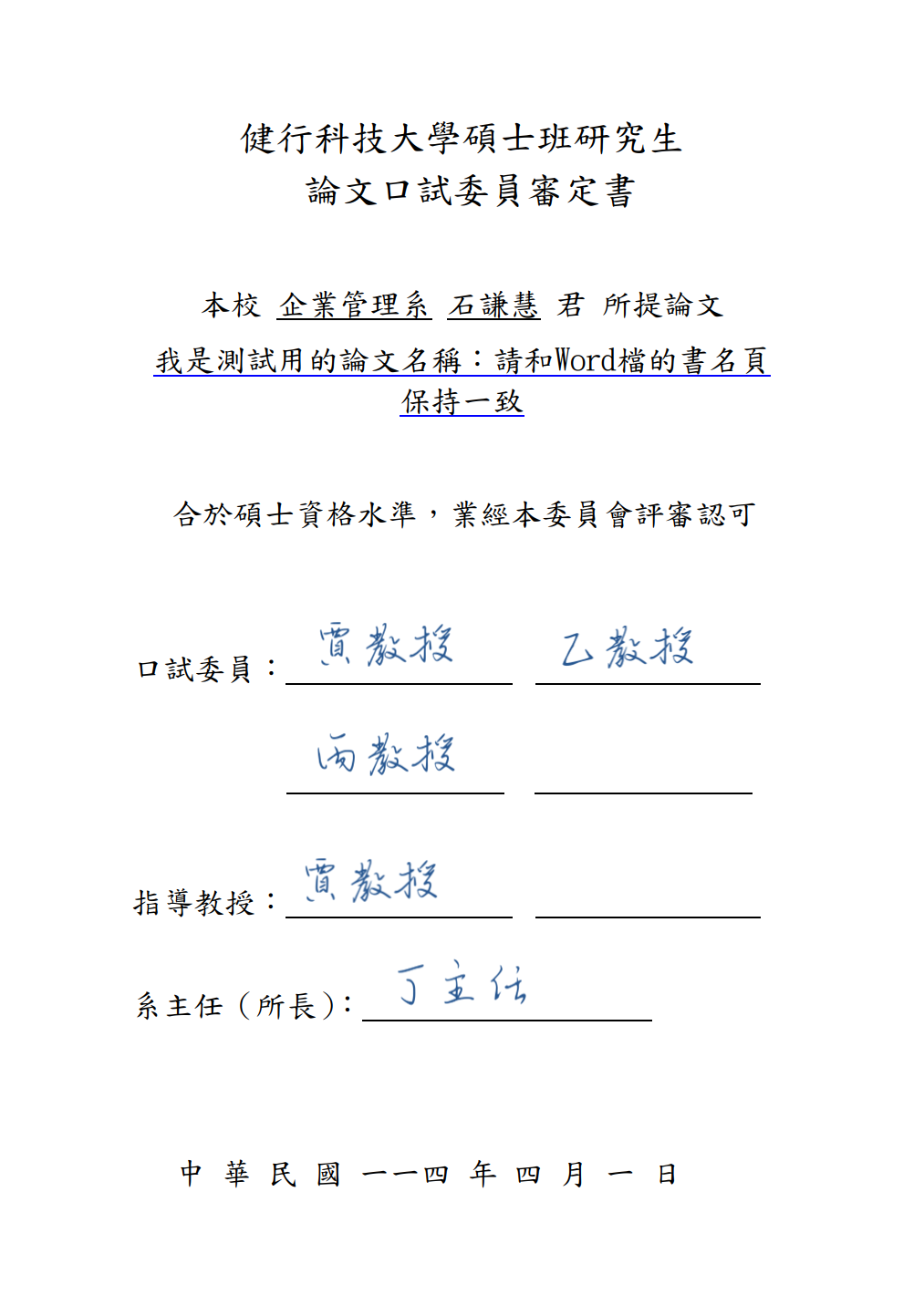 英文摘要
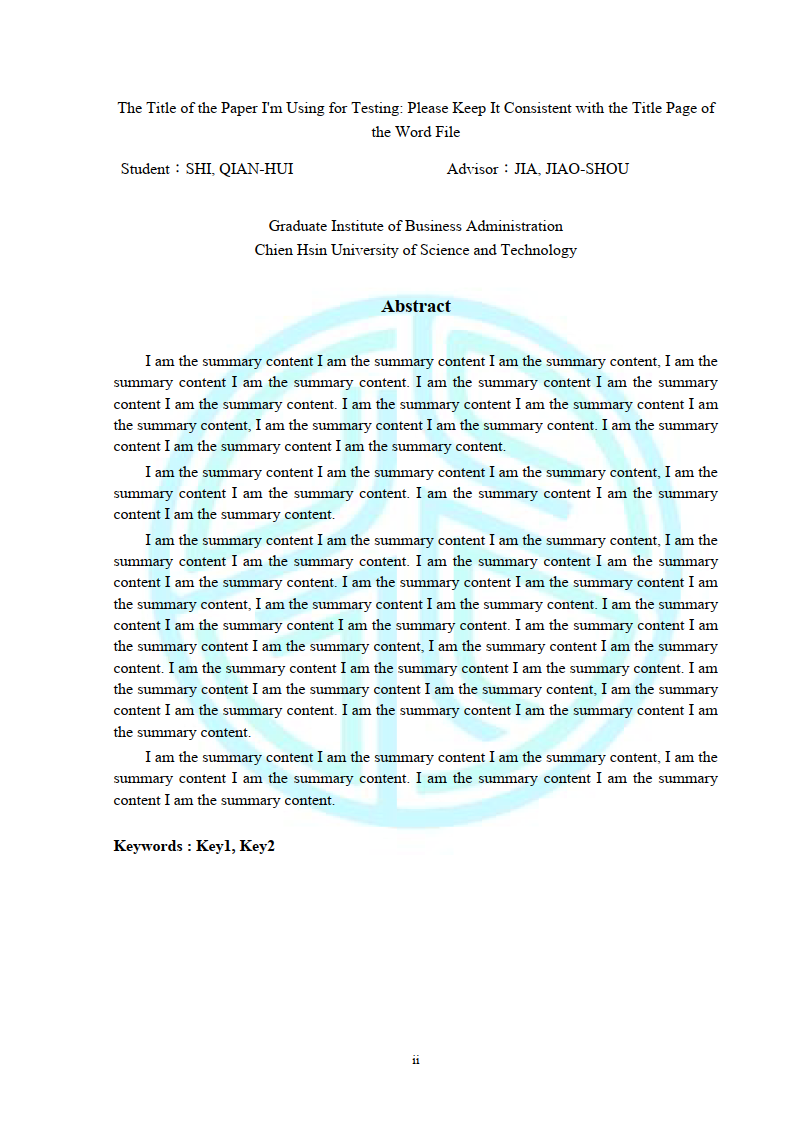 論文格式要點
研究生、指導教姓名，系所要一致！
書名頁
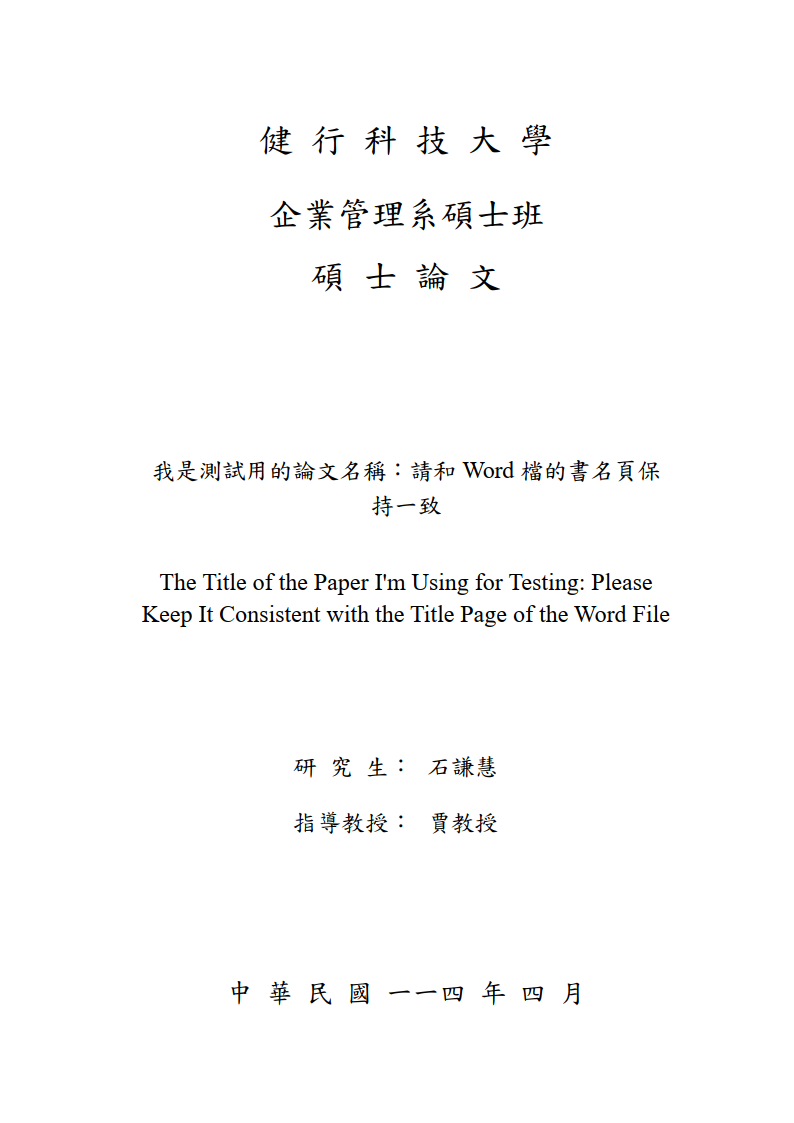 中文摘要
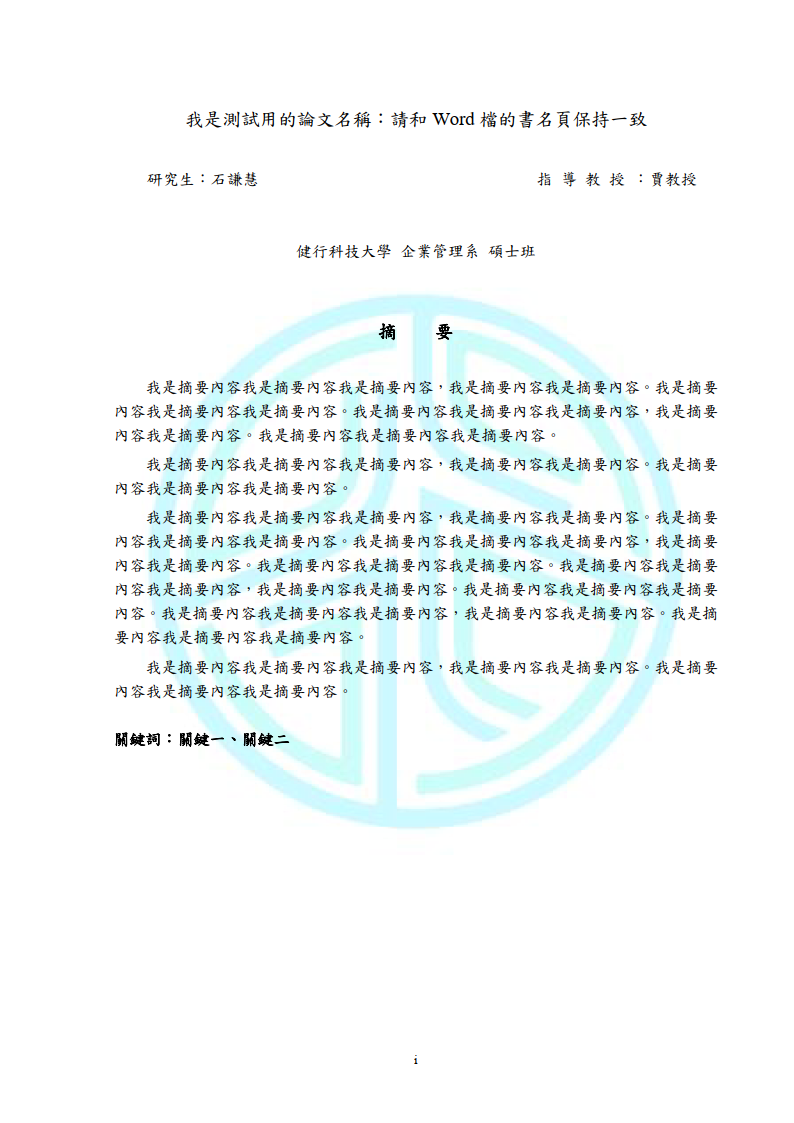 論文口試委員會審定書
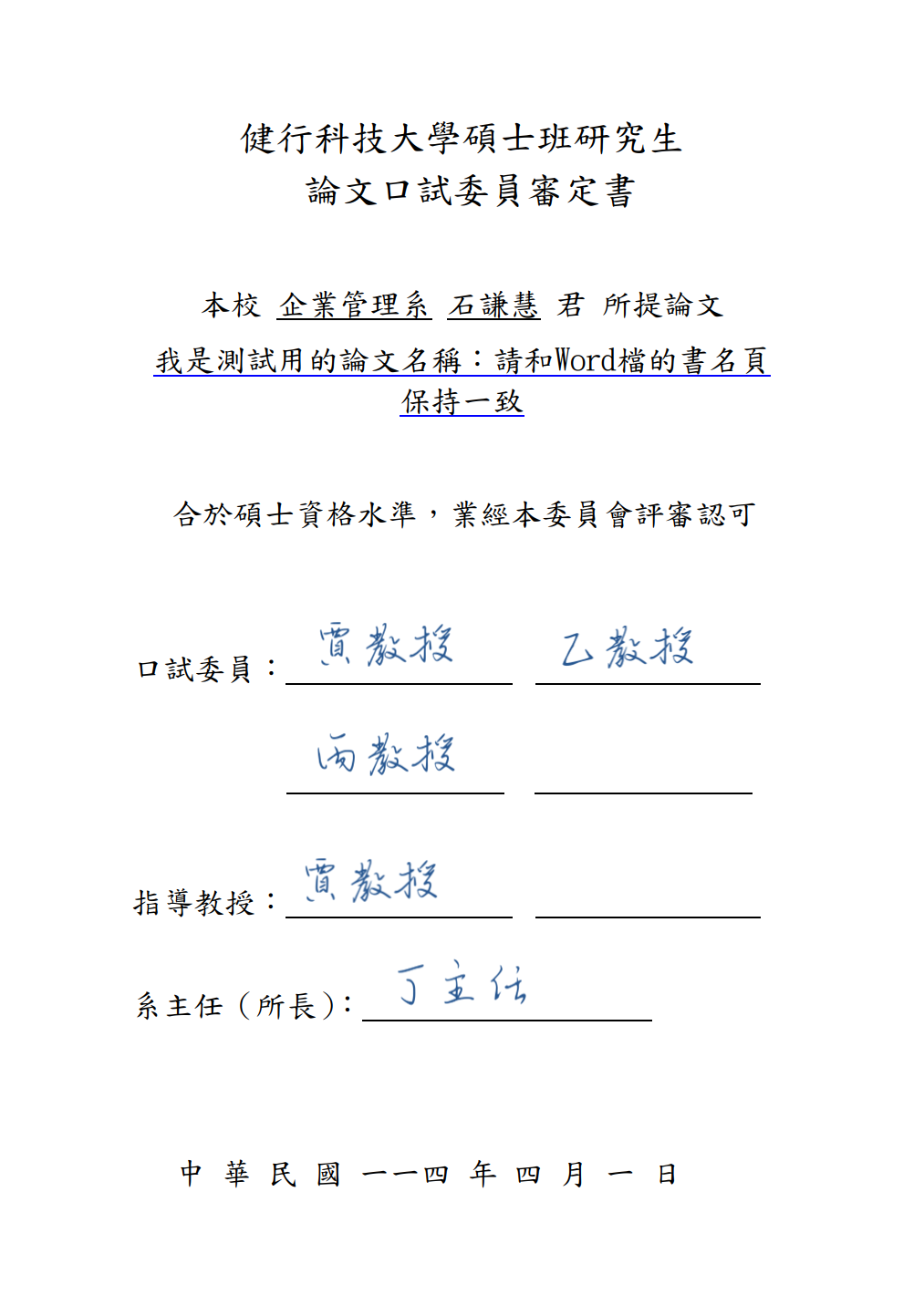 英文摘要
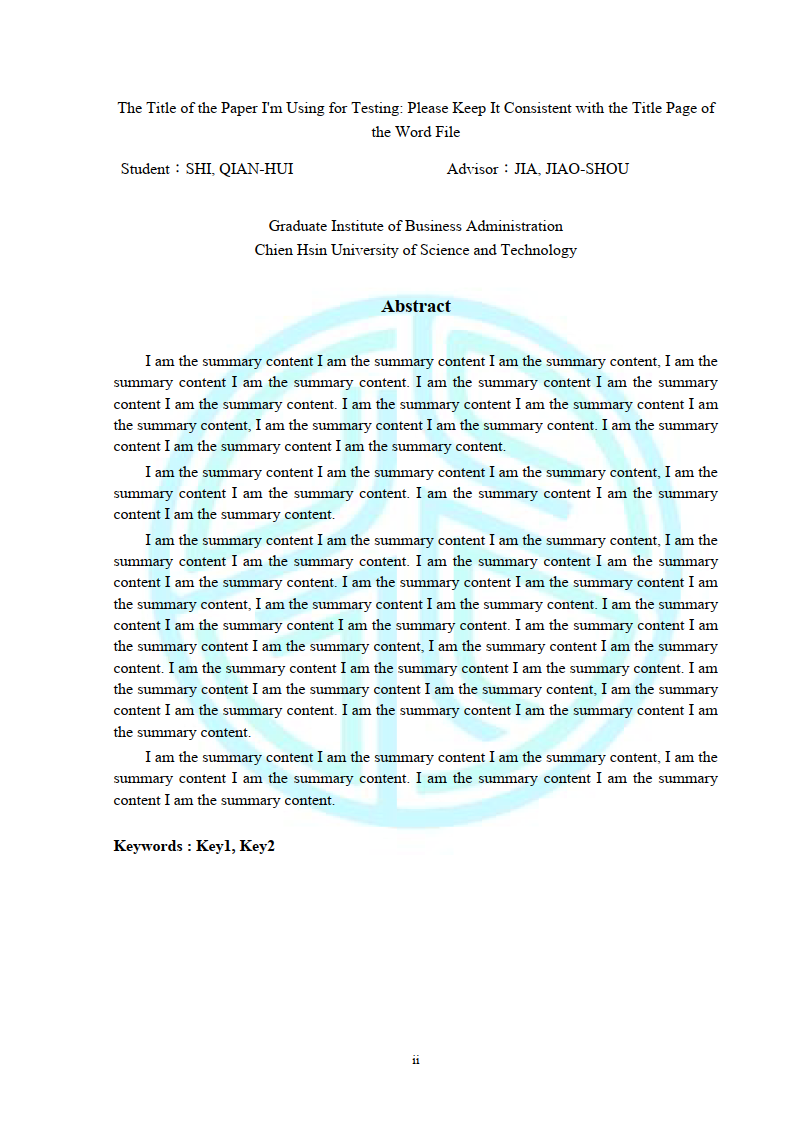 論文格式要點
裝訂次序、目錄、頁碼、浮水印  
確保資訊正確、一致：目錄和實際頁碼一致
2
論文格式要點
圖表編排
編號、名稱位置：表上圖下，置中
資料來源及說明：一律表或圖下方，置中
橫式排版方向

參考文獻
先列中文文獻，後列英文文獻
中英文文獻編號應連貫成一體系 
※ 可中/英文獻分別排序（可使用word排序工具a→z），再加上項目編號！
引用格式（須斜體的部份）請注意文獻類型差異（書籍/期刊…等）

簡歷
勿填入敏感個資。（如身分證字號、手機、戶籍地址等）
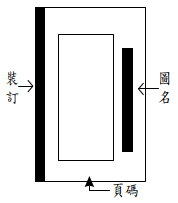 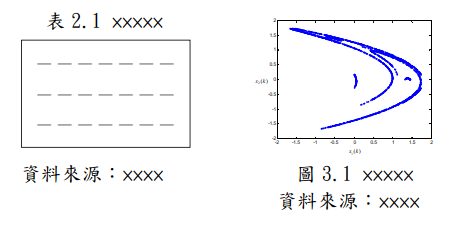 2
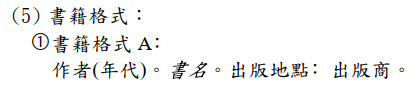 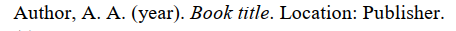 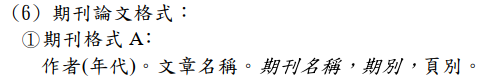 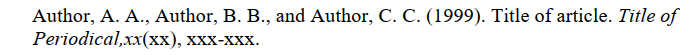 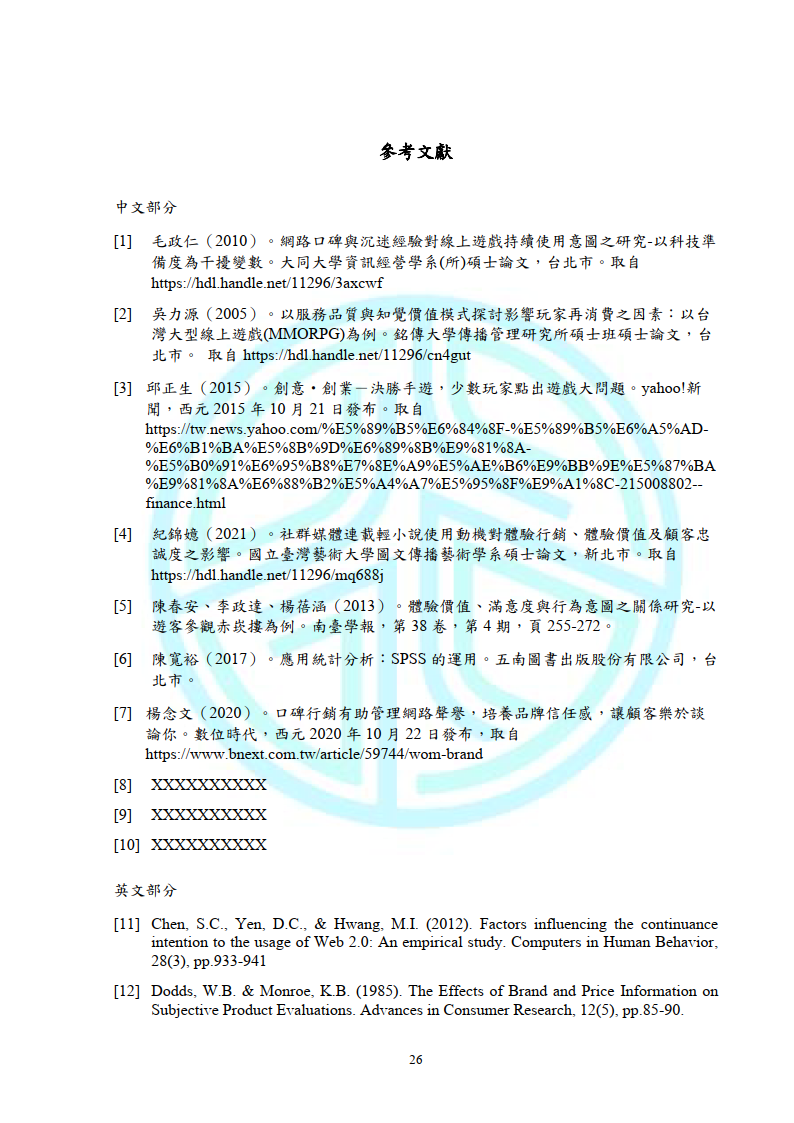 論文格式要點
圖表編排
編號、名稱位置：表上圖下，置中
資料來源及說明：一律表或圖下方，置中
橫式排版方向

參考文獻
先列中文文獻，後列英文文獻
中英文文獻編號應連貫成一體系 
※ 可中/英文獻分別排序（可使用word排序工具a→z），再加上項目編號！
引用格式（須斜體的部份）請注意文獻類型差異（書籍/期刊…等）

簡歷
勿填入敏感個資。（如身分證字號、手機、戶籍地址等）
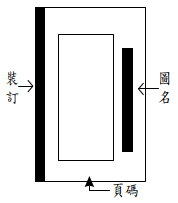 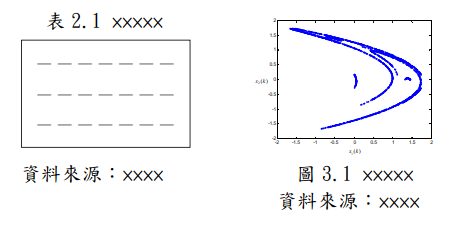 2
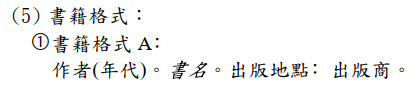 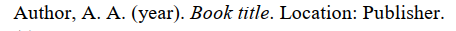 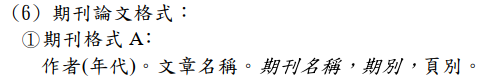 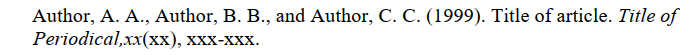 論文系統操作
論文系統操作
申請建檔帳號
論文建檔與管理
送出審核
論文上傳
2
離校手續
論文提交流程
論文提交資料
圖書館蓋章
論文上傳（國圖系統, 線上）
基本資料
電子全文
健行授權書、國圖授權書(列印. 藍筆筆親簽. 掃描. 合併在1個pdf檔)

離校手續（圖書館, 實體）
離校單、論文格式審查表
紙本論文２本(平裝, 封面: 淡藍色 A4 150磅 雲彩紙)
健行授權書、國圖授權書
圖書館審核
提交時：基本資料、電子全文、授權書，三者應	  符合格式正確、資訊完整、內容一致！
論文系統操作
申請建檔帳號
論文建檔與管理
送出審核
論文上傳
2
離校手續
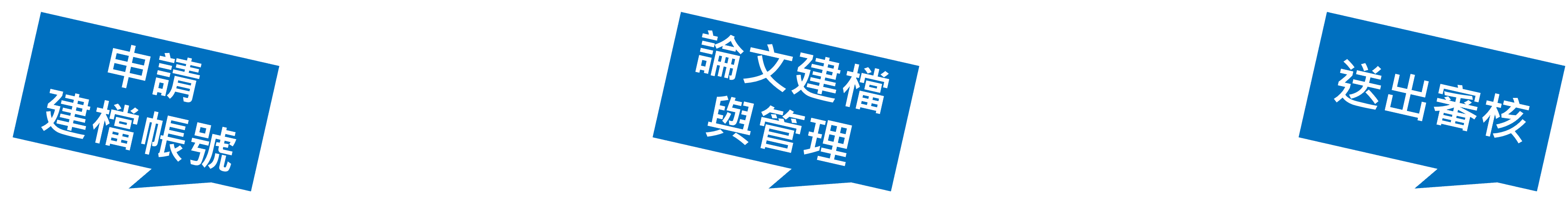 論文系統操作
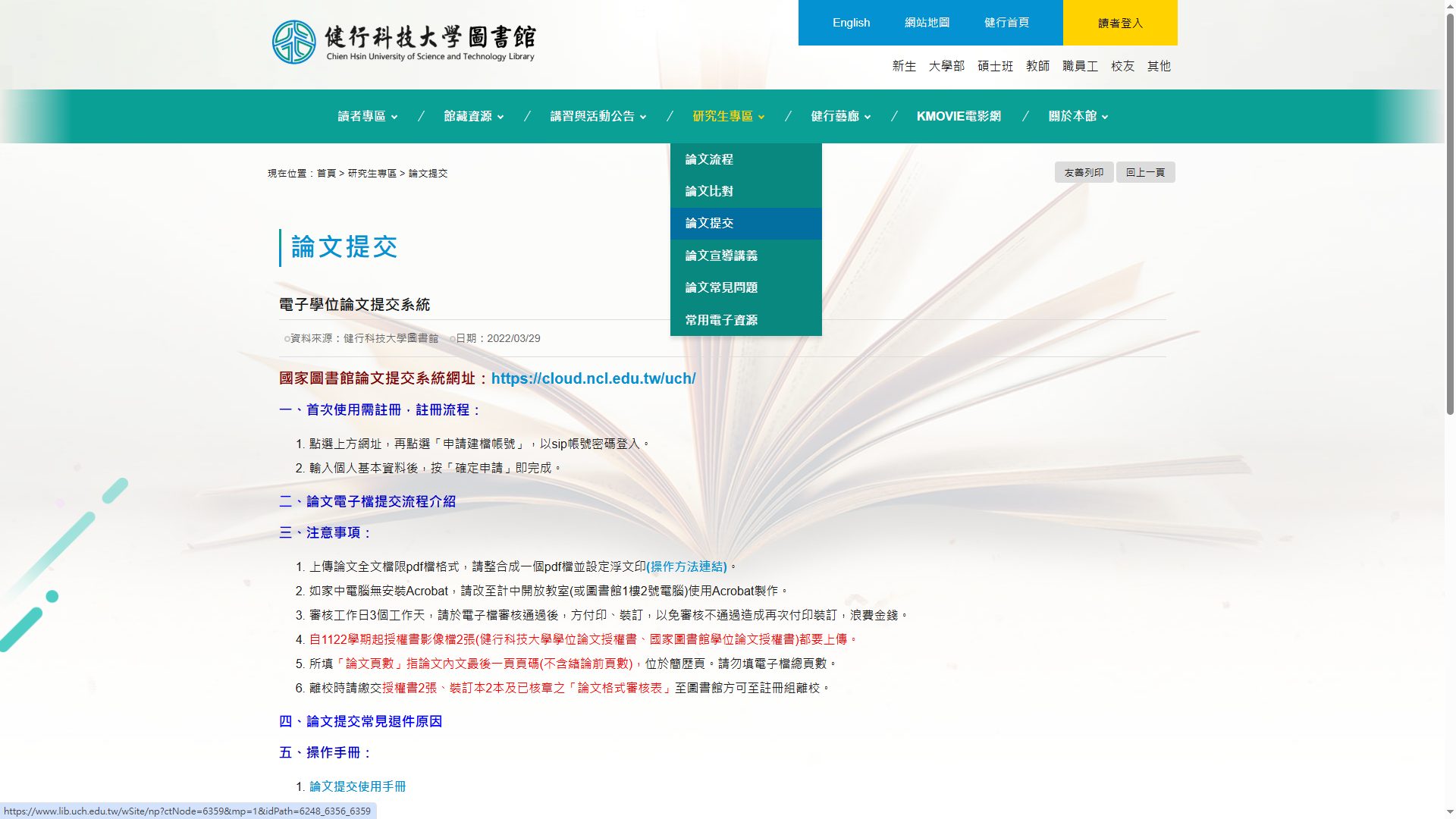 健行圖書館→研究生專區→論文提交→國圖提交系統網址(https://cloud.ncl.edu.tw/uch/index.php)
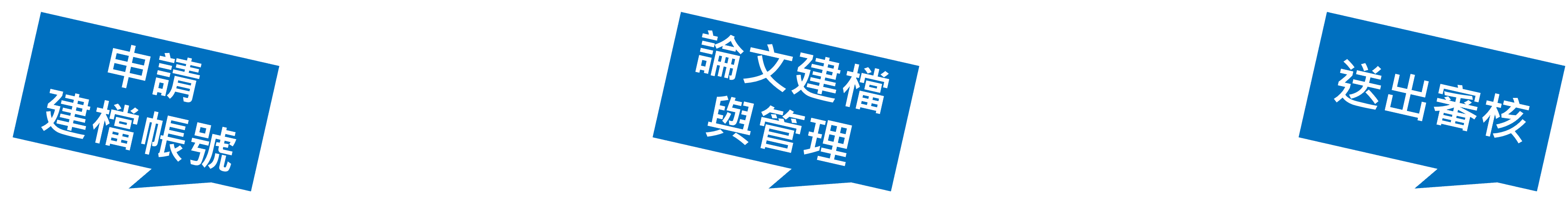 論文系統操作
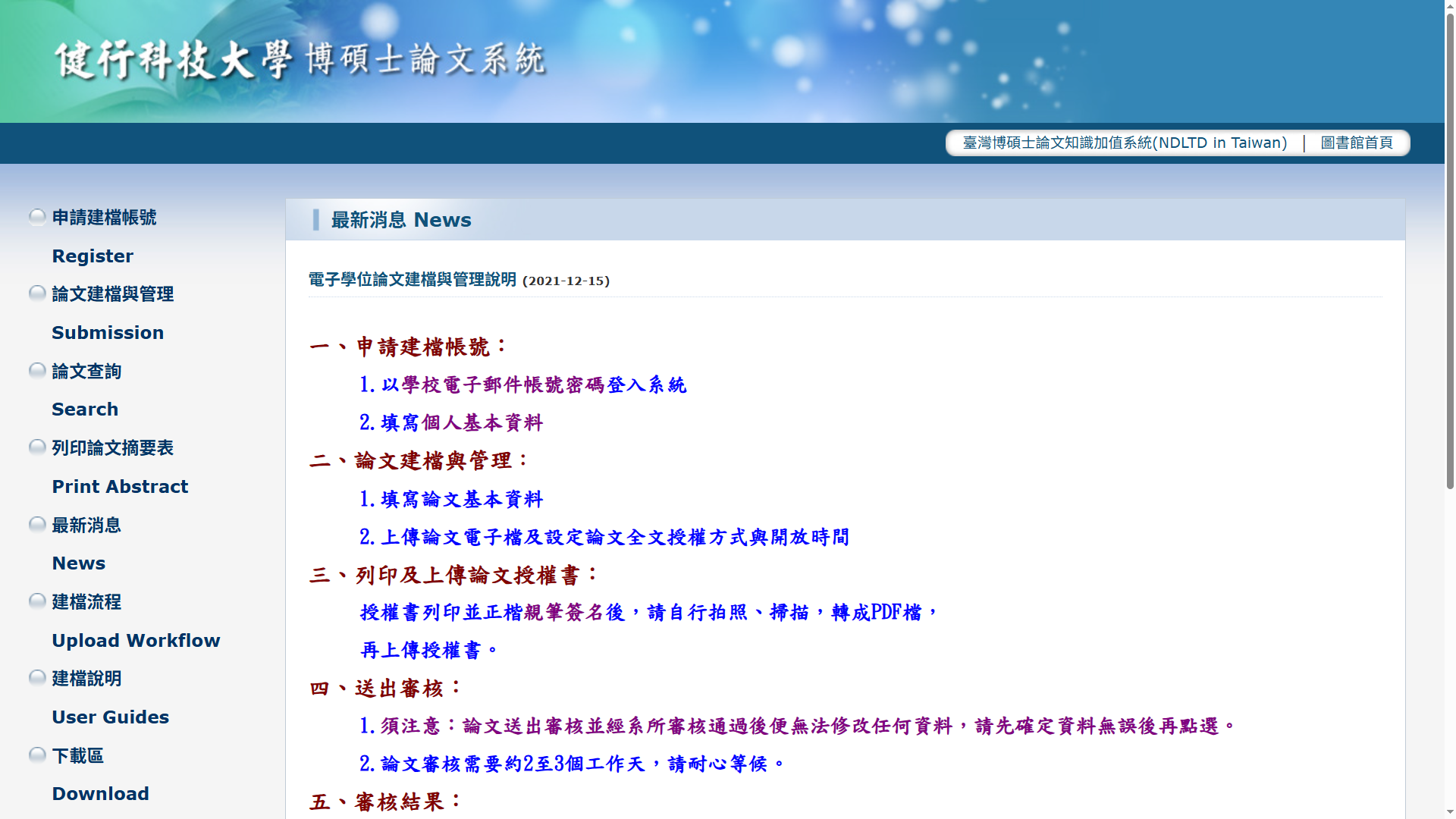 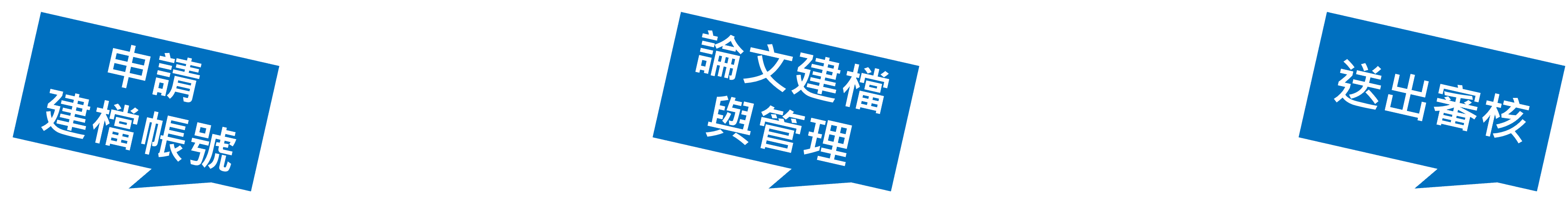 論文系統操作
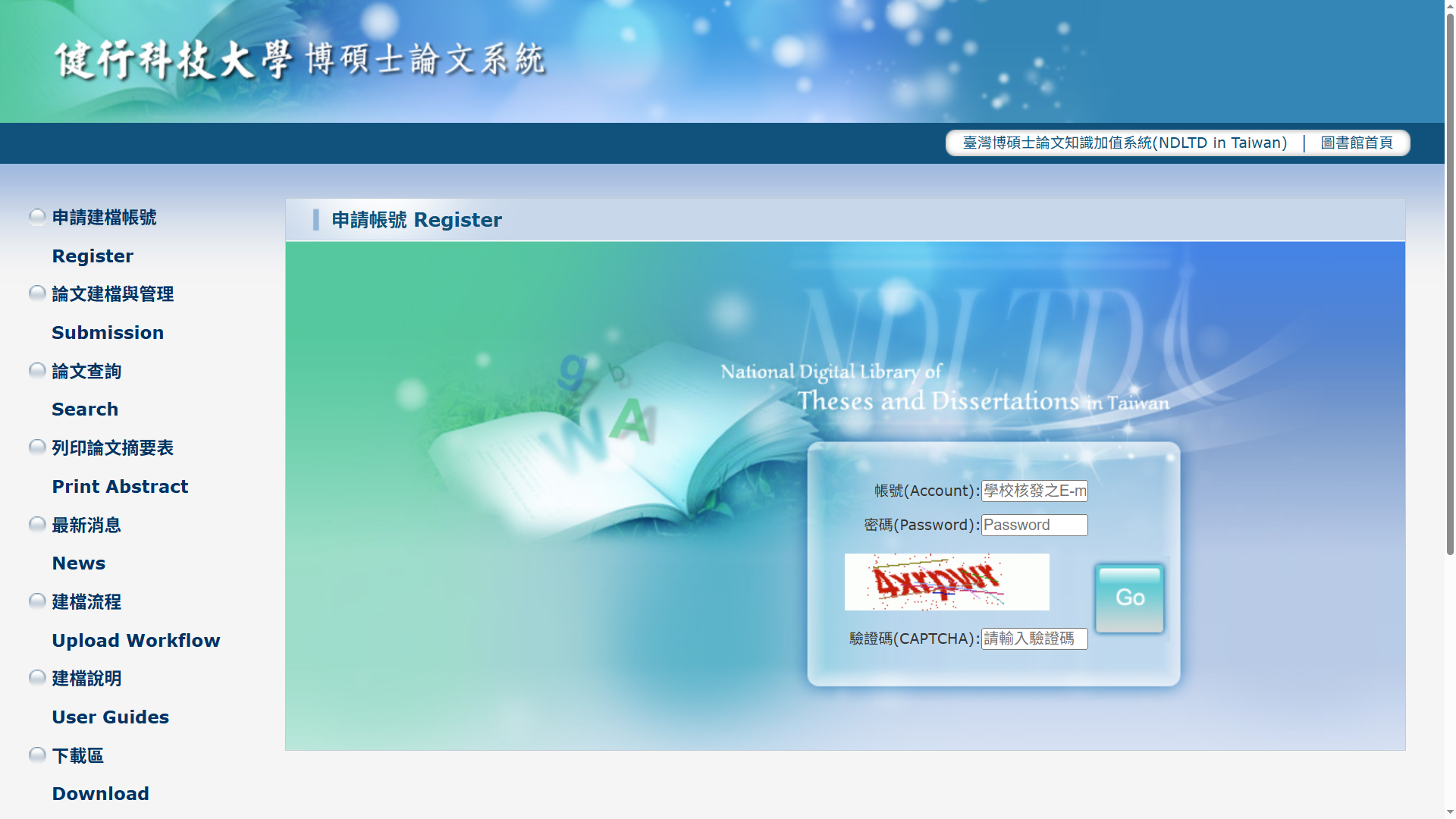 首次使用請點選「申請建檔帳號」進行註冊
輸入學校email帳密註冊啟用
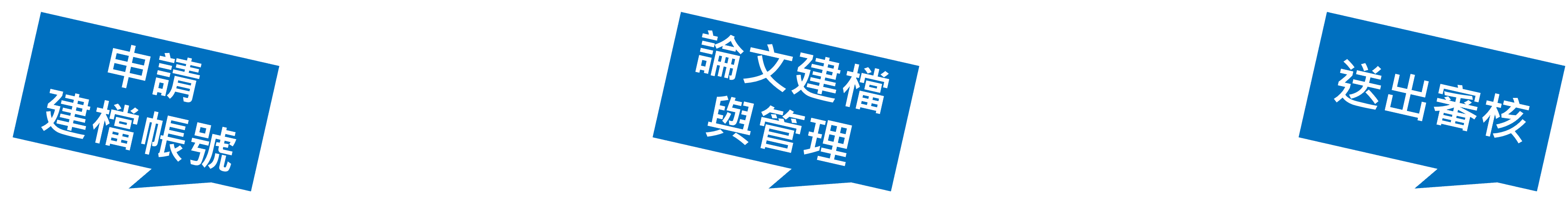 論文系統操作
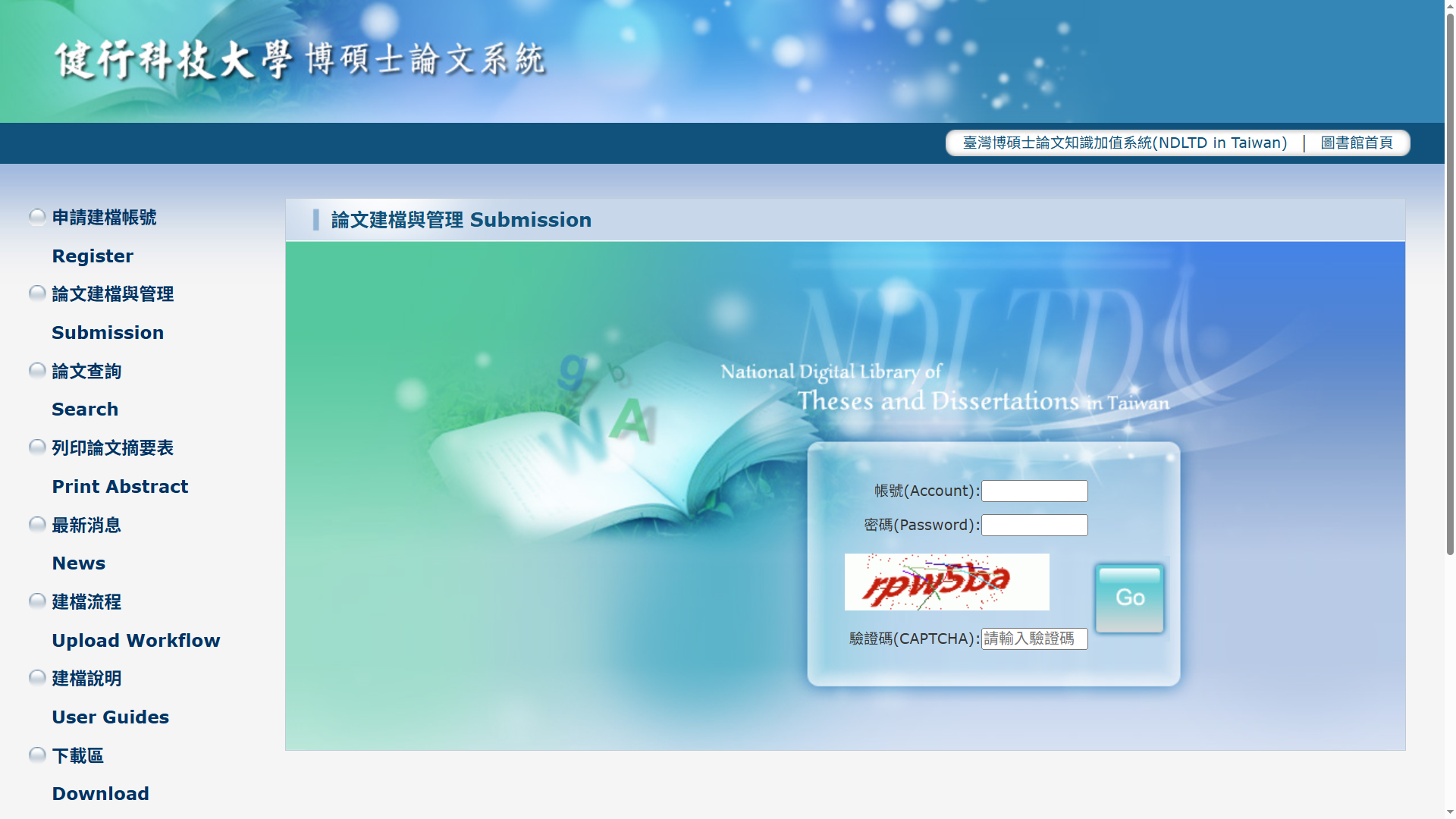 已有帳密請點選「論文建檔與管理」進行登入
論文系統操作
申請建檔帳號
論文建檔與管理
送出審核
論文上傳
2
離校手續
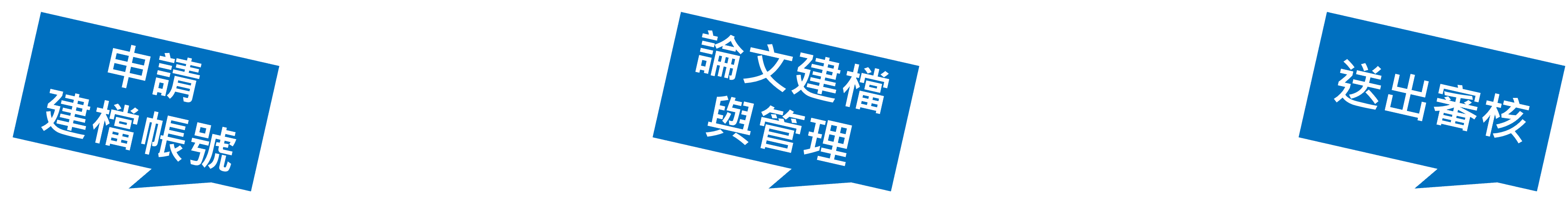 論文系統操作
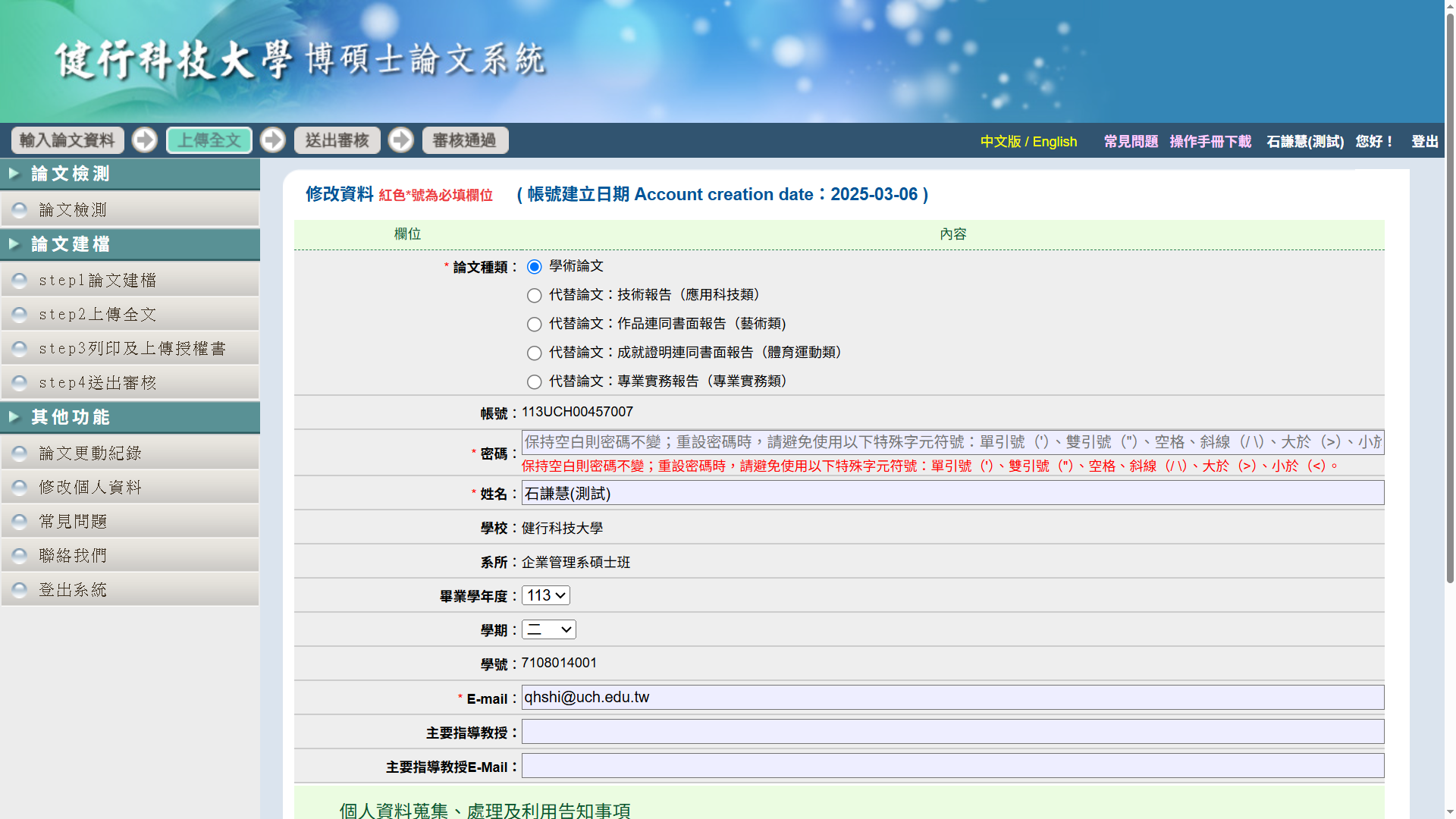 輸入指導教授資料點選下方「修改儲存」
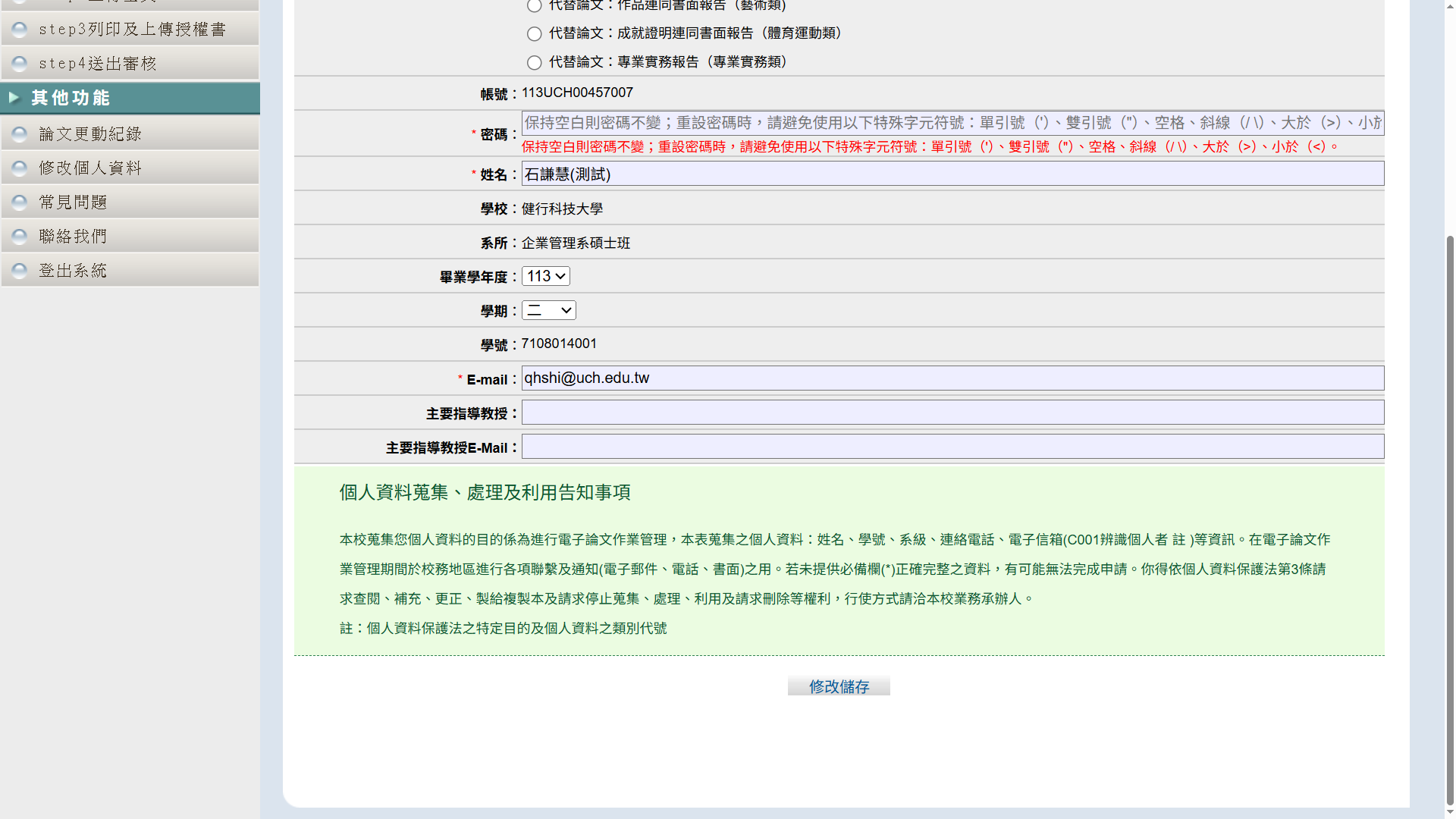 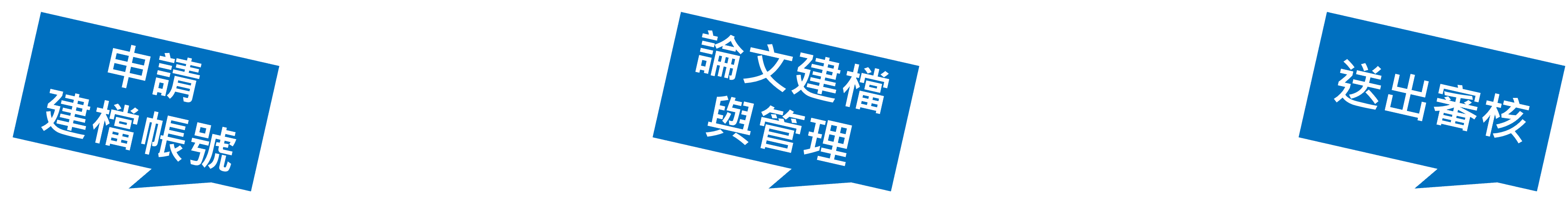 論文系統操作
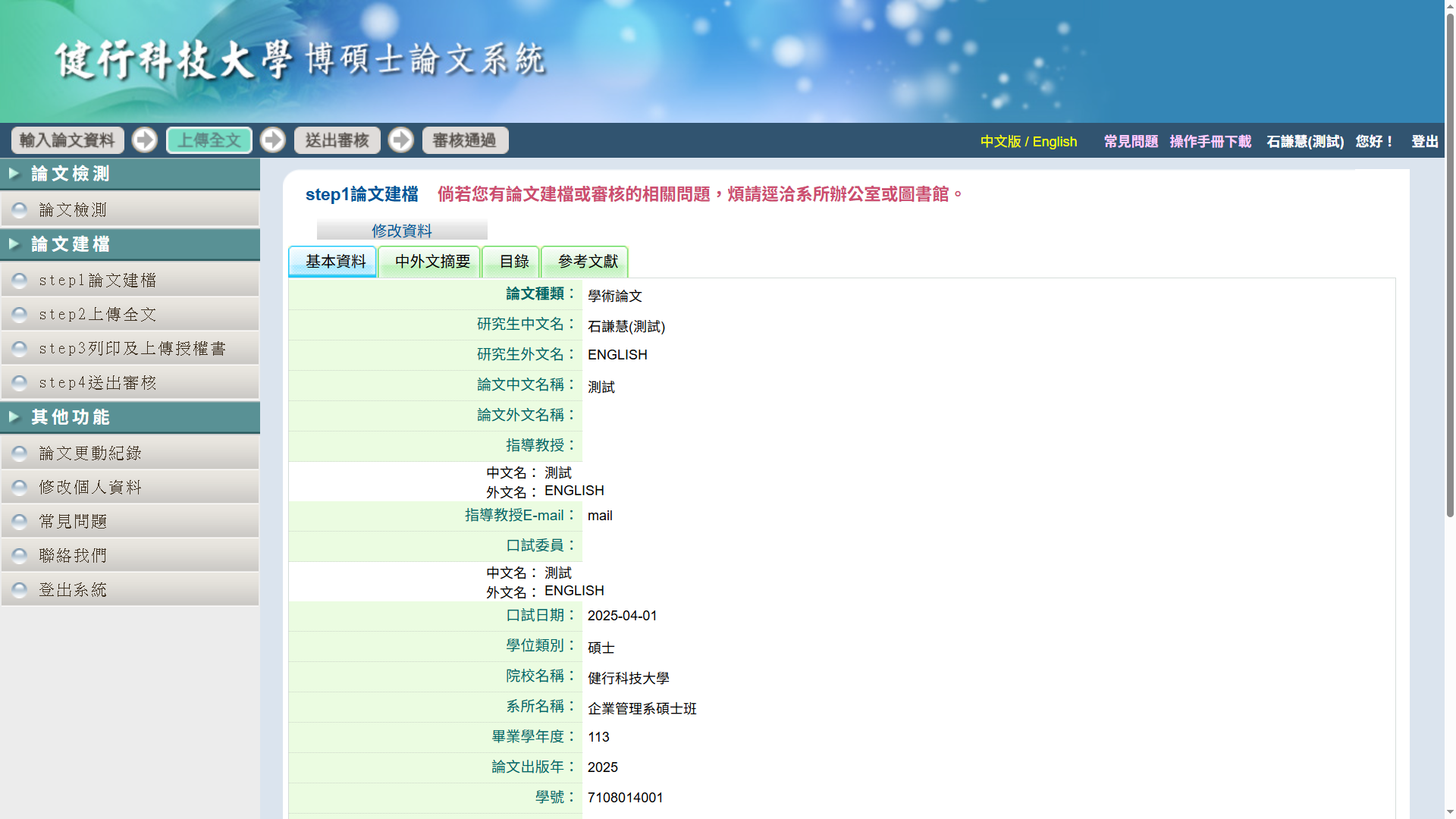 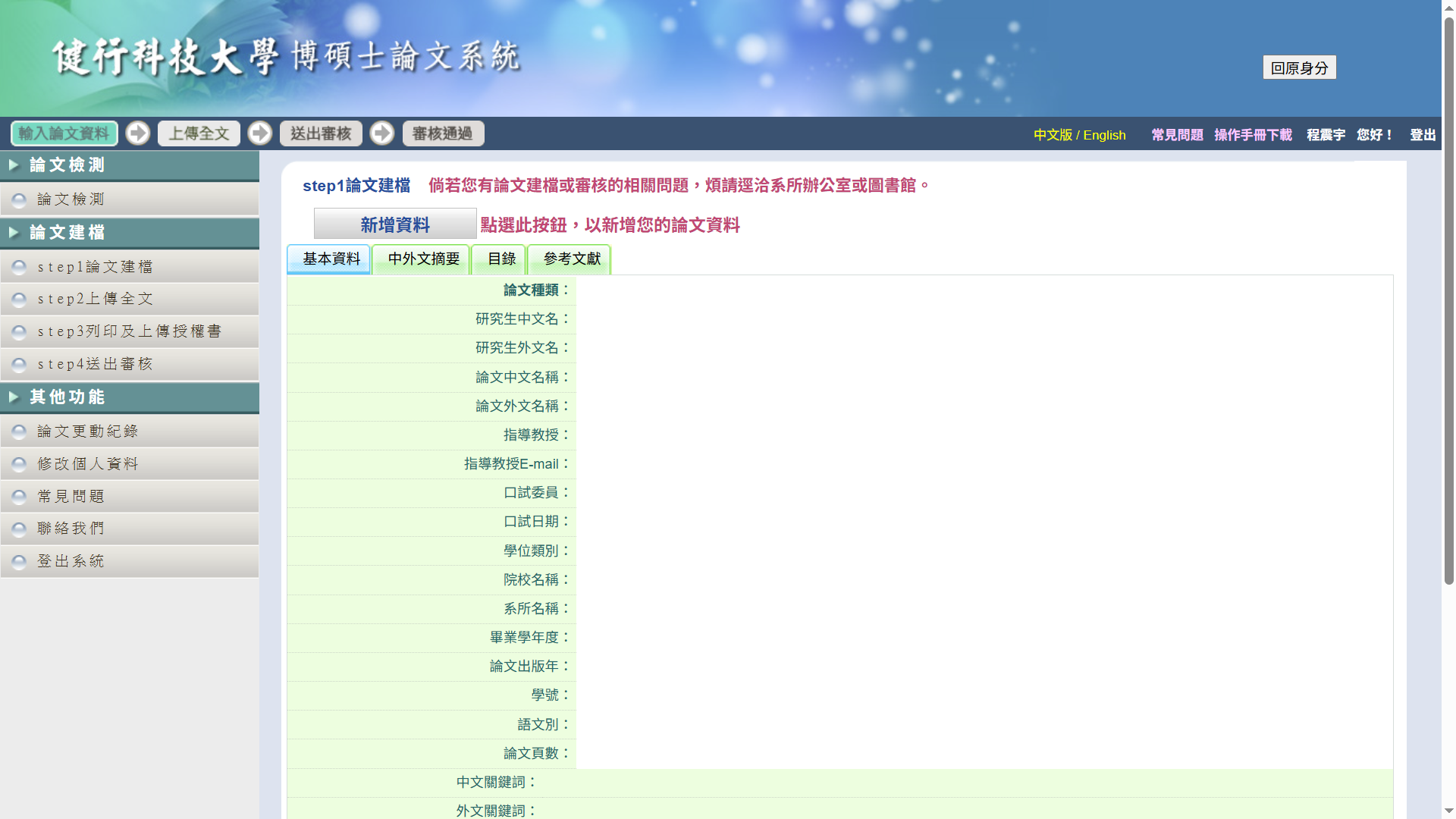 點選「step1論文建檔」、「新增資料」
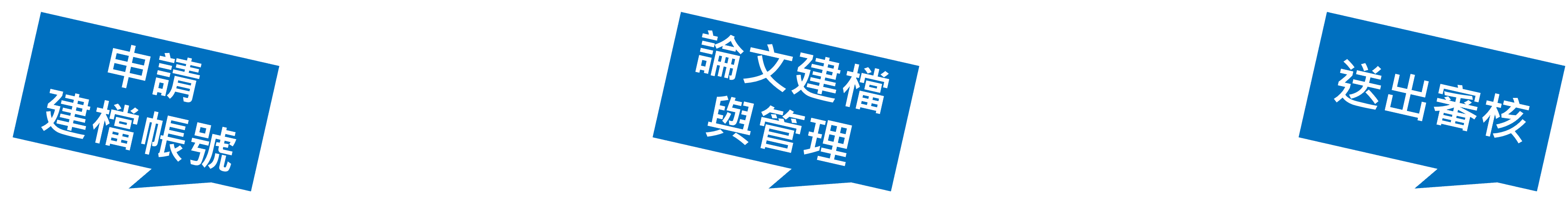 論文系統操作
4個分頁都要填！
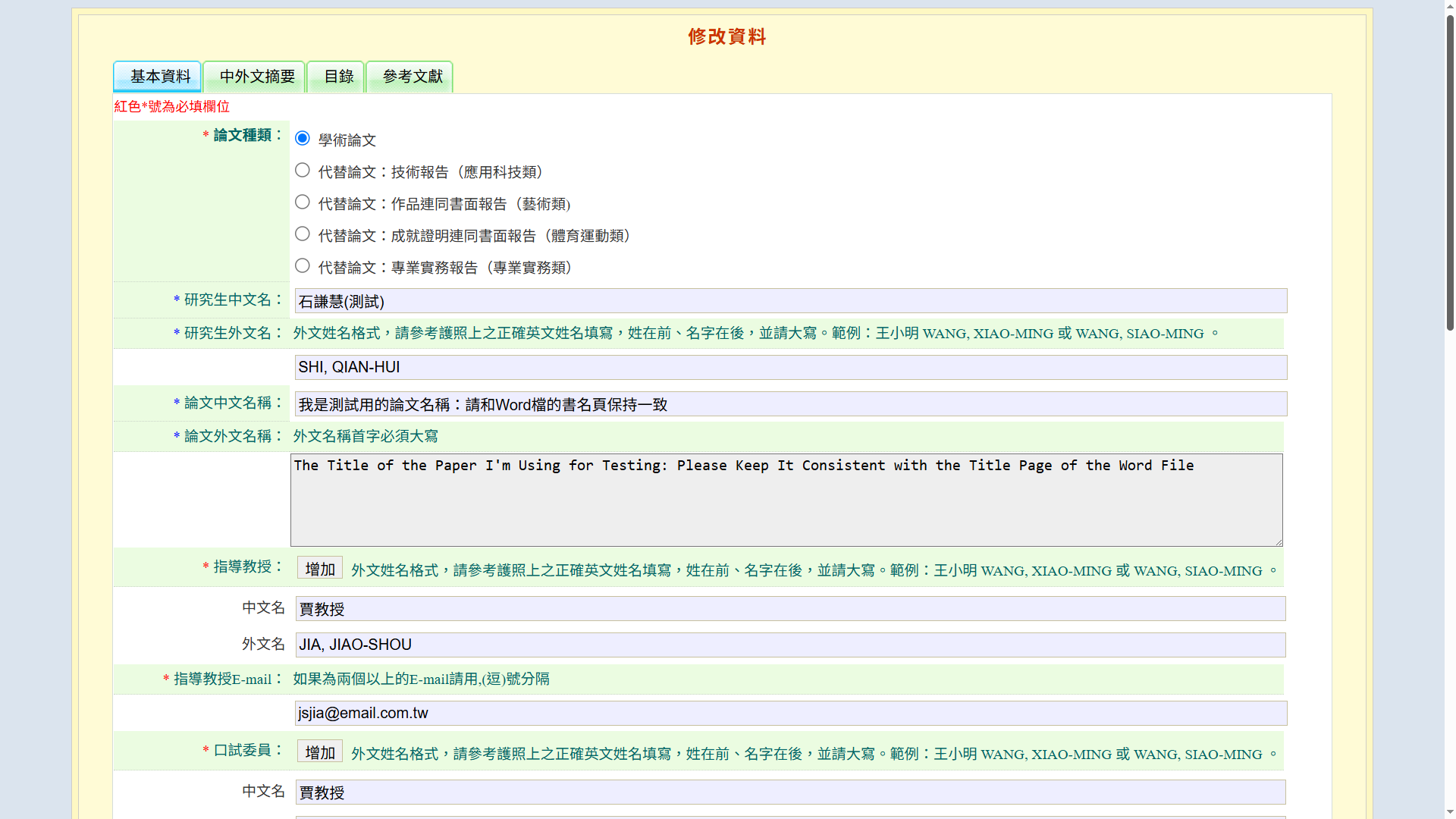 請直接複製Word檔論文題目貼上
（不要複製pdf，會斷行）
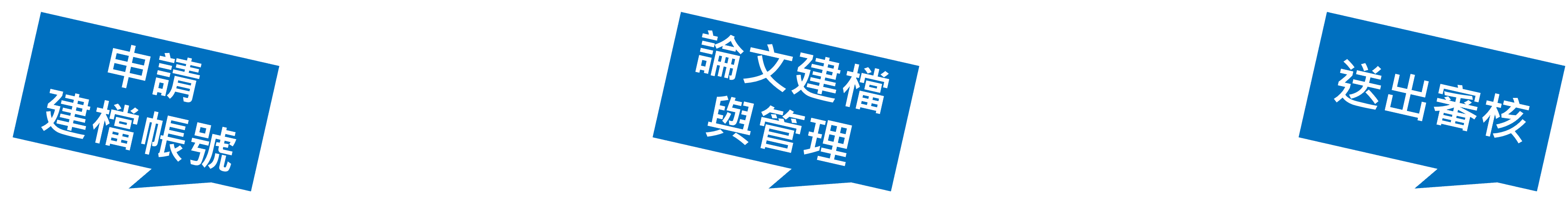 論文系統操作
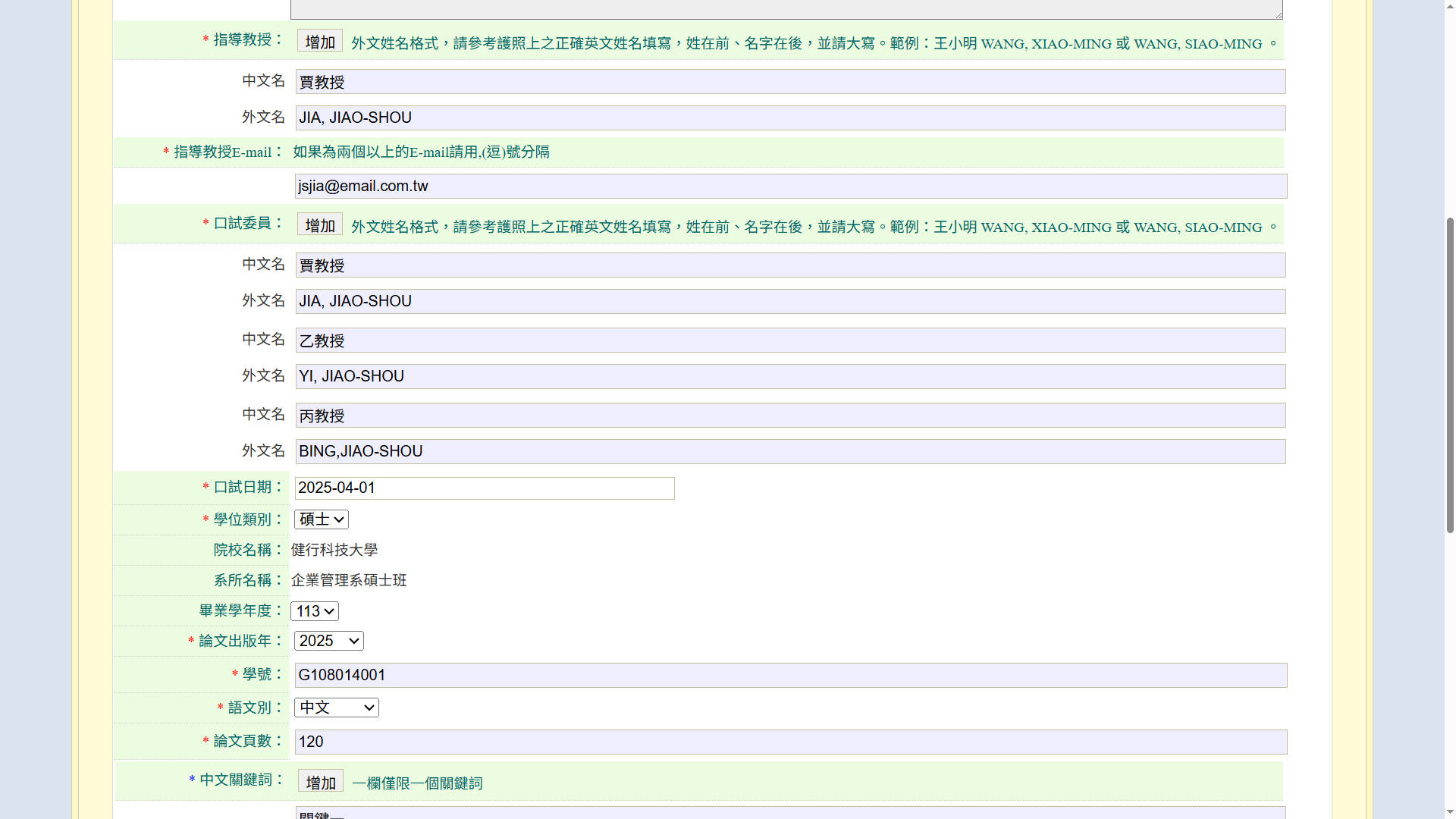 若有共同指導教授可按「增加」
口試委員（包含指導教授在內）至少應有３人，填寫時請按「增加」
是畢業「學年度」不是「年度」例：114年6月 是 113學年第2學期
論文出版年請填口試通過年
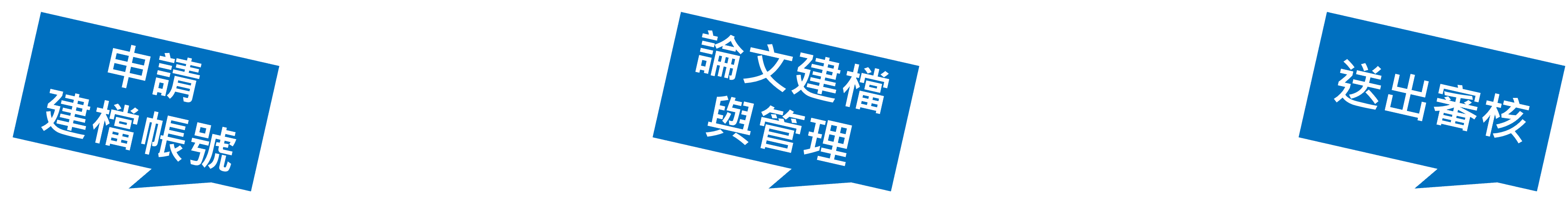 論文系統操作
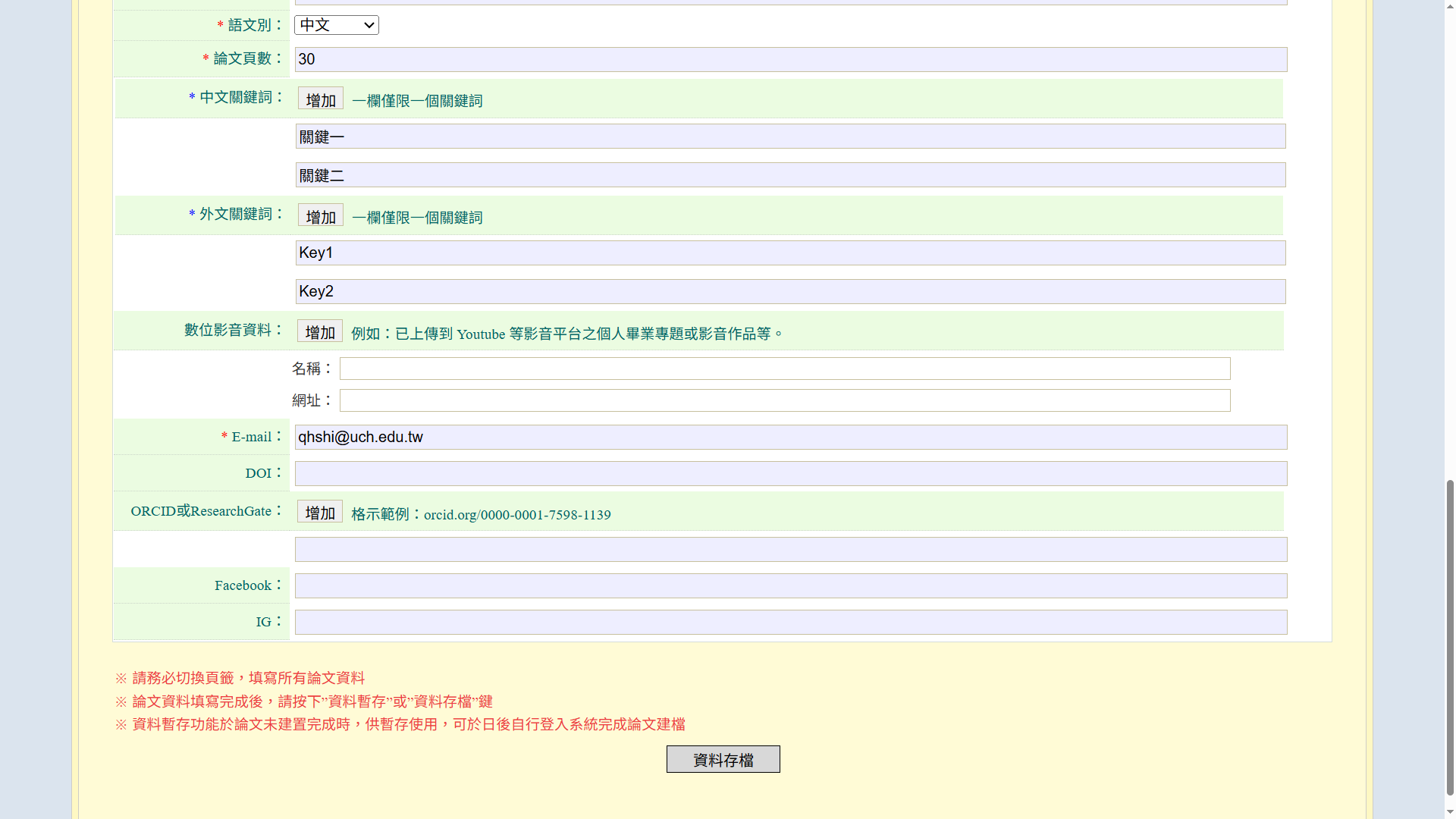 請填論文本文最後一頁頁碼（應為簡歷的頁碼，不是電子檔總頁數）
１詞１欄，超過１詞請按「增加」填寫
填寫完畢
點選下方「資料儲存」
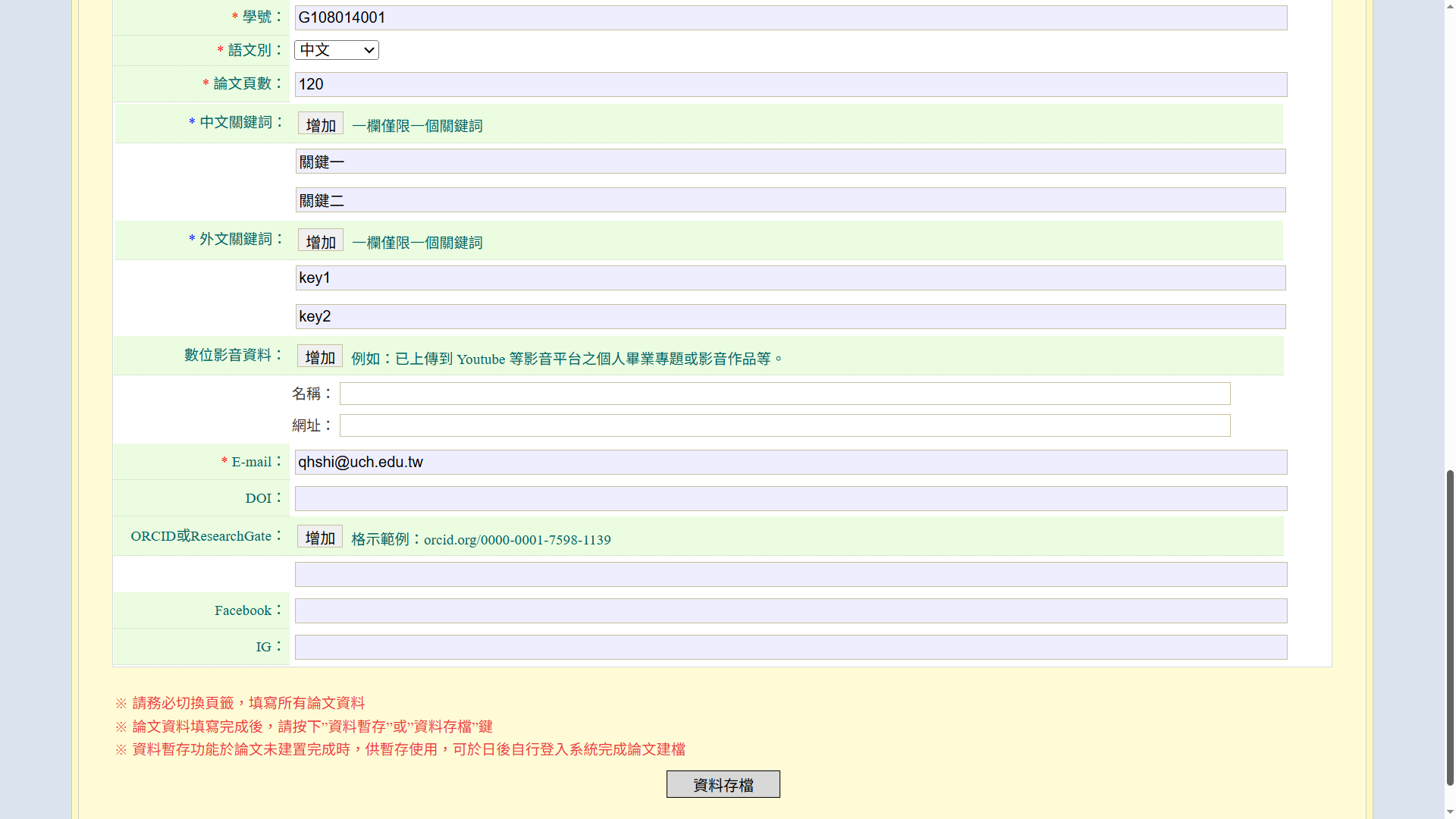 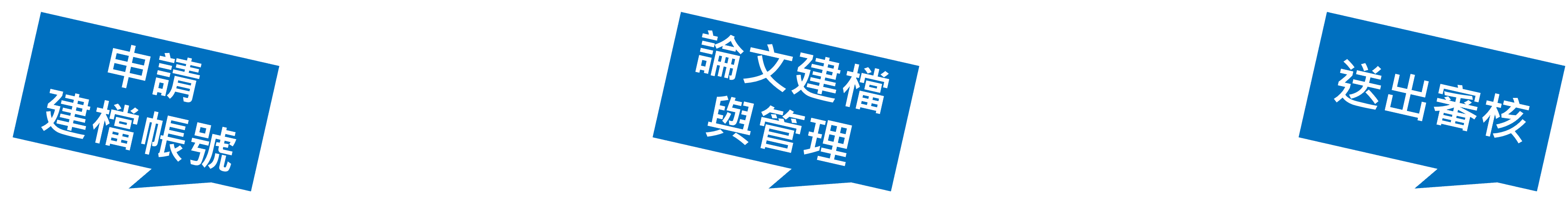 論文系統操作
請直接複製Word檔摘要內容貼上
（不要複製pdf，會斷行）
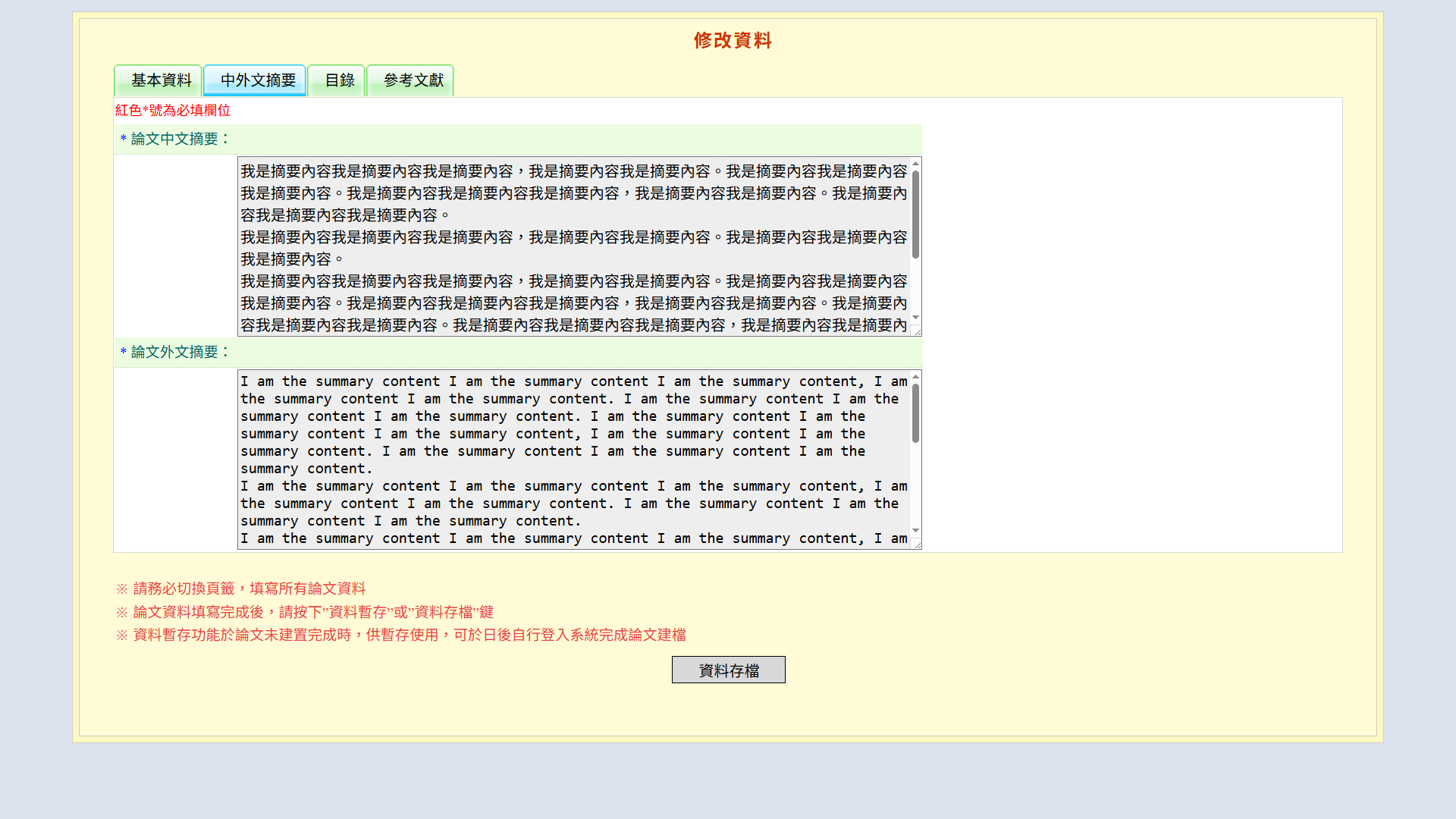 填寫完畢
點選下方「資料儲存」
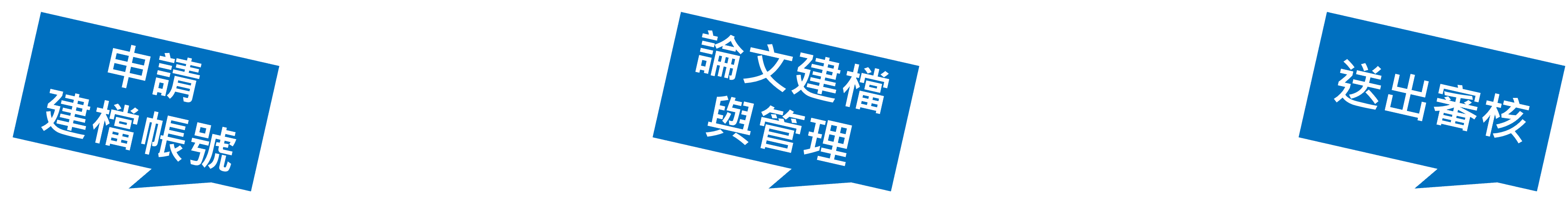 論文系統操作
請直接複製Word檔目錄內容貼上
（不用圖表目錄）
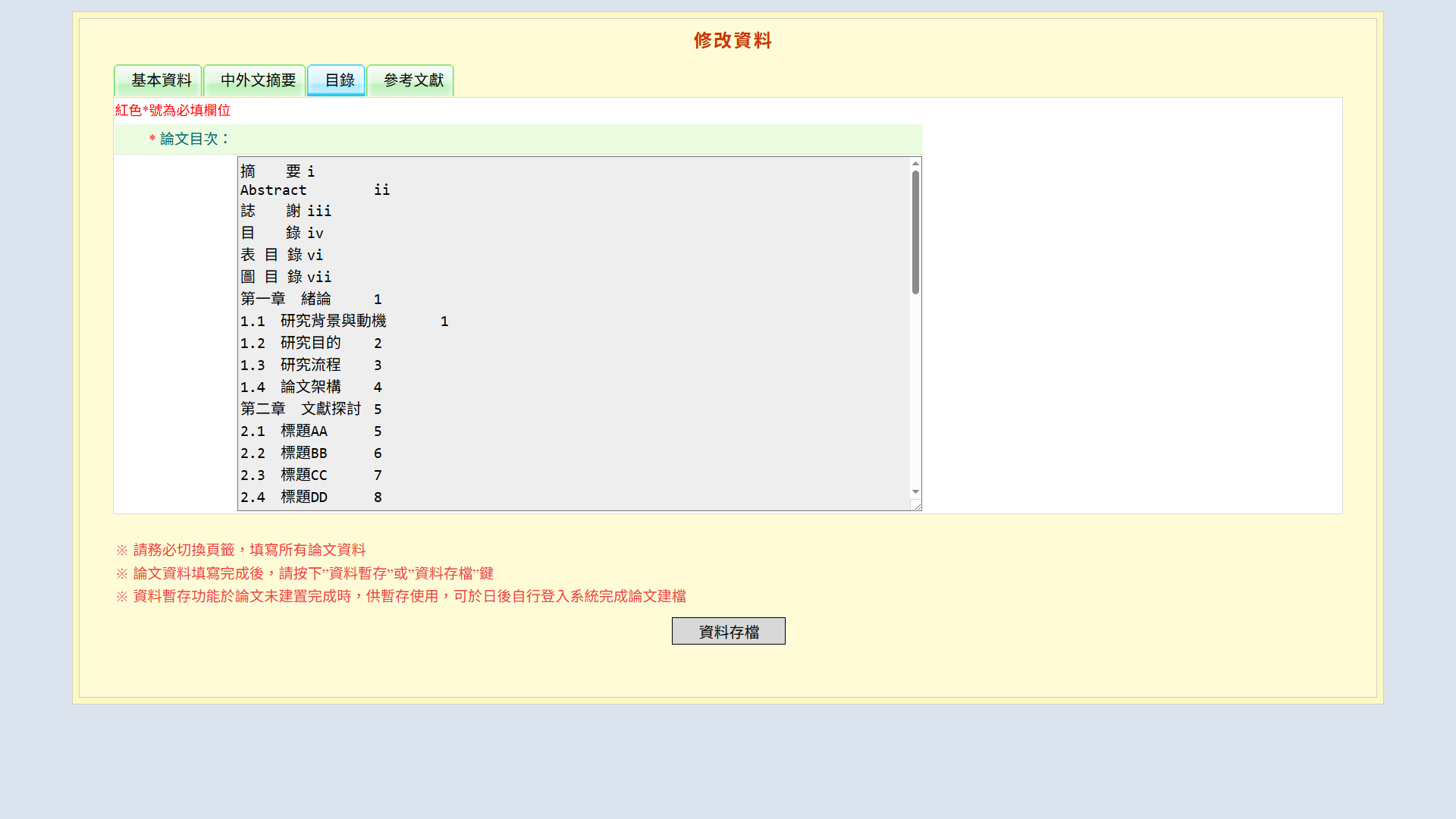 填寫完畢
點選下方「資料儲存」
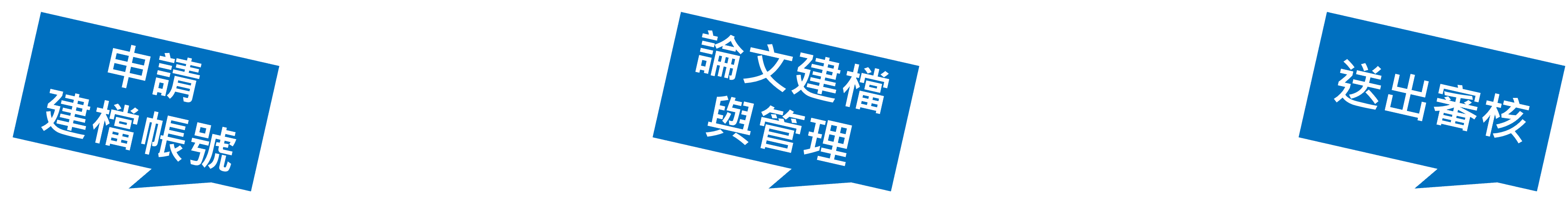 論文系統操作
請直接複製Word檔參考文獻內容貼上
（不要複製pdf，會斷行）
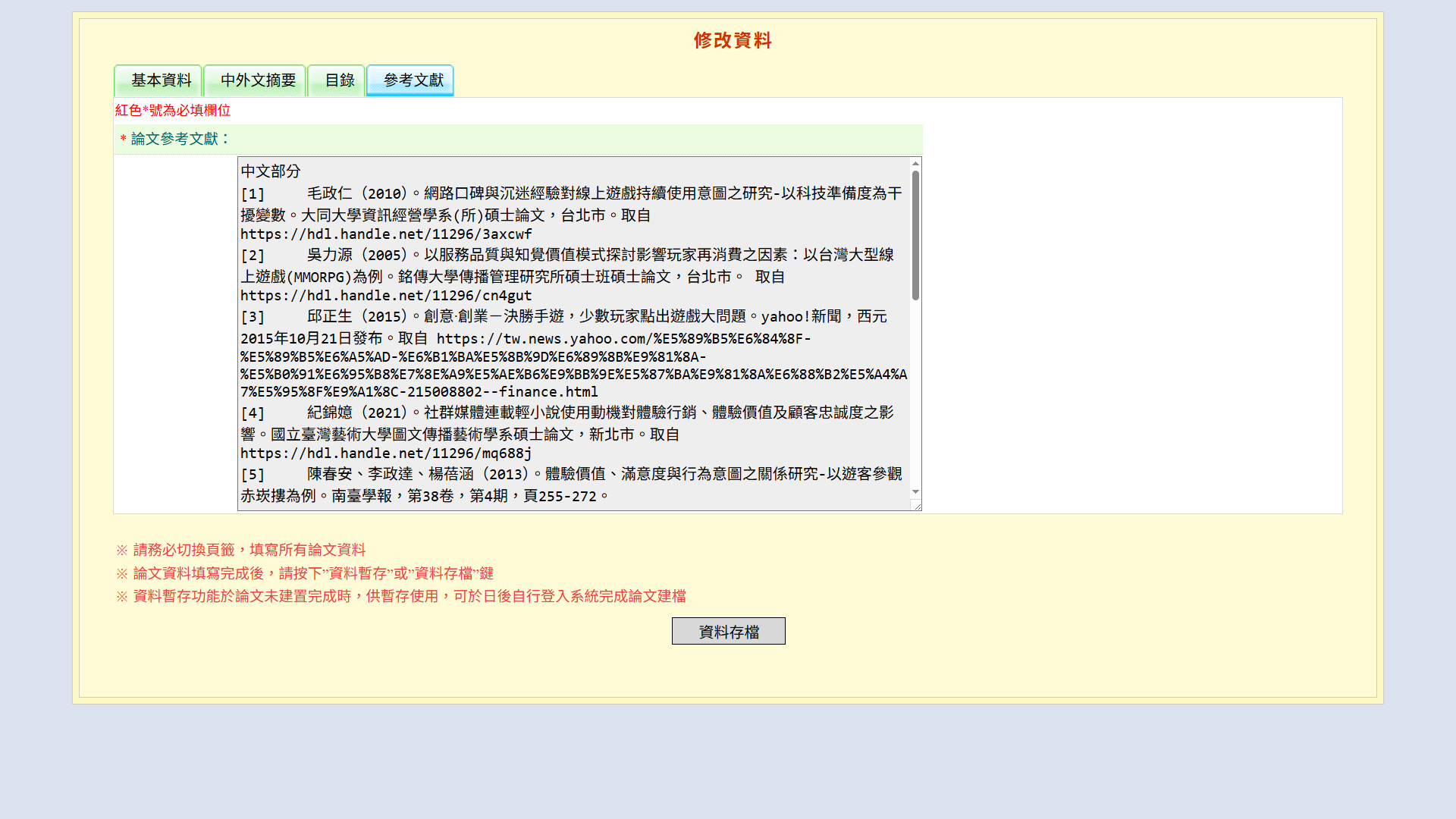 填寫完畢
點選下方「資料儲存」
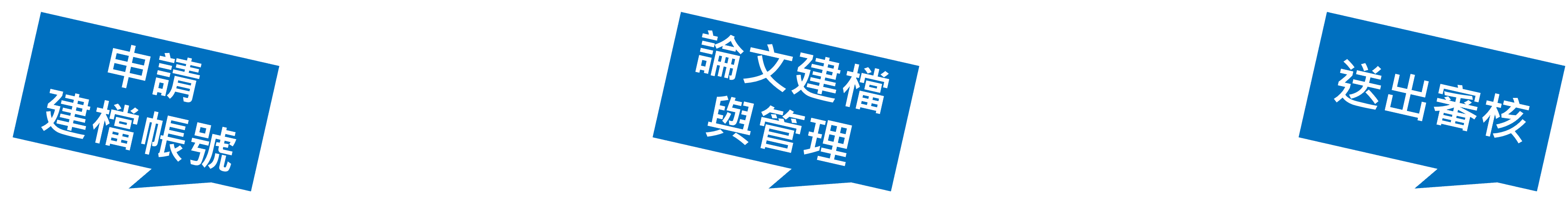 論文系統操作
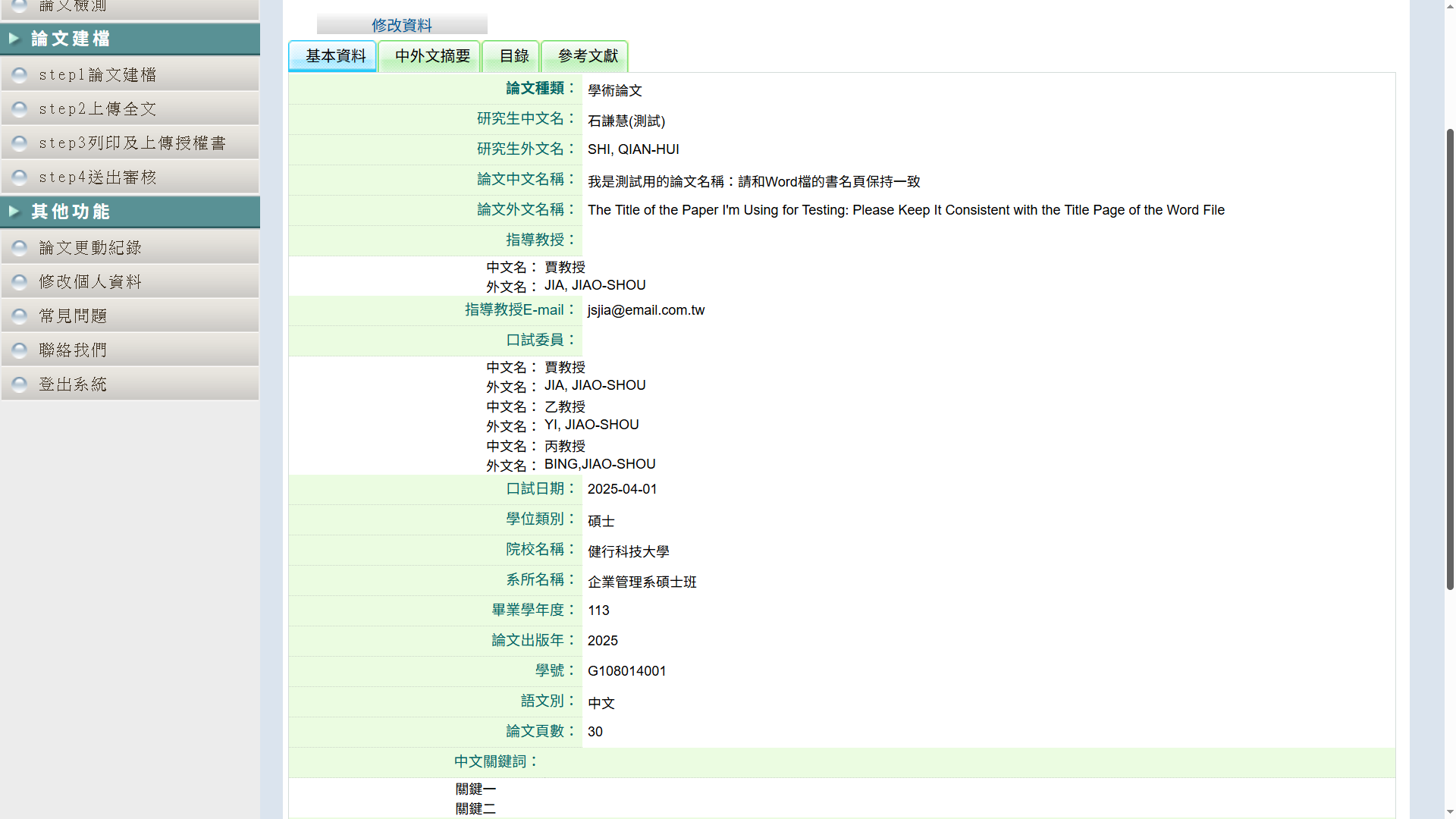 確保資訊一致：
　書名頁＝審定書＝中、英摘要　＝基本資料＝授權書
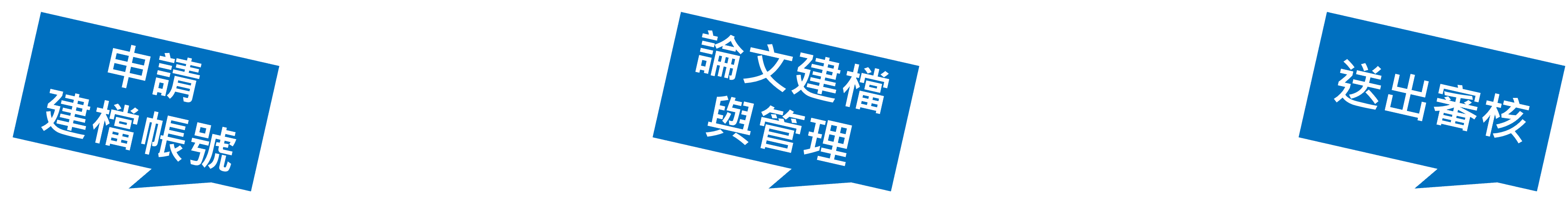 論文系統操作
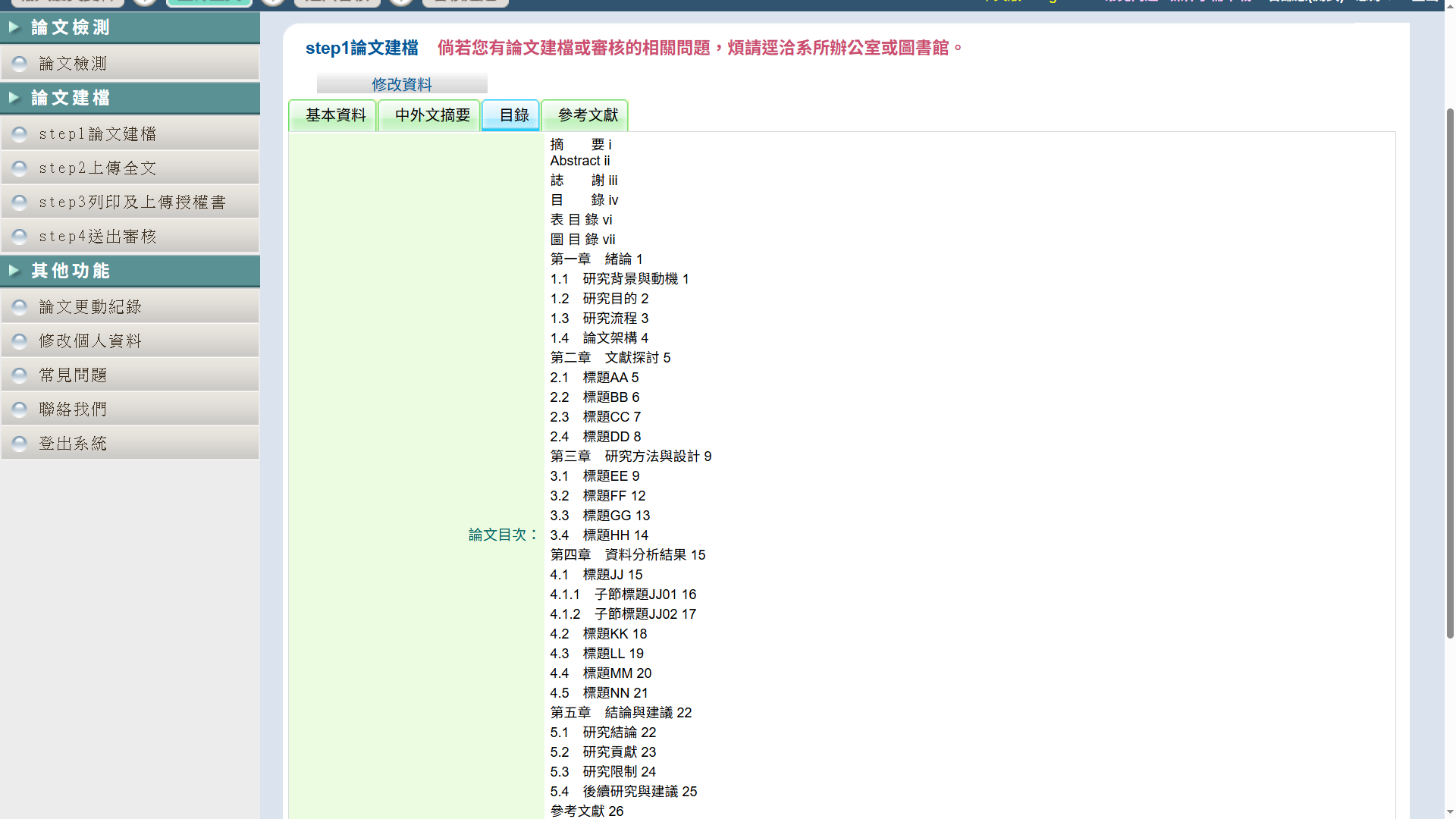 確保資訊一致：
　目錄和實際頁碼一致
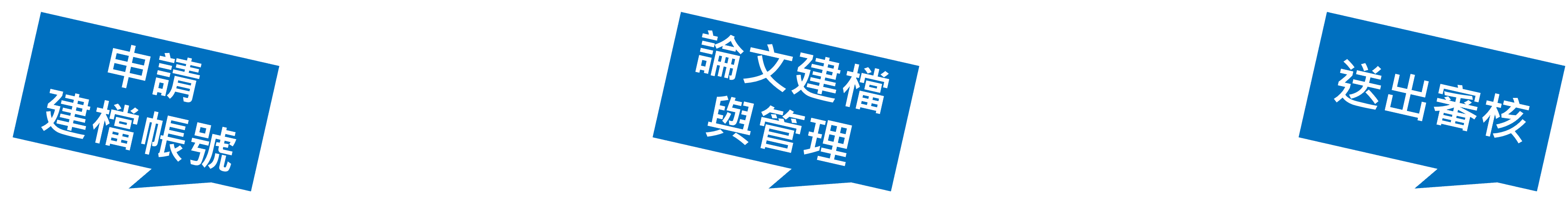 論文系統操作
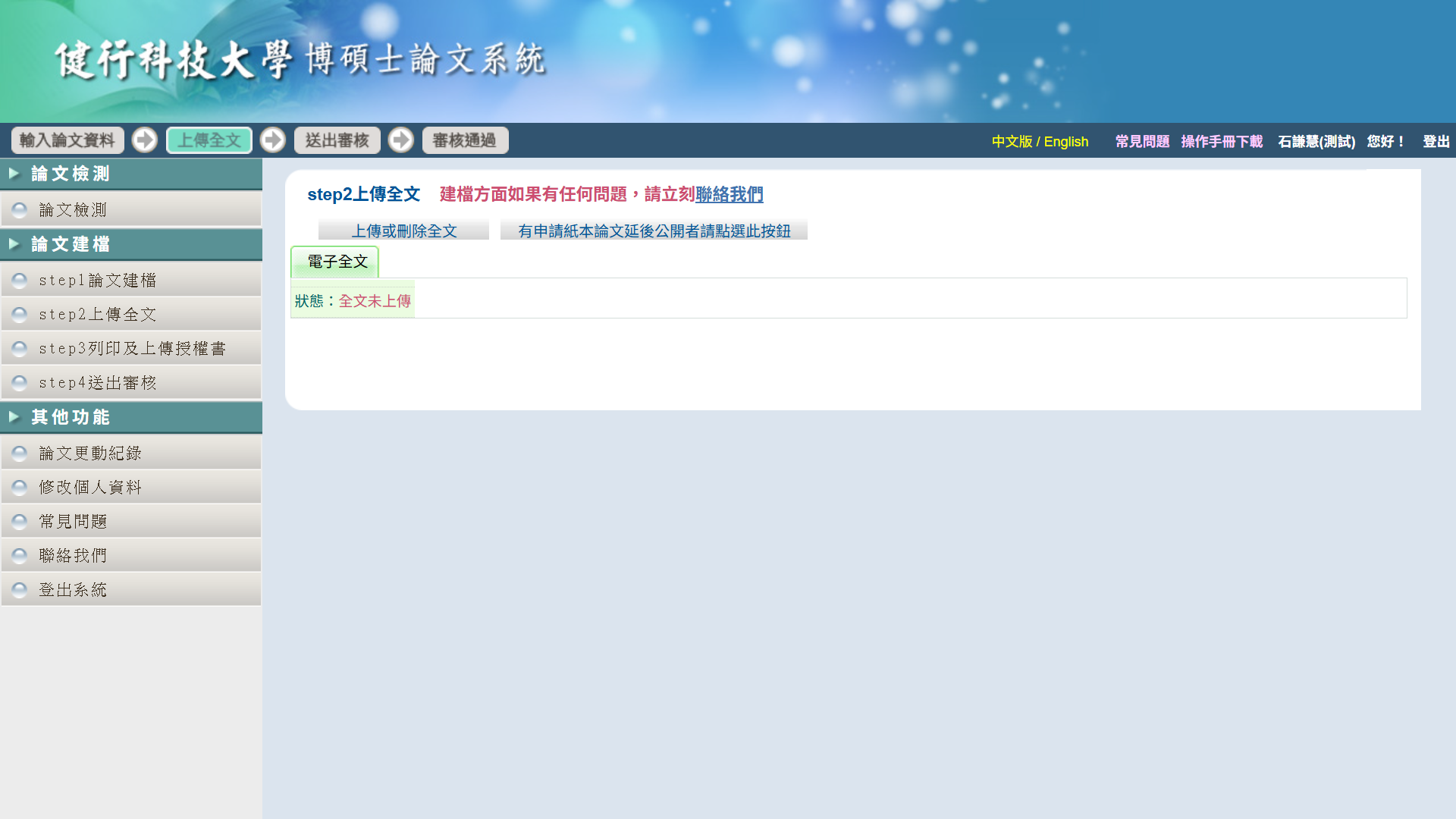 點選「step2上傳全文」、「上傳或刪除全文」
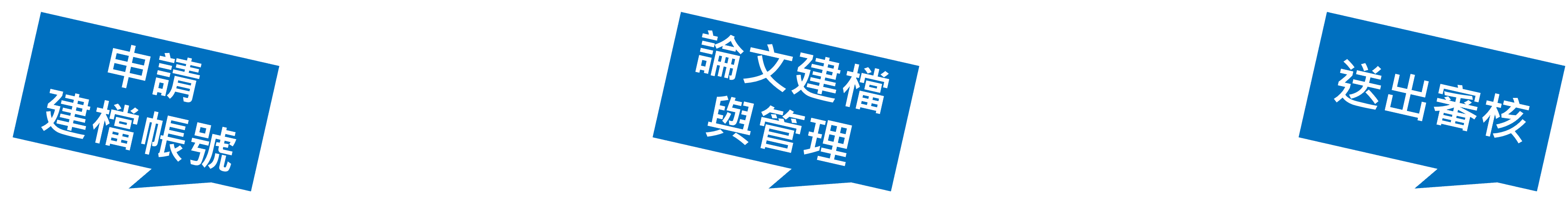 論文系統操作
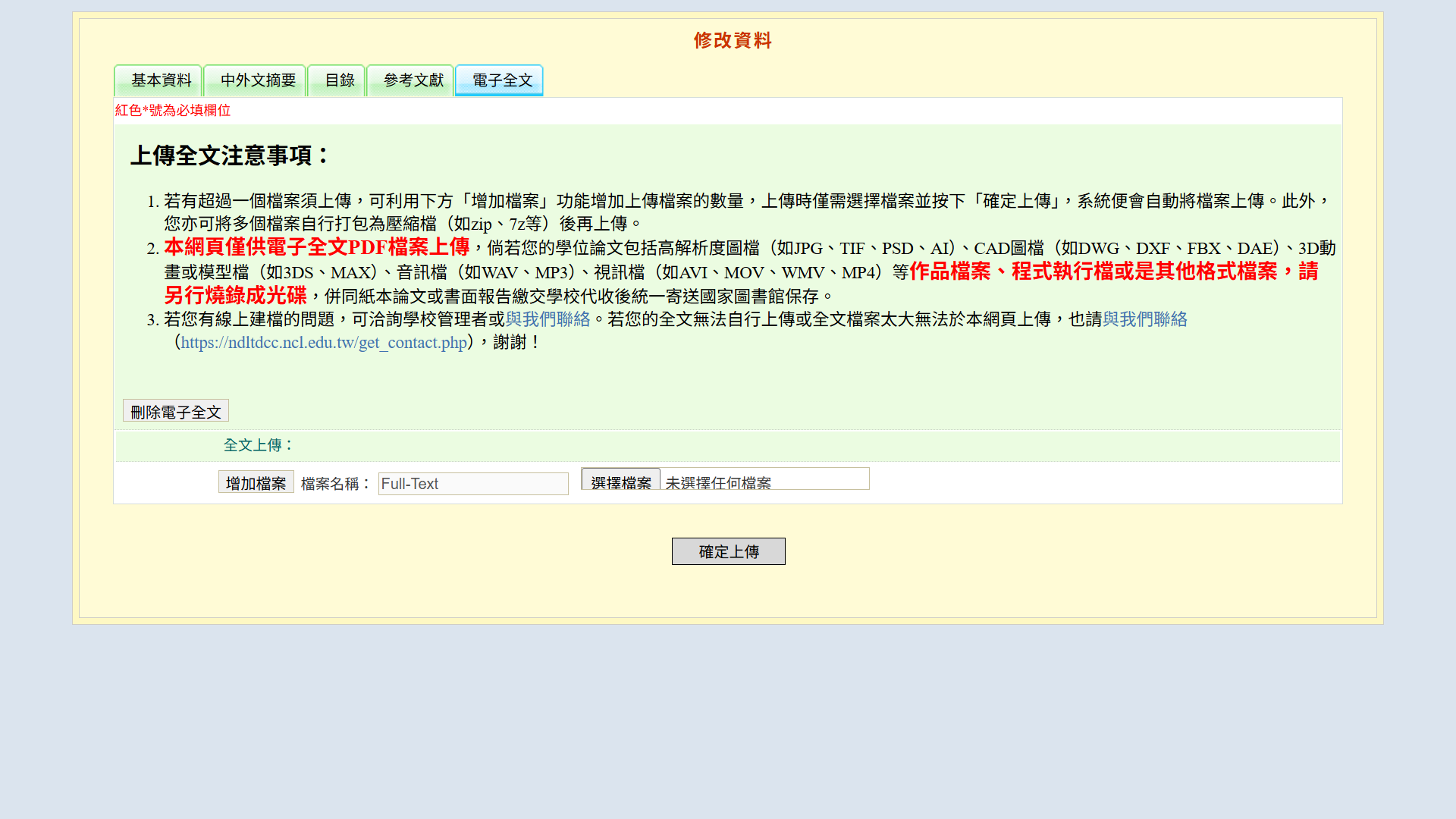 請上傳「１個、完整的全文、pdf檔」
請勿上傳多個檔案、zip…等其他數量、格式
Pdf保全設定沒有相關規定不用管
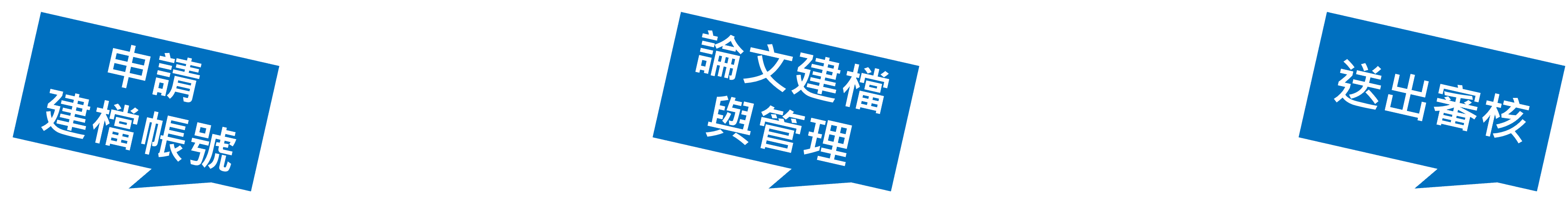 論文系統操作
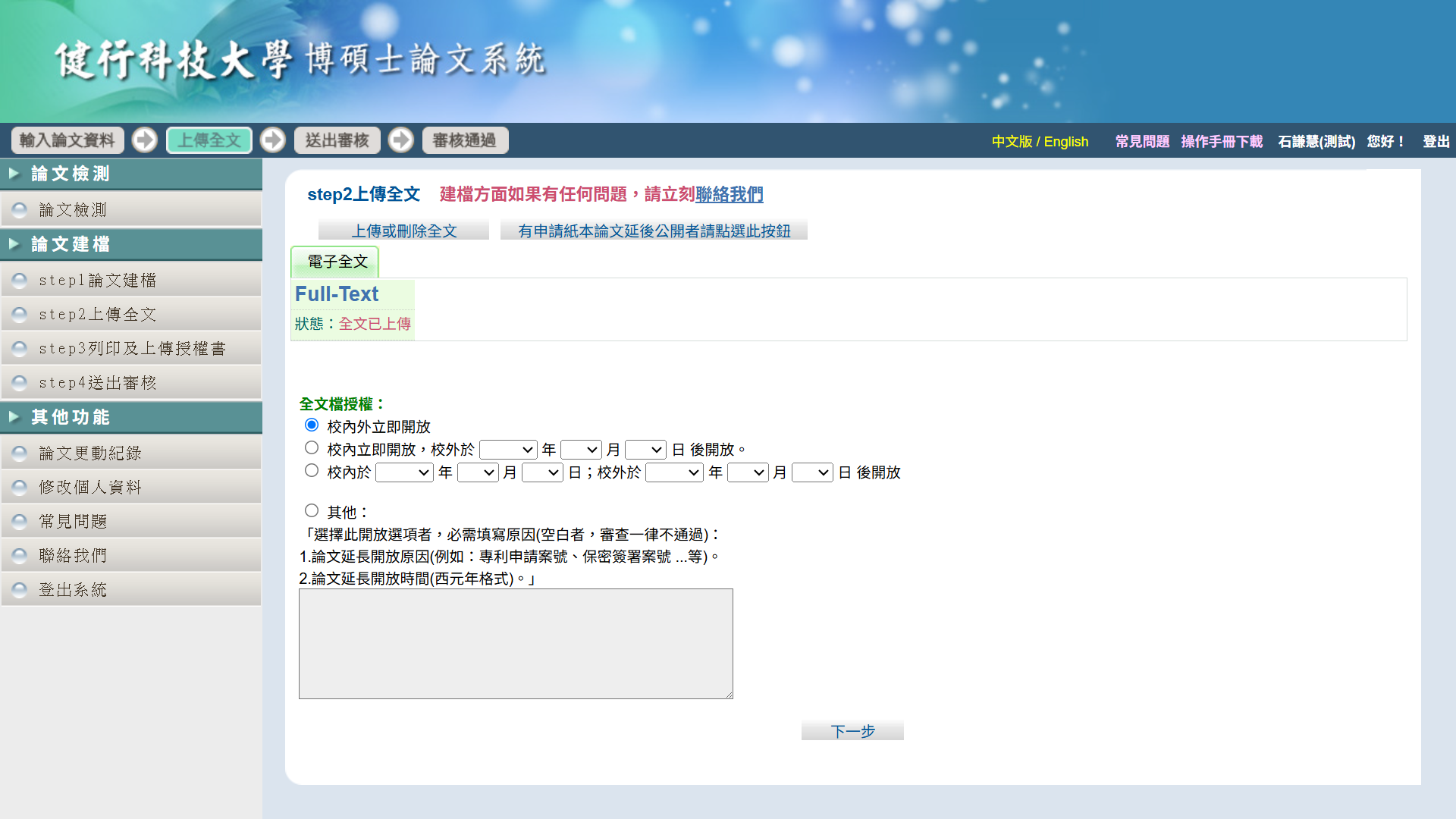 填寫論文電子全文的開放授權類型
※ 選擇授權前，務必與指導教授溝通

論文紙本授權無特殊情形一律立即公開
論文授權相關法規
學位授予法（https://law.moj.gov.tw/LawClass/LawAll.aspx?pcode=H0030010）第16條之規定，學校圖書館為論文保存單位，且論文以公開為原則，不公開為例外；涉及機密、專利事項或依法不得提供，並經學校認定者得申請延後公開。

教育部97年7月23日台高通字第0970140061號函及102年7月3日教育部臺教高(二)字第1020096745號函，學位論文應提供各界閱覽利用，俾促進學術傳播，若延後公開至多為5年，且應避免永不公開之情況。
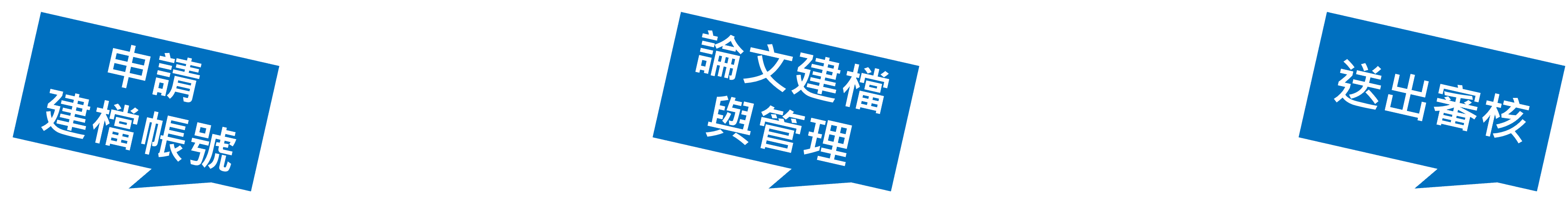 論文系統操作
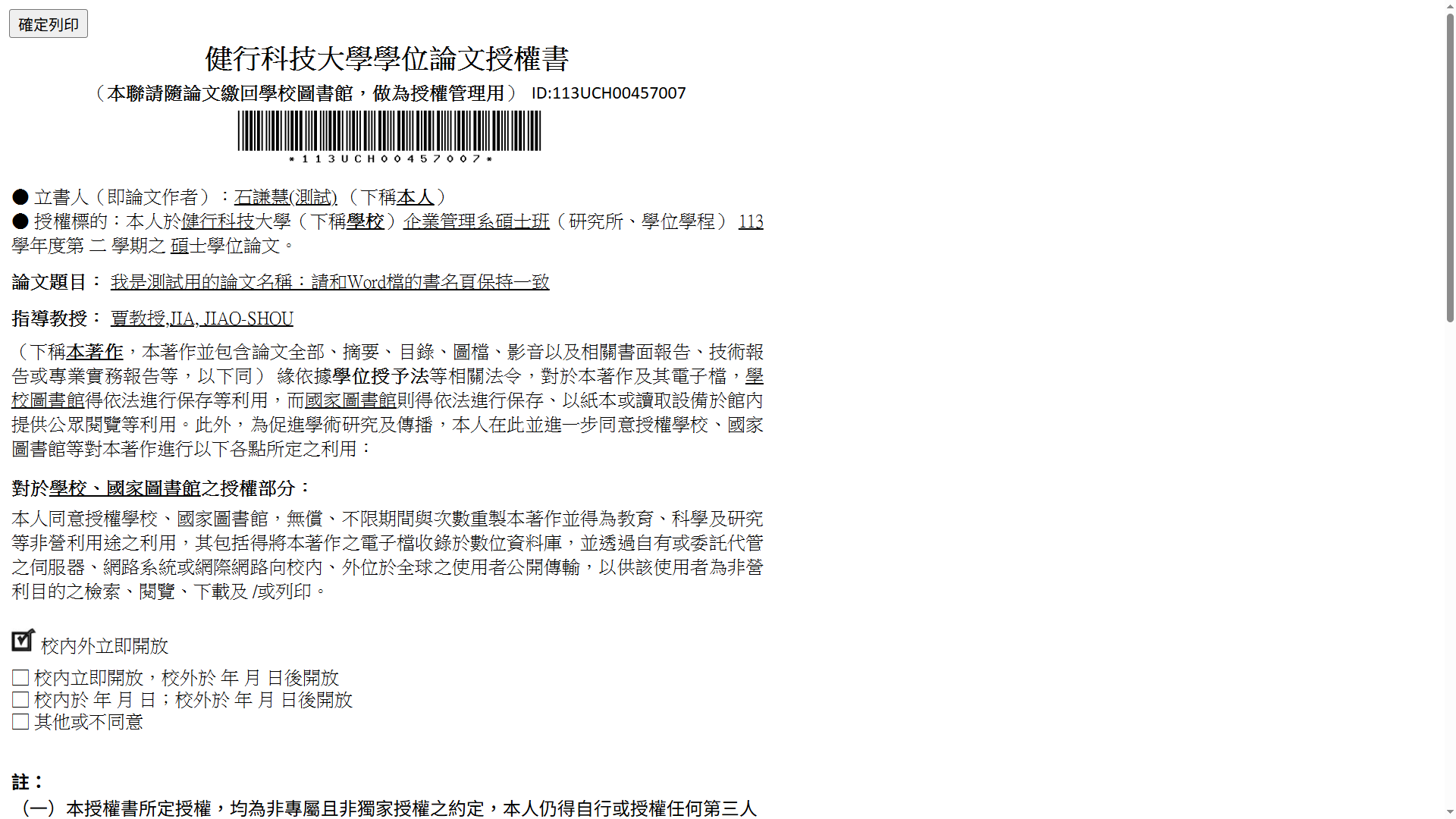 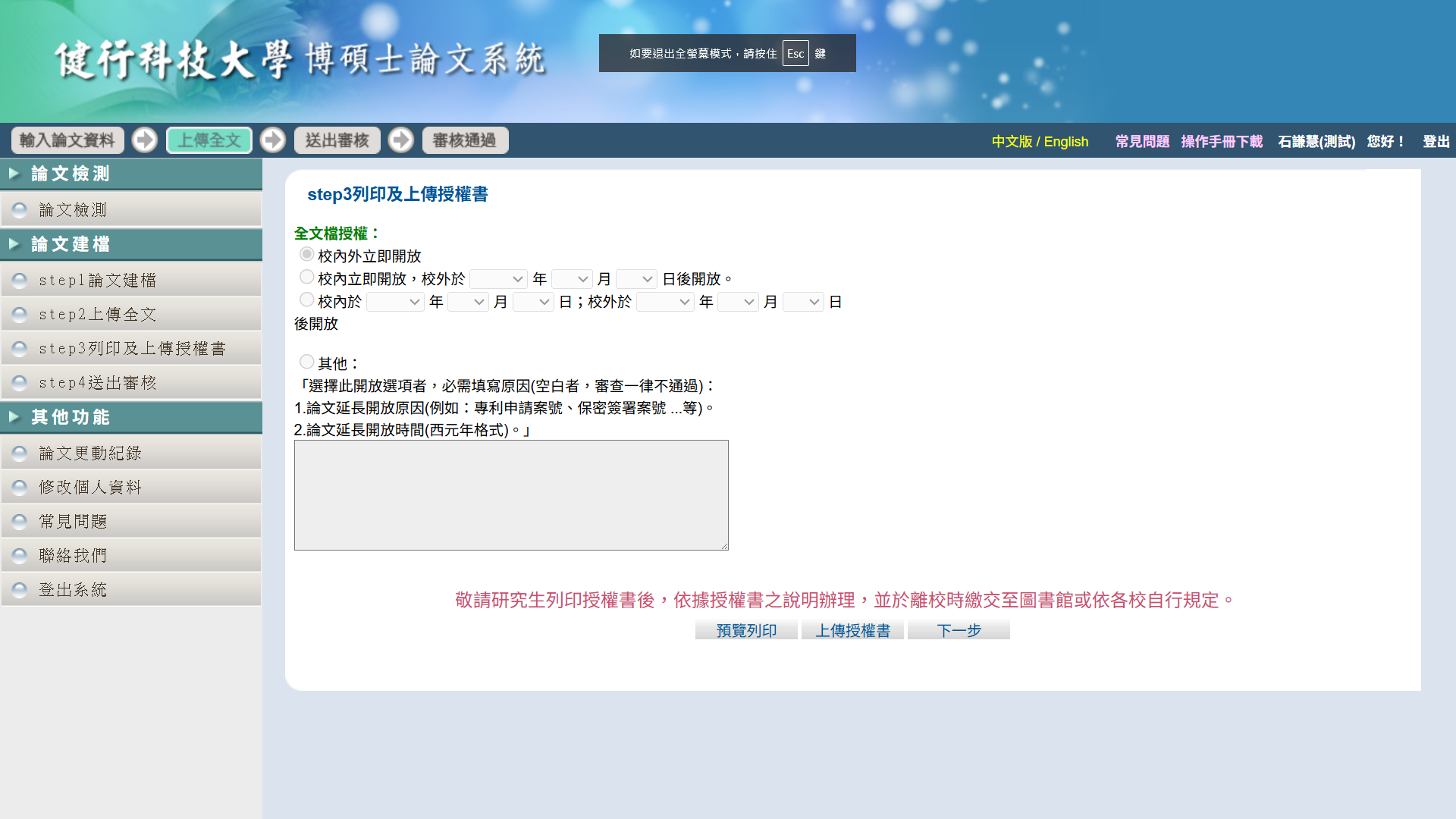 確保資訊一致：
　書名頁＝審定書＝中、英摘要　＝基本資料＝授權書（自動代入）
點選「step3列印及上傳授權書」點選「預覽列印」
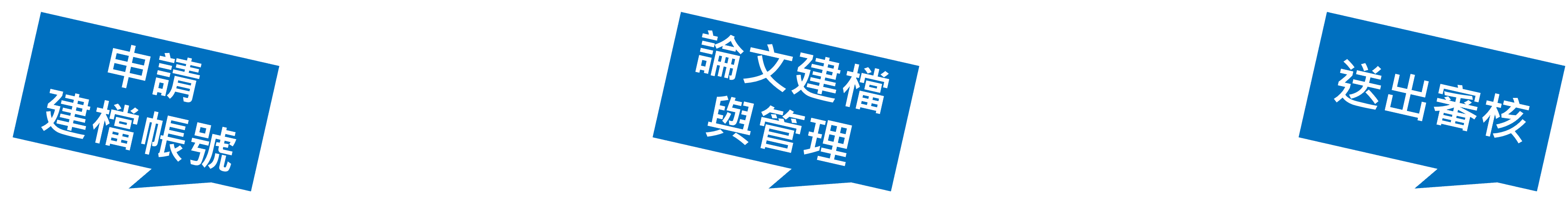 論文系統操作
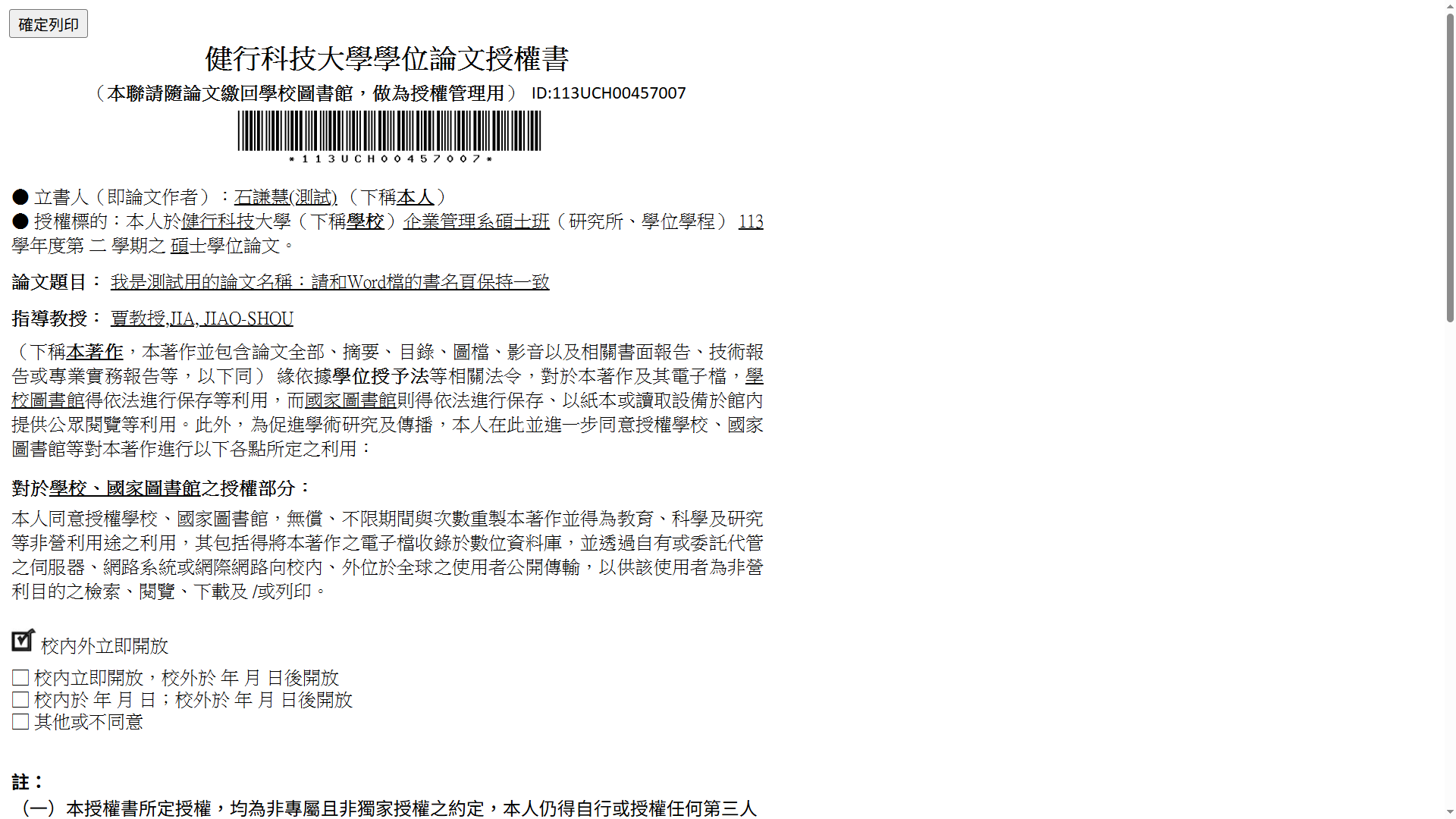 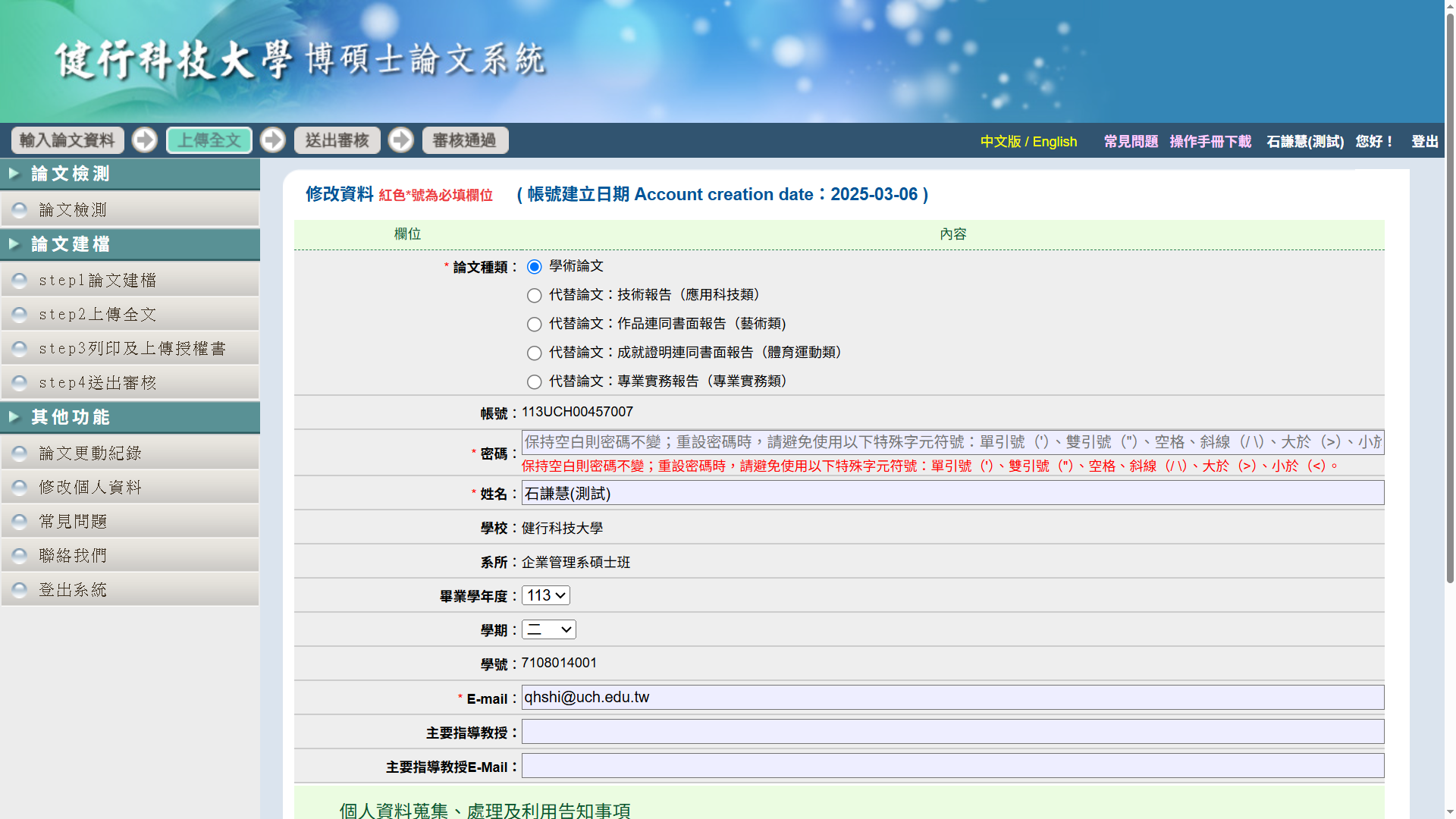 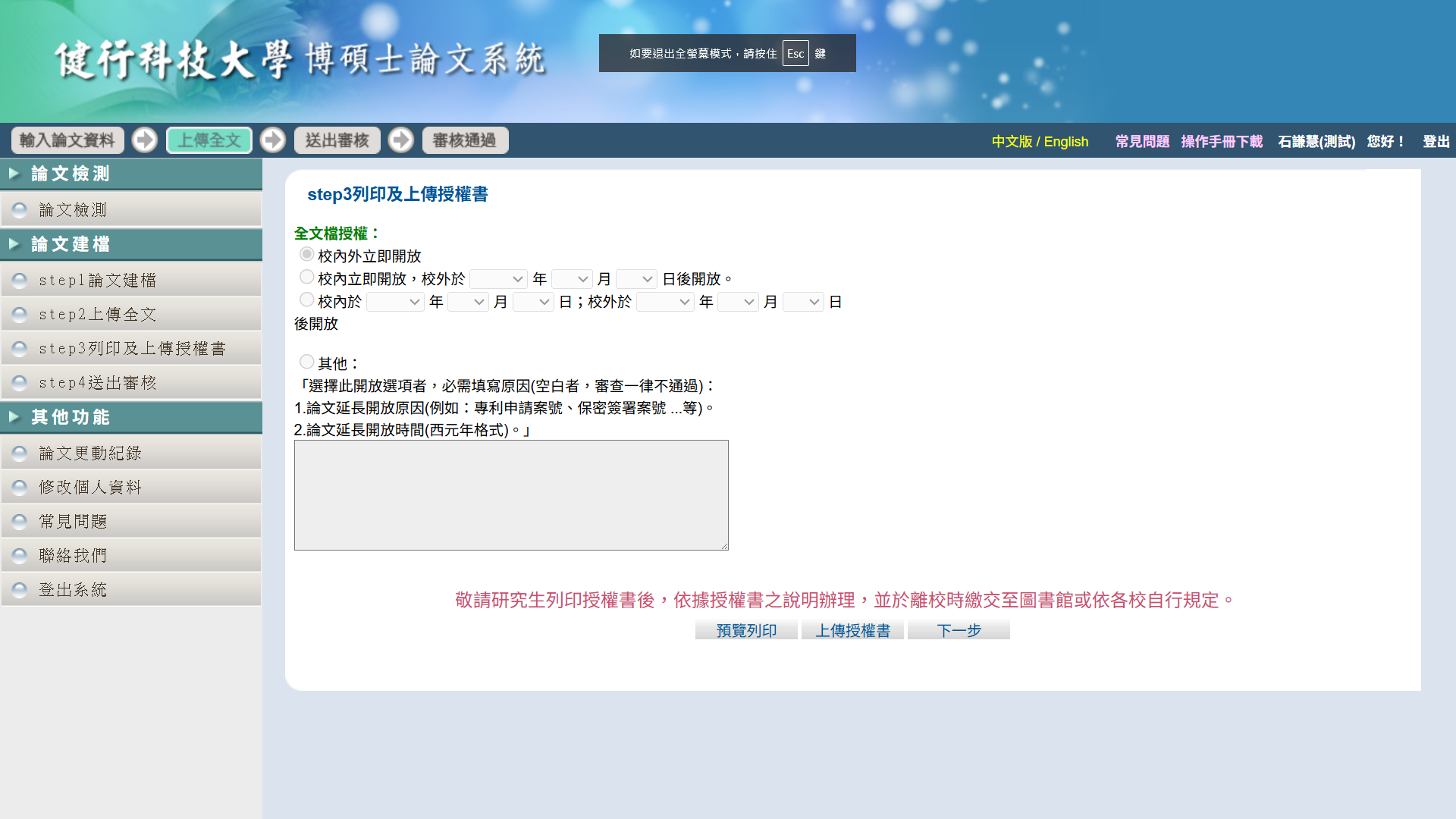 務必檢查畢業學年度、學期是否正確！

是「學年度」不是「年度」例：114年6月 是 113學年第2學期
點選「step3列印及上傳授權書」點選「預覽列印」
有誤請至「修改個人資料」
修改儲存、重新預覽列印授權書
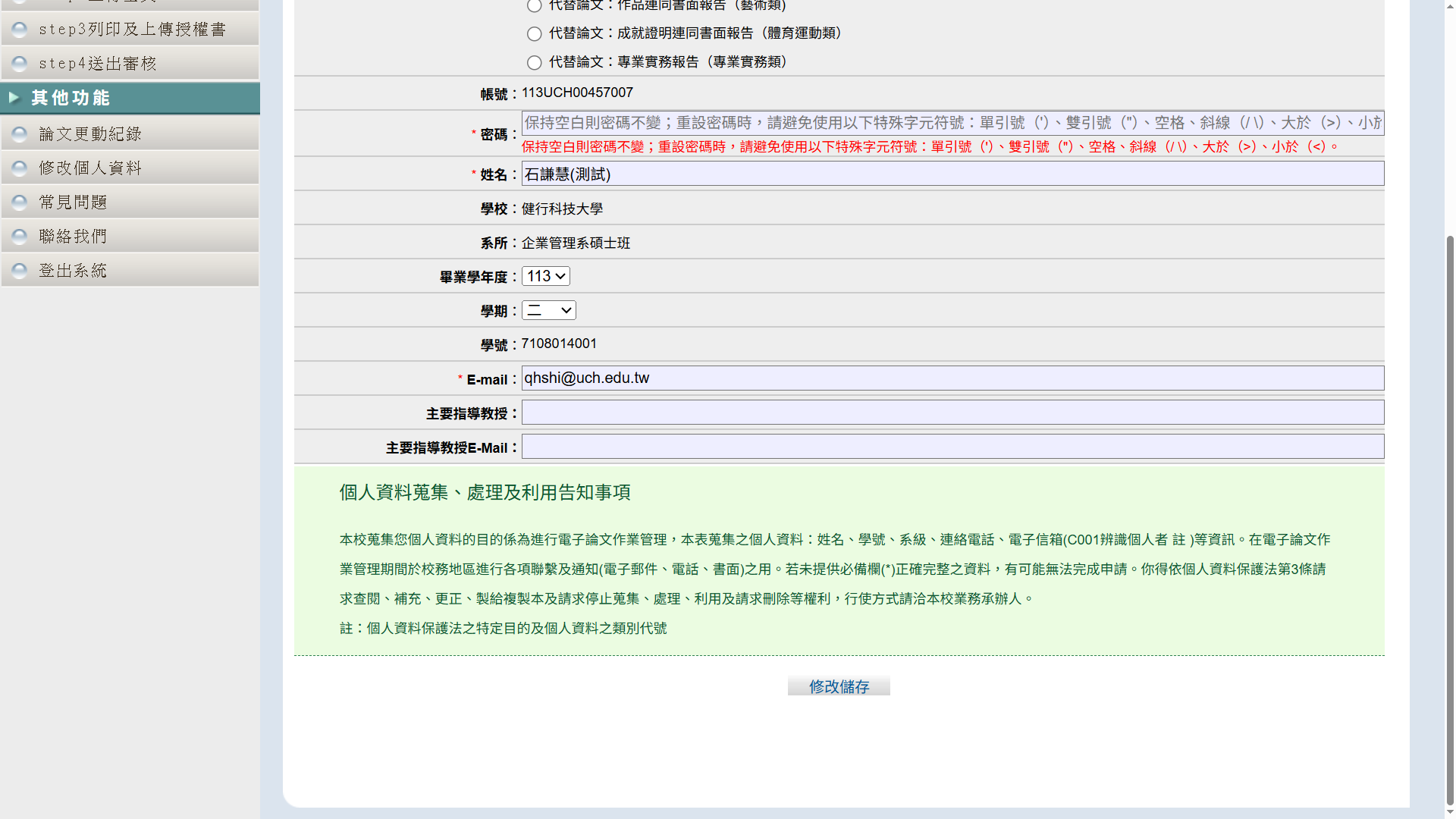 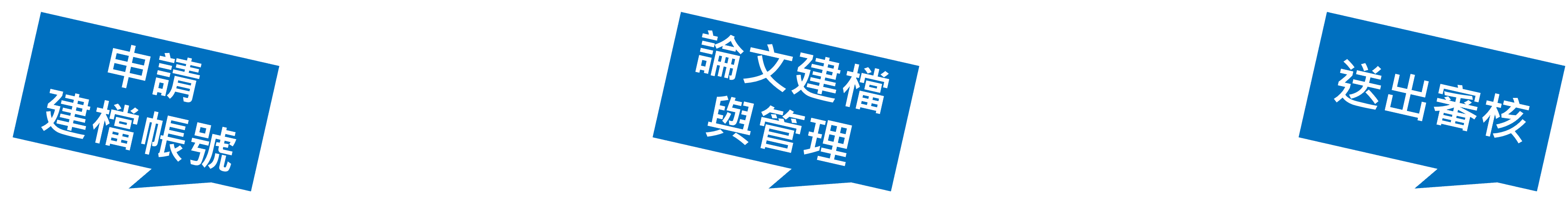 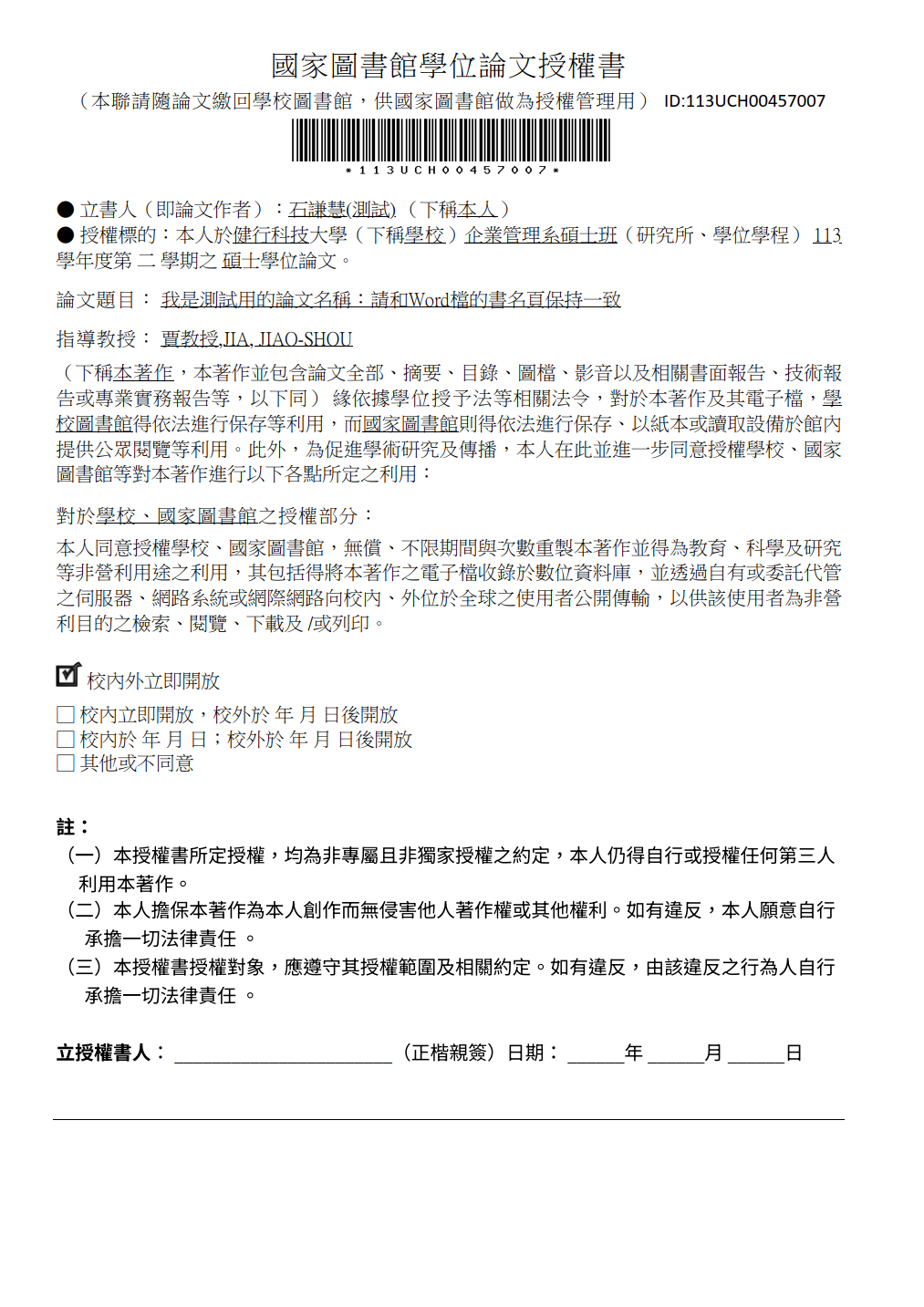 論文系統操作
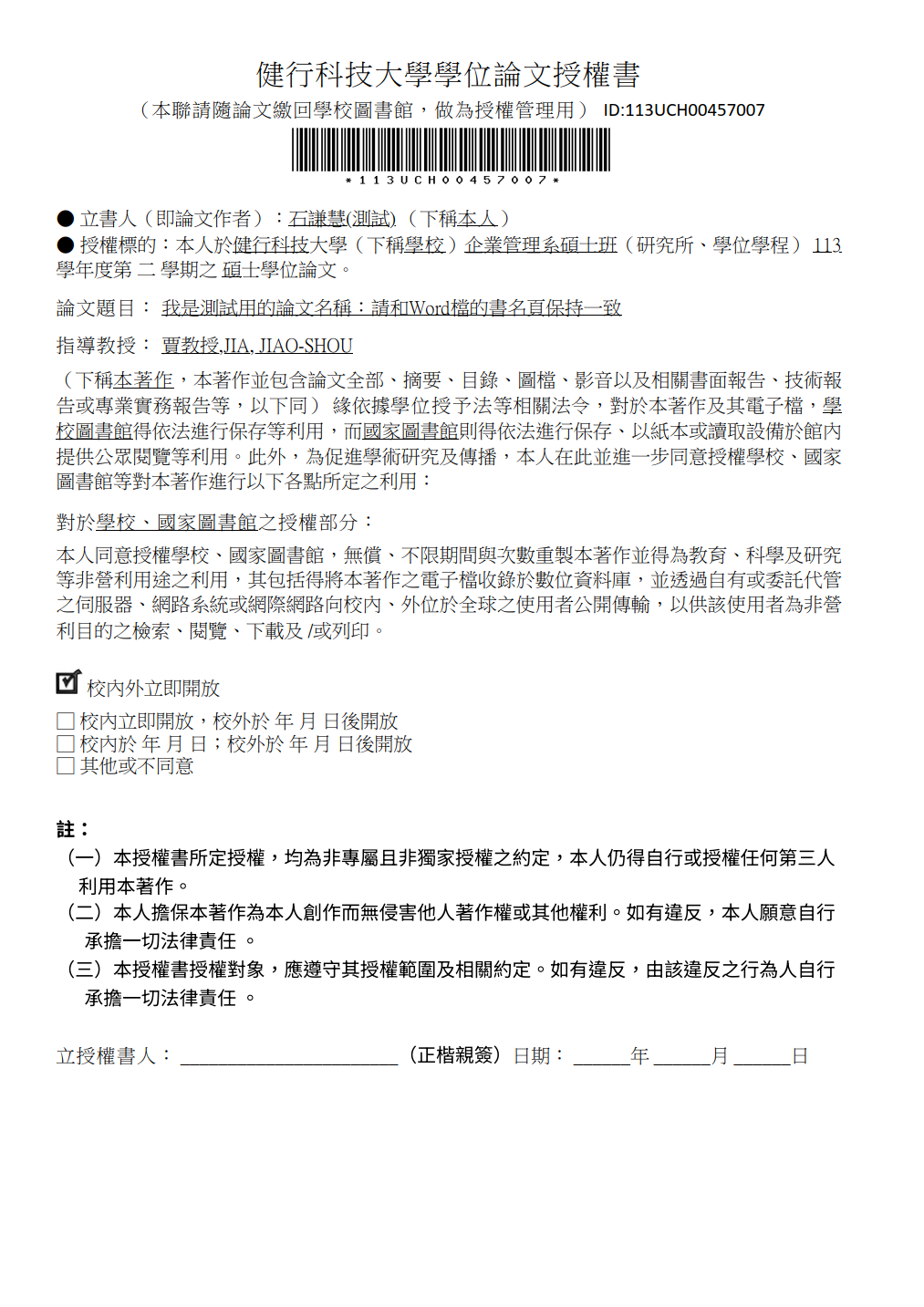 健行授權書、國圖授權書
列印、藍筆筆親簽
掃描、合併在1個pdf檔
紙本請保留在離校手續時繳交圖書館
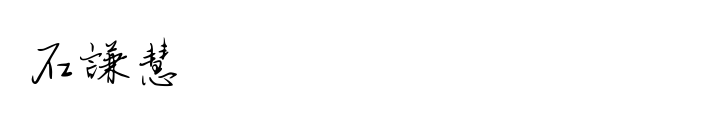 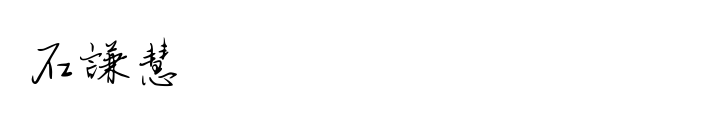 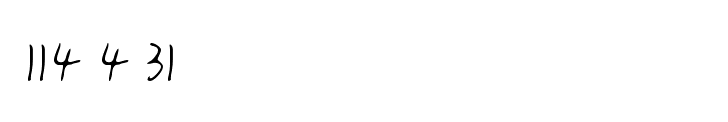 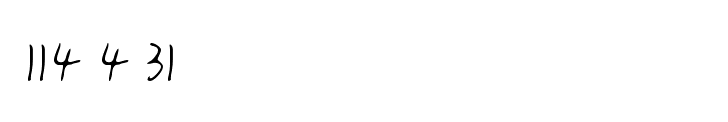 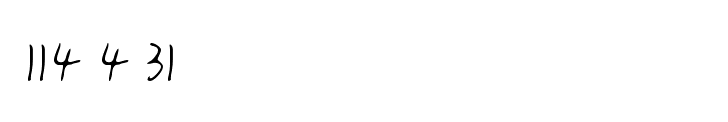 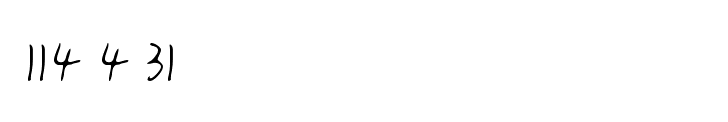 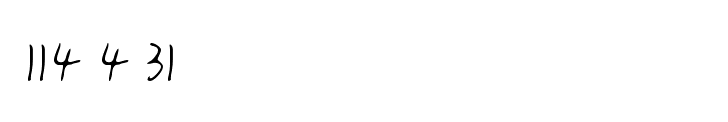 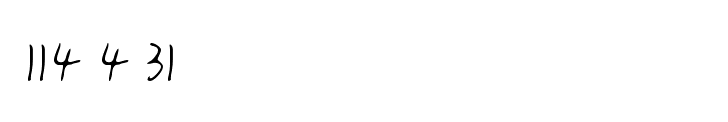 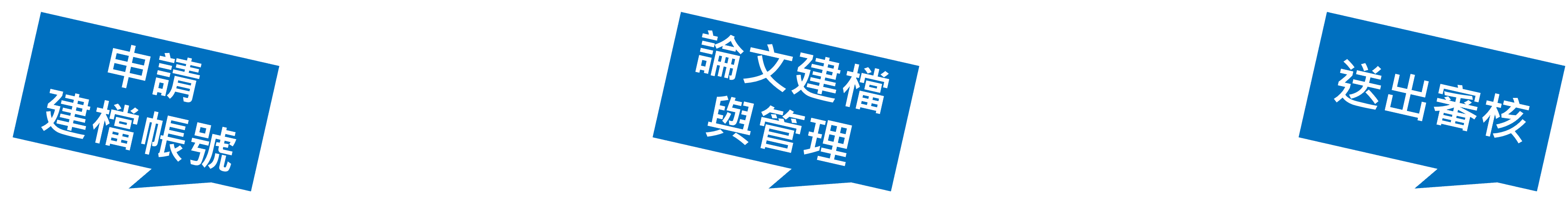 論文系統操作
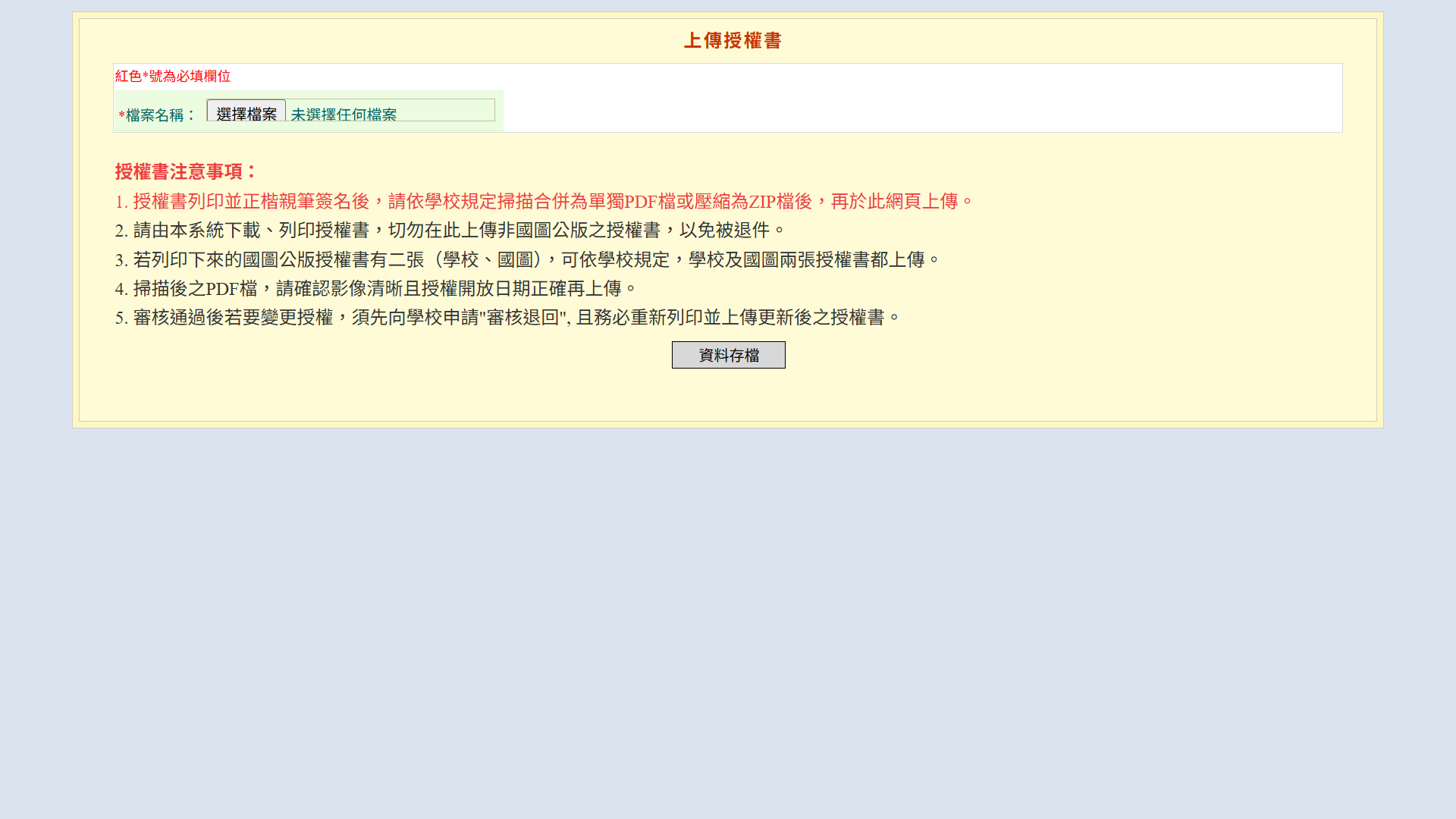 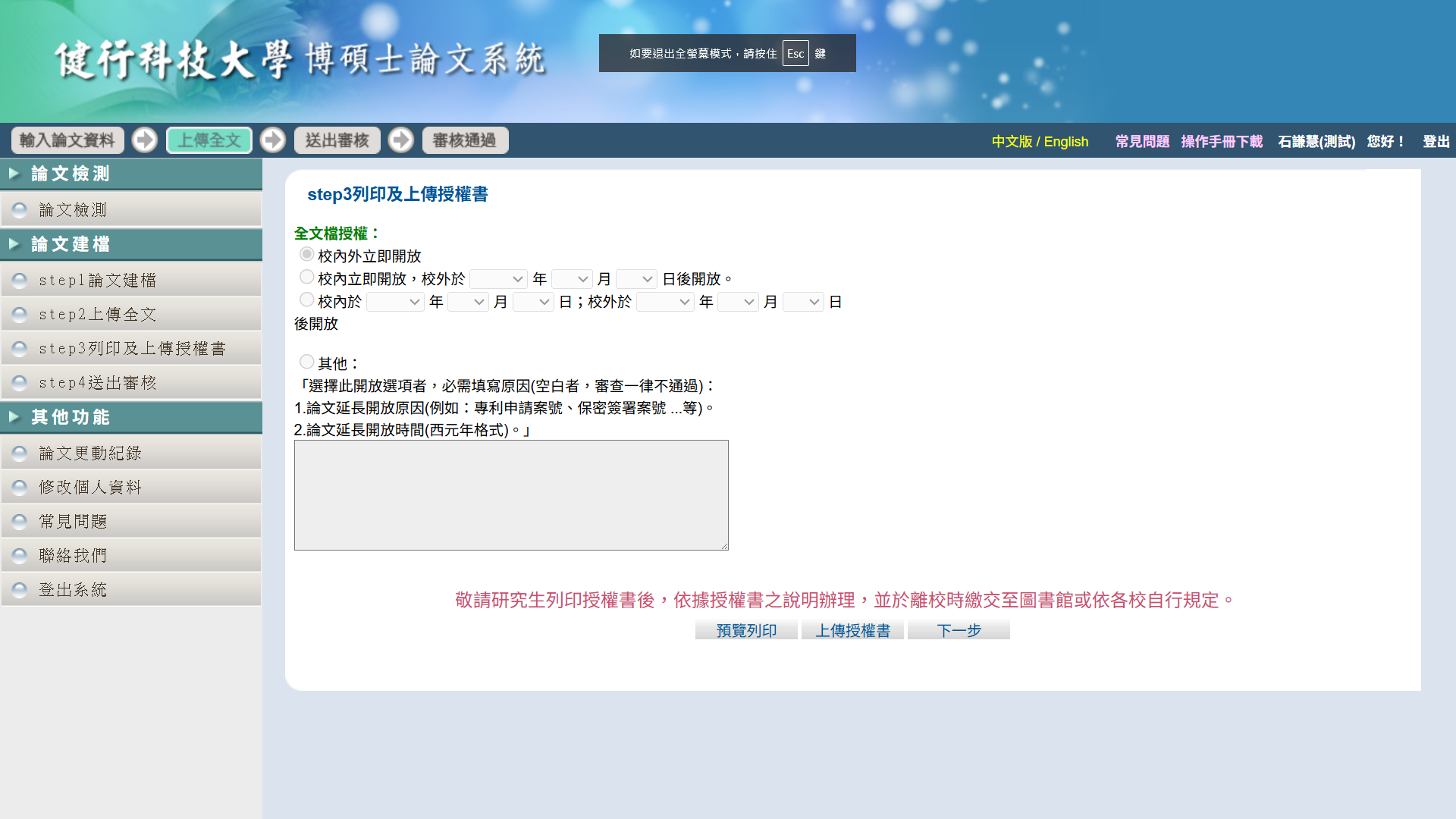 健行授權書、國圖授權書
２張請務必合併在１個pdf檔上傳
不接受多個檔案、zip檔！
點選「step3列印及上傳授權書」點選「上傳授權書」
論文系統操作
申請建檔帳號
論文建檔與管理
送出審核
論文上傳
2
離校手續
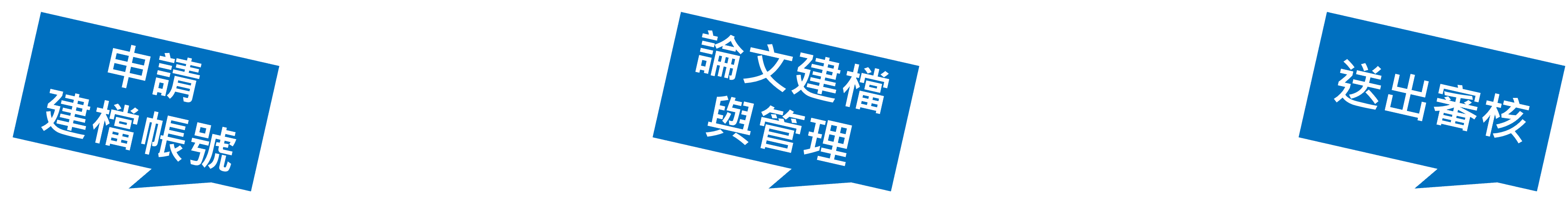 論文系統操作
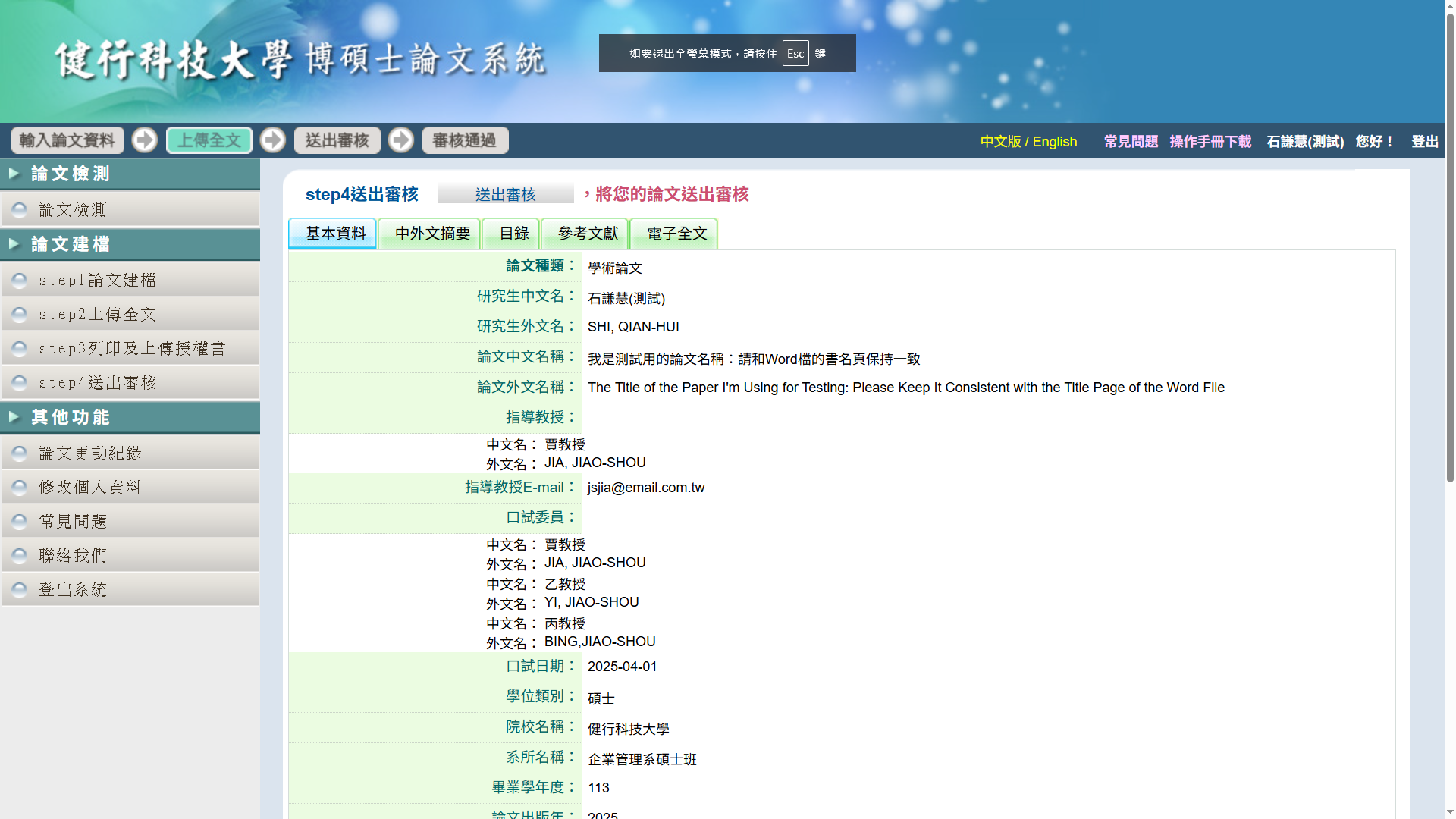 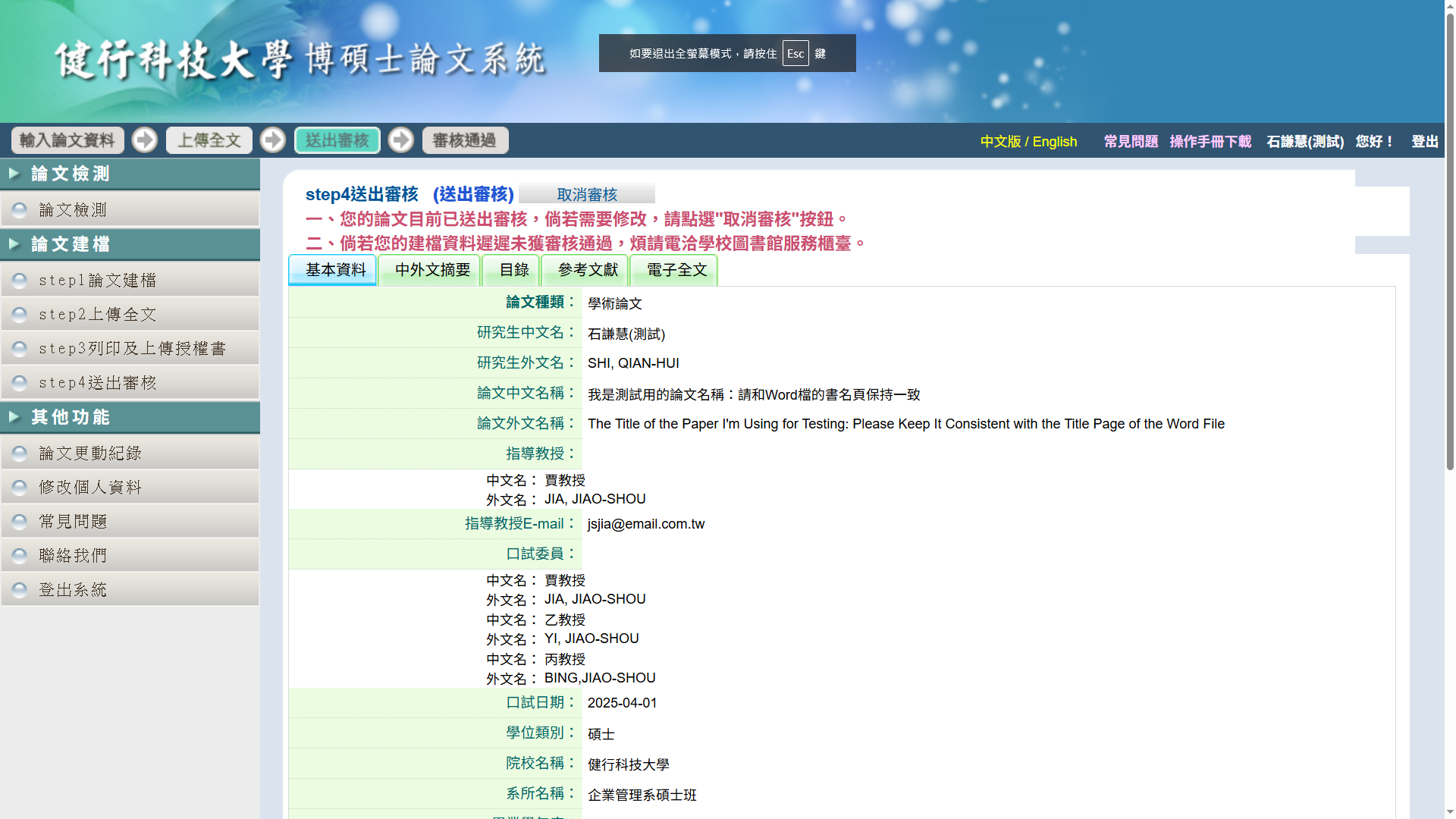 點選「step4送出審核」點選「送出審核」
送出成功！
審核會在３個工作天內完成
（依送件先後順序審核，不接受插隊）
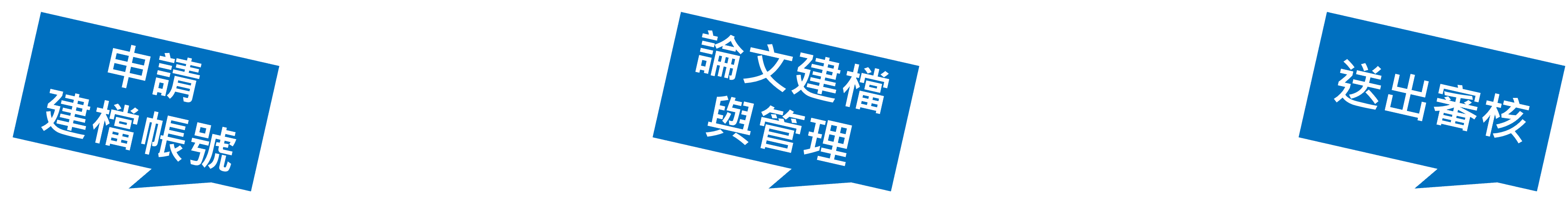 論文系統操作
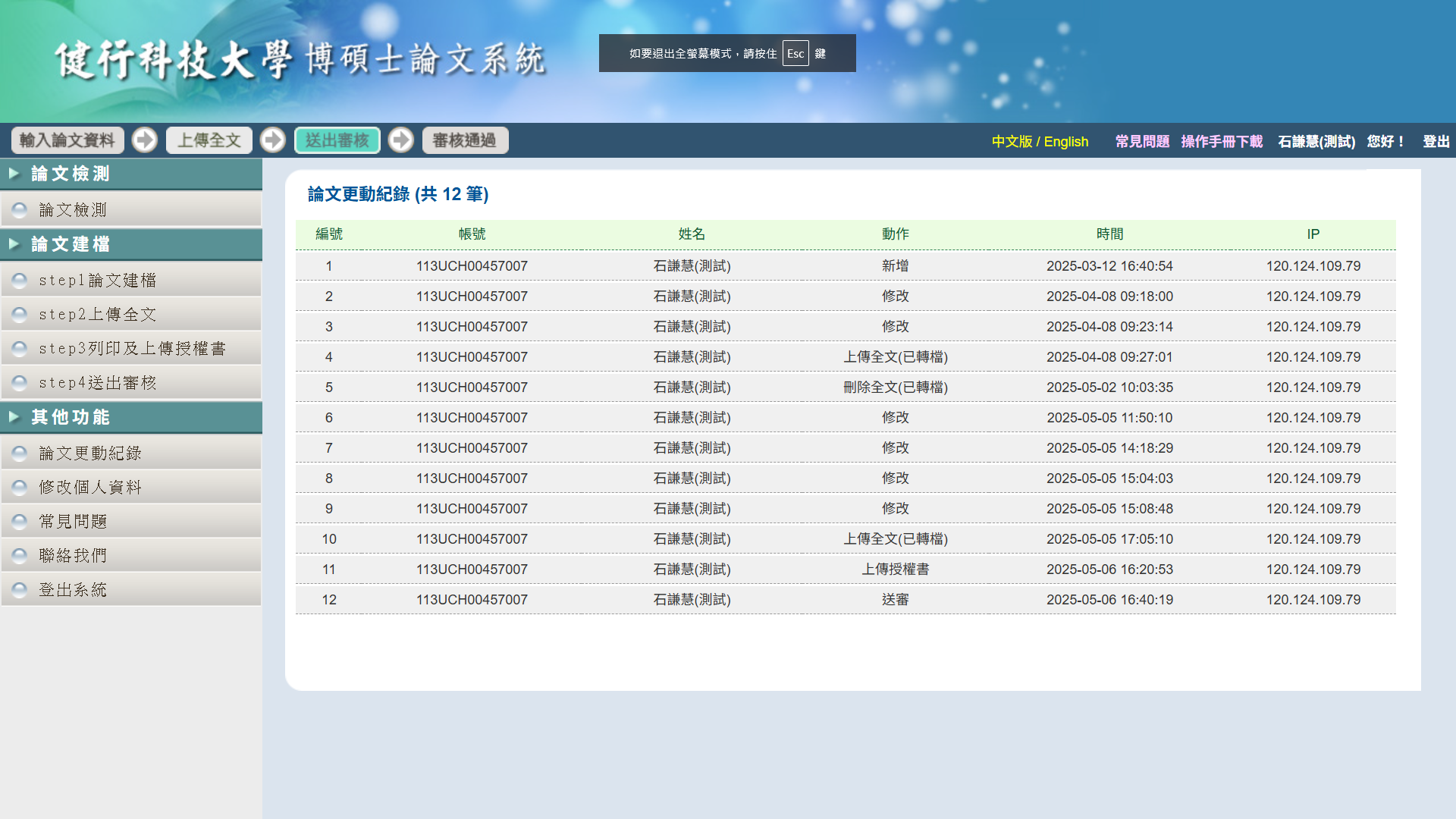 點選「論文更動紀錄」可查看是否有審核紀錄
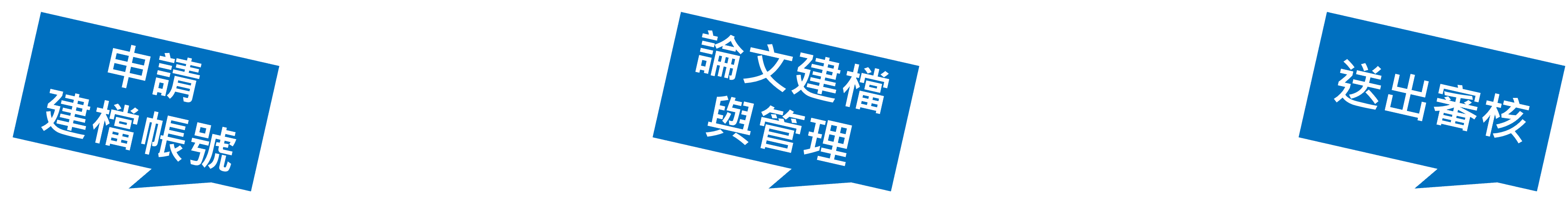 論文系統操作
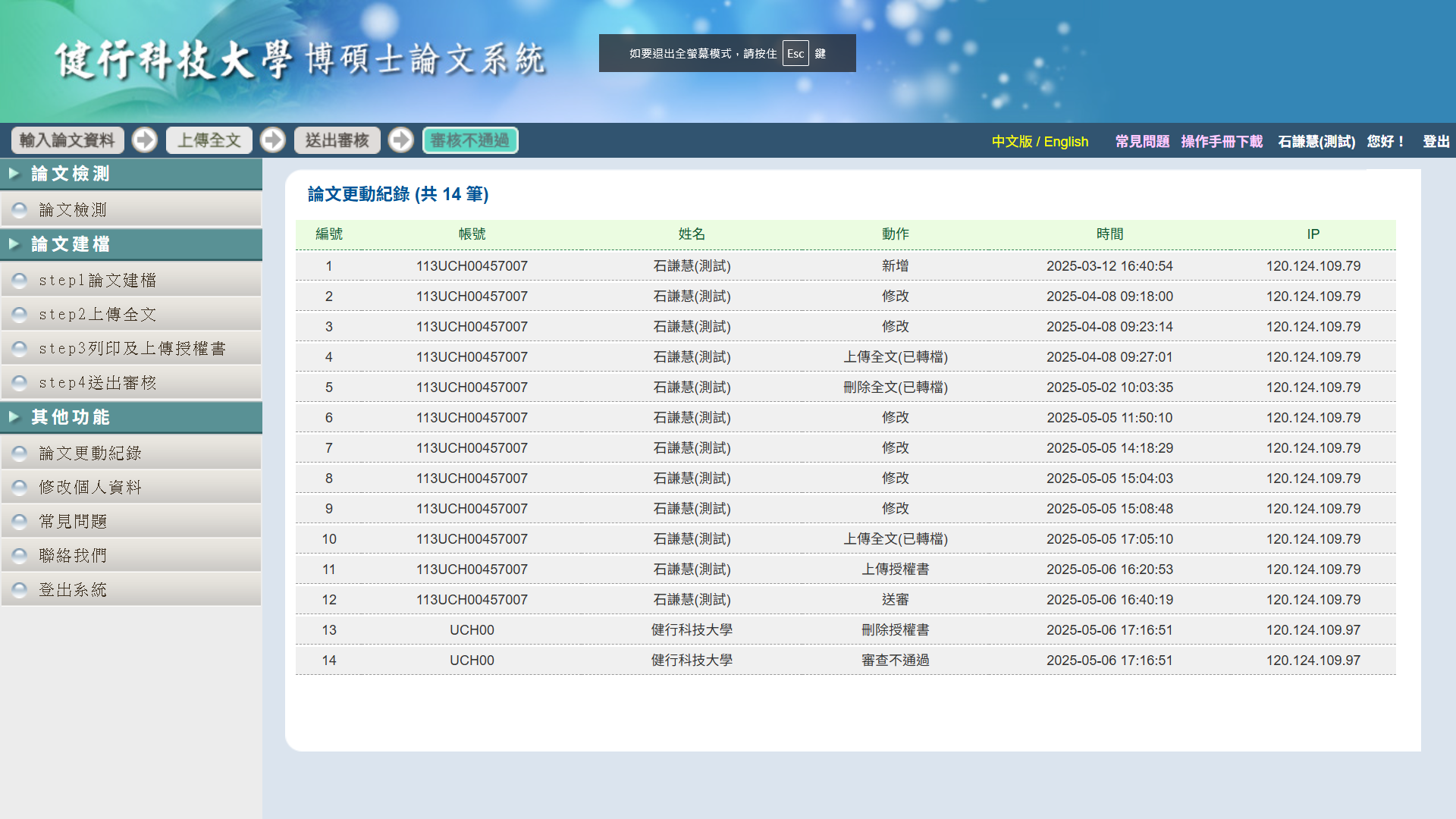 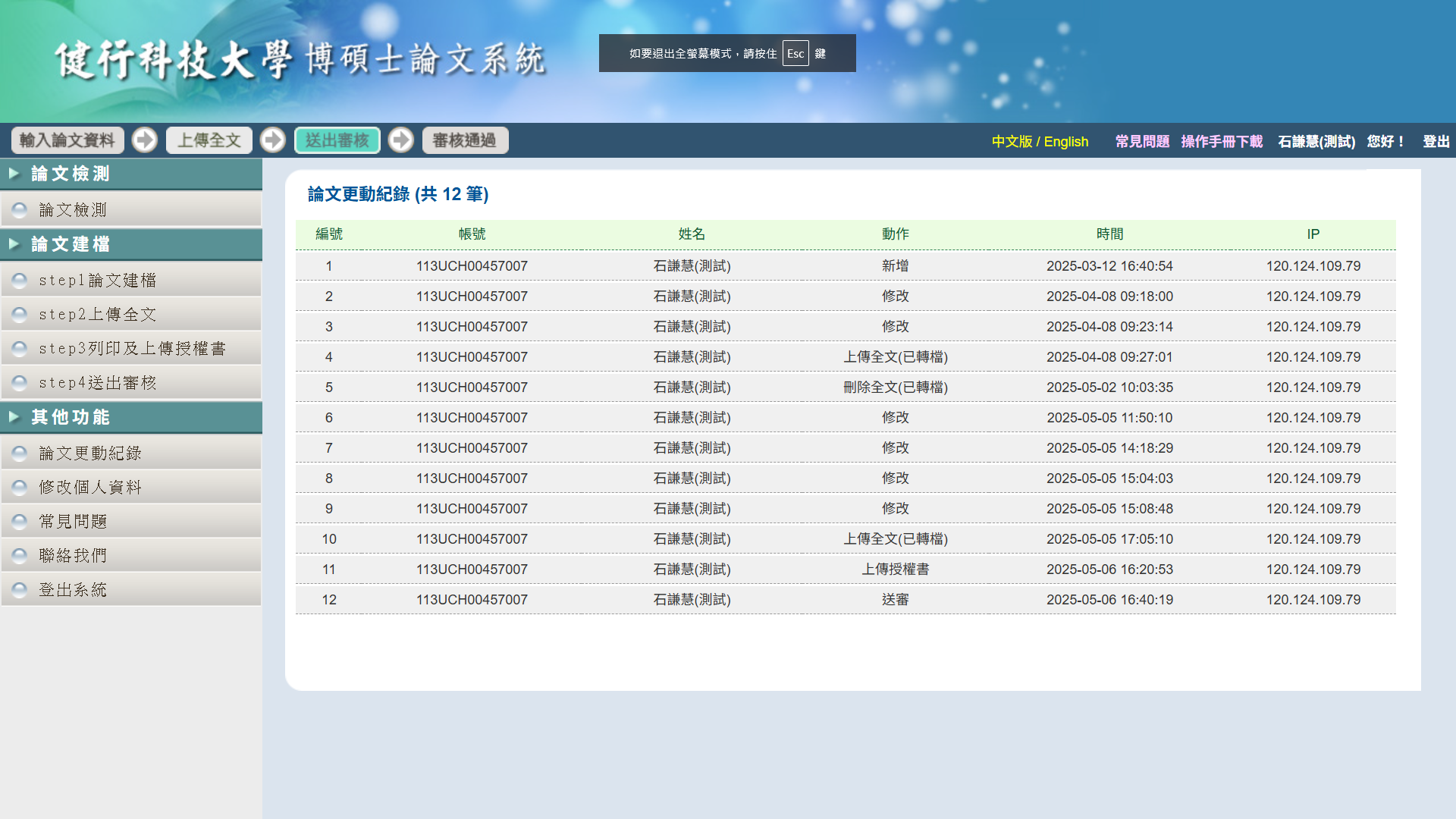 審核不通過
請至「step1論文建檔」重新修改
點選「論文更動紀錄」可查看是否有審核紀錄
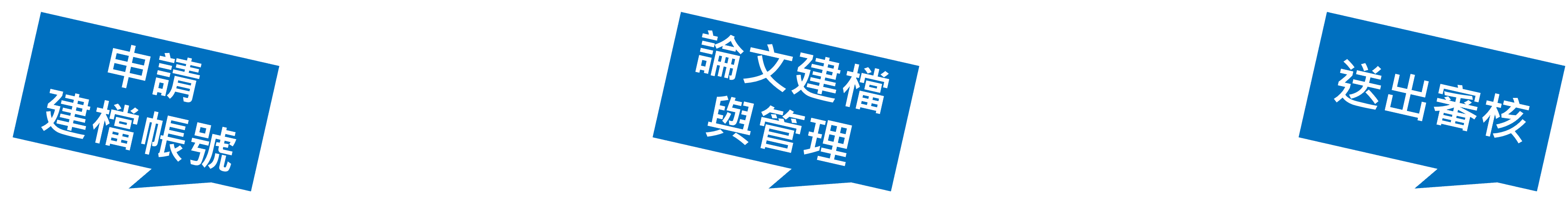 論文系統操作
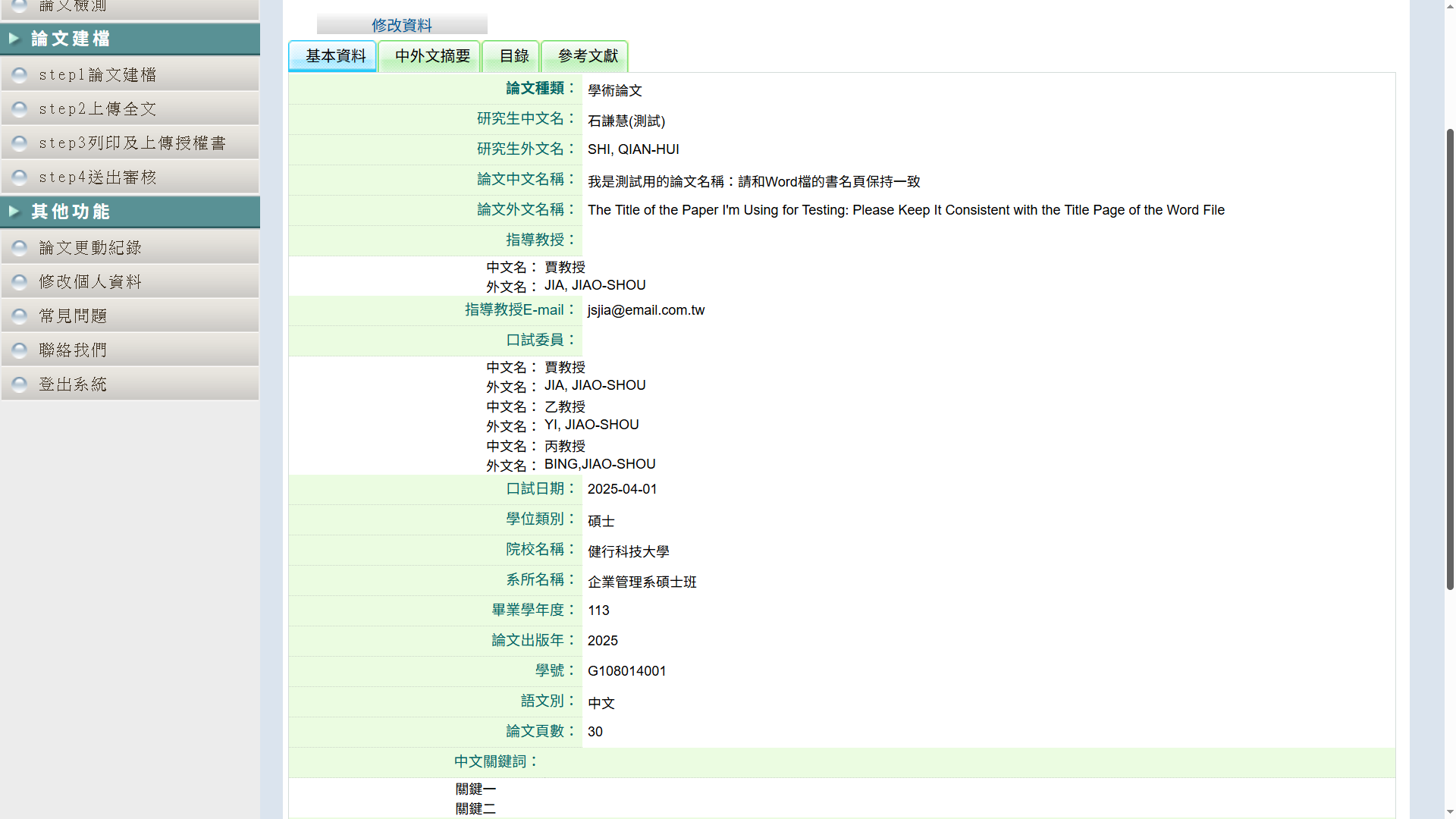 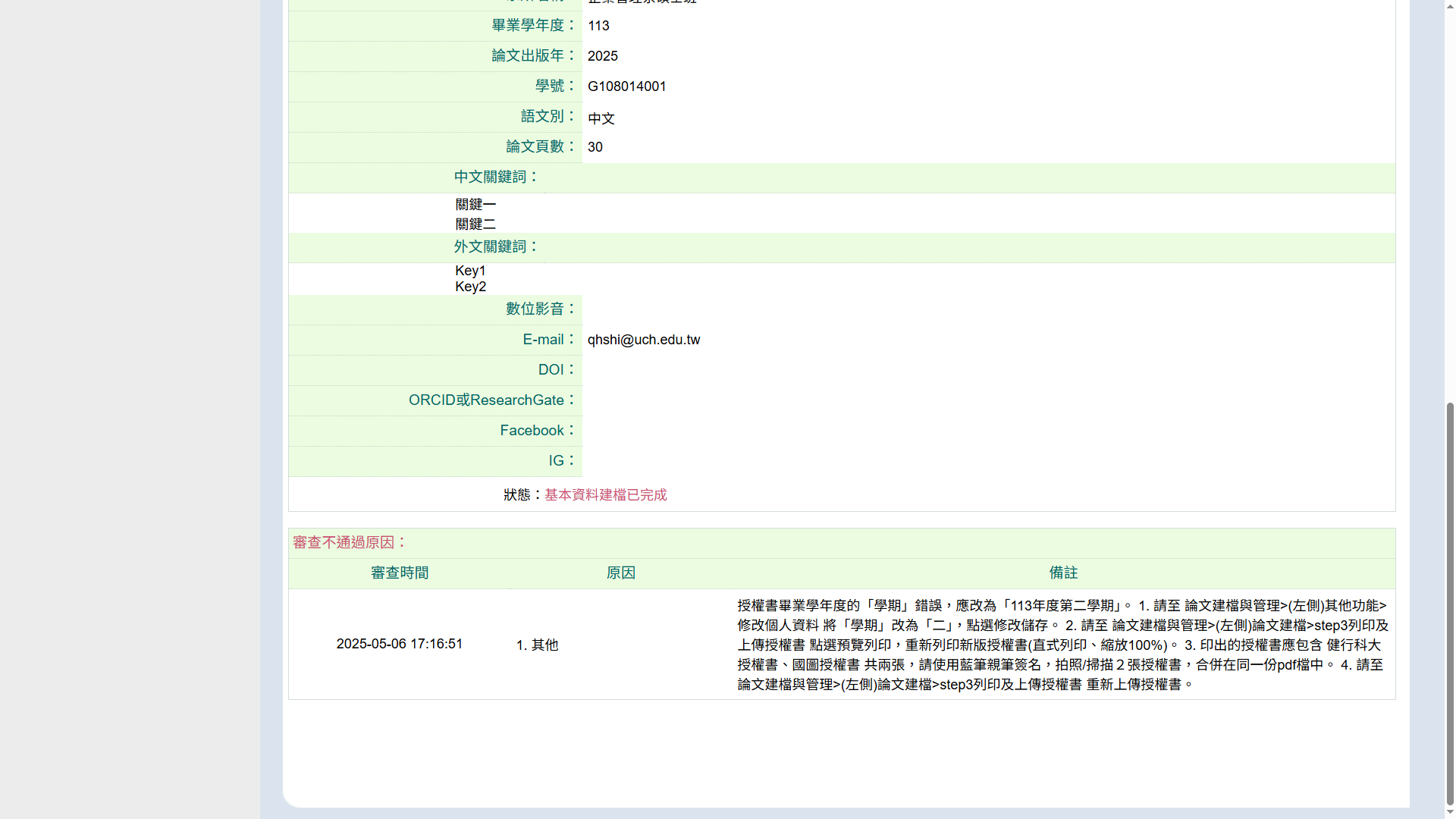 滑到底部，會有審核修改說明

每一次資料修正，「授權書」都要重新產生、列印、親簽、掃描、合併在1個pdf檔、上傳
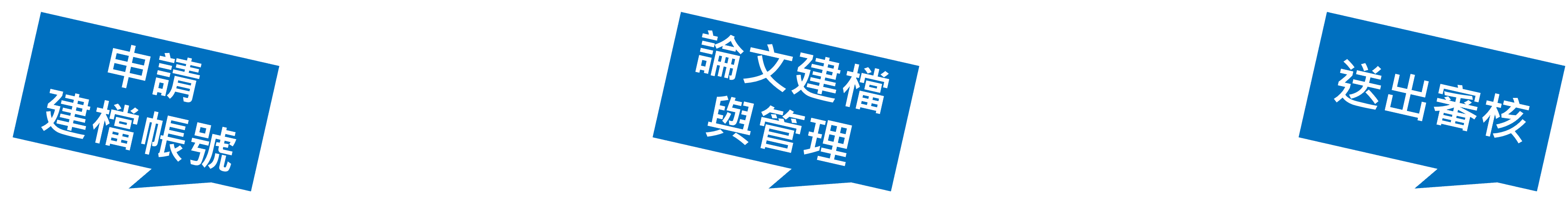 論文系統操作
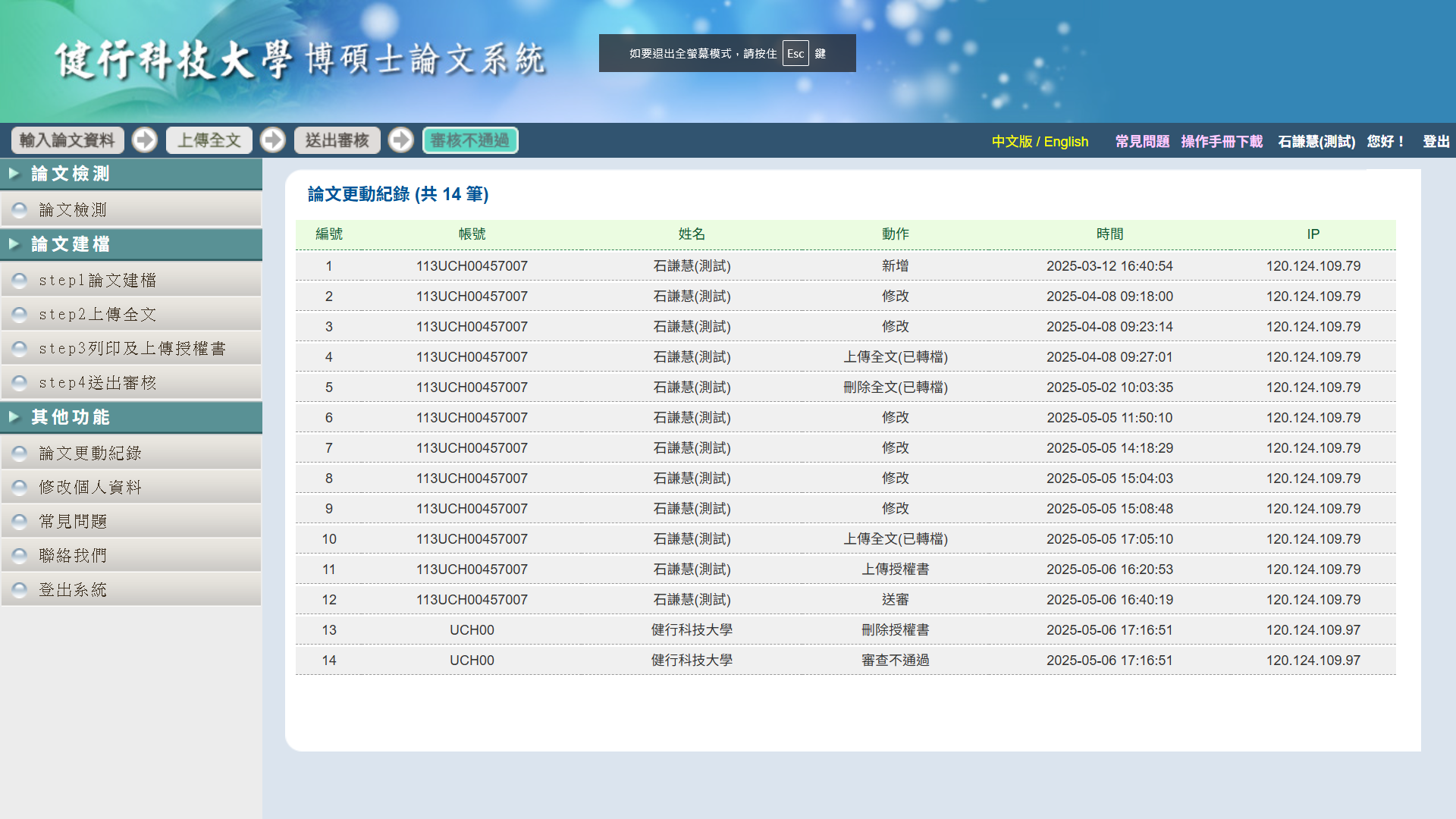 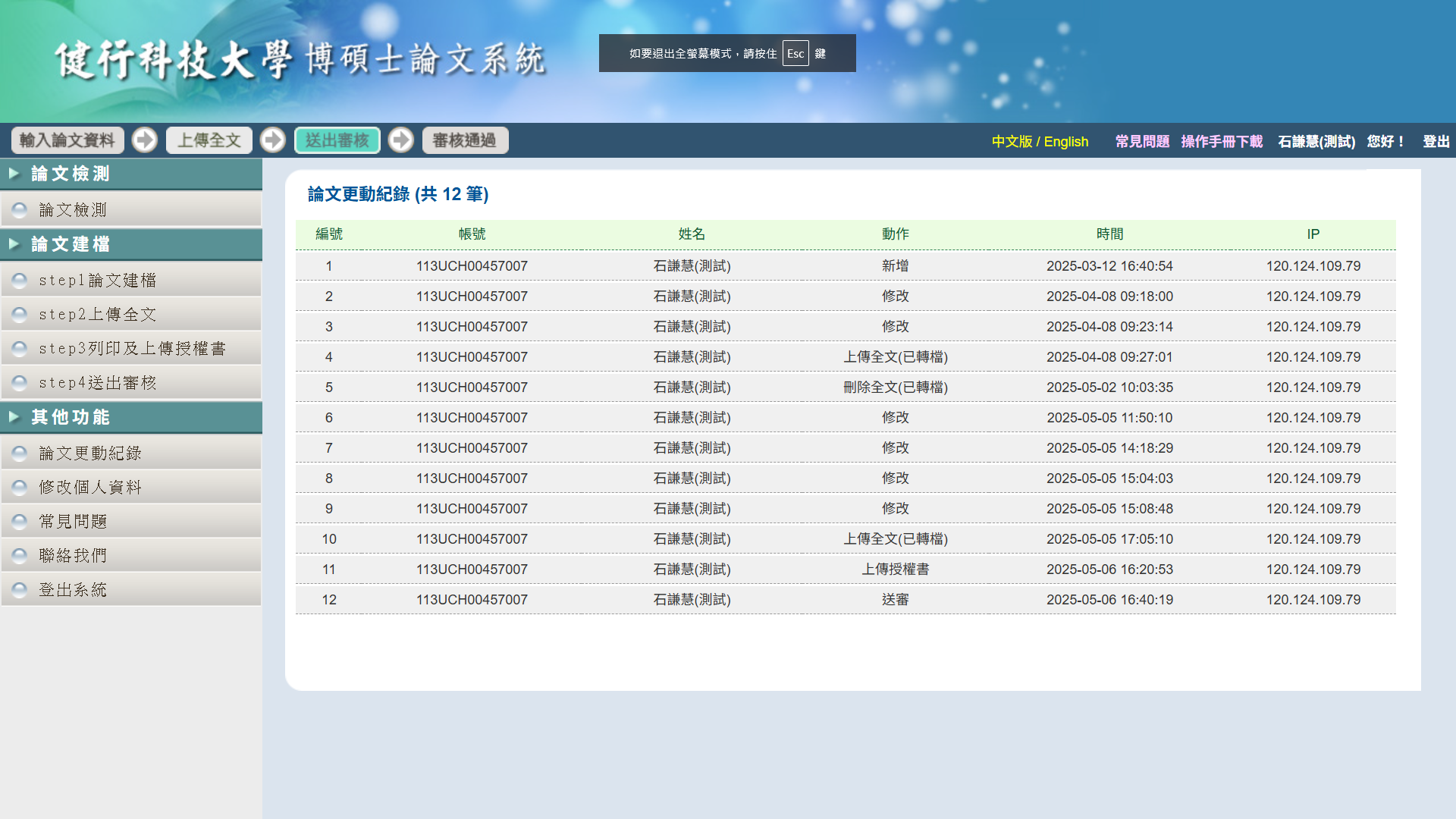 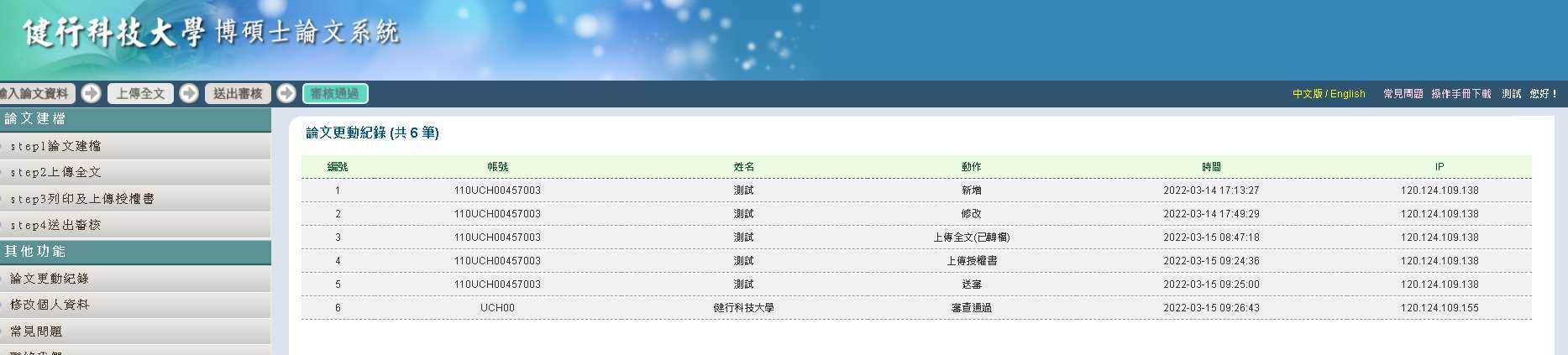 點選「論文更動紀錄」可查看是否有審核紀錄
若是審核通過
可印出紙本論文進行離校手續
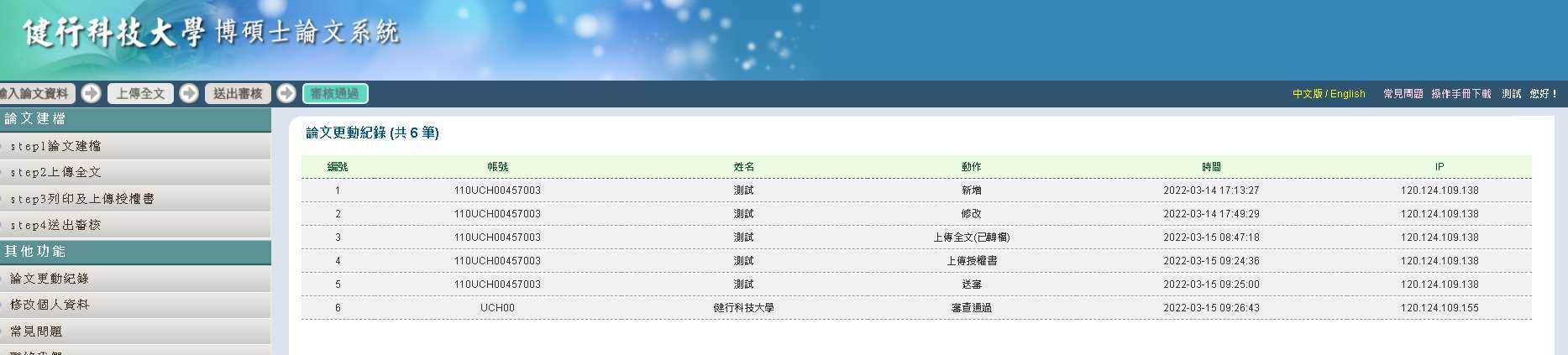 論文提交流程
論文上傳
2
離校手續
論文提交流程
論文提交資料
圖書館蓋章
論文上傳（國圖系統, 線上）
基本資料
電子全文
健行授權書、國圖授權書(列印. 藍筆筆親簽. 掃描. 合併在1個pdf檔)

離校手續（圖書館, 實體）
離校單、論文格式審查表
紙本論文２本(平裝, 封面: 淡藍色 A4 150磅 雲彩紙)
健行授權書、國圖授權書
圖書館審核
提交時：基本資料、電子全文、授權書，三者應	  符合格式正確、資訊完整、內容一致！
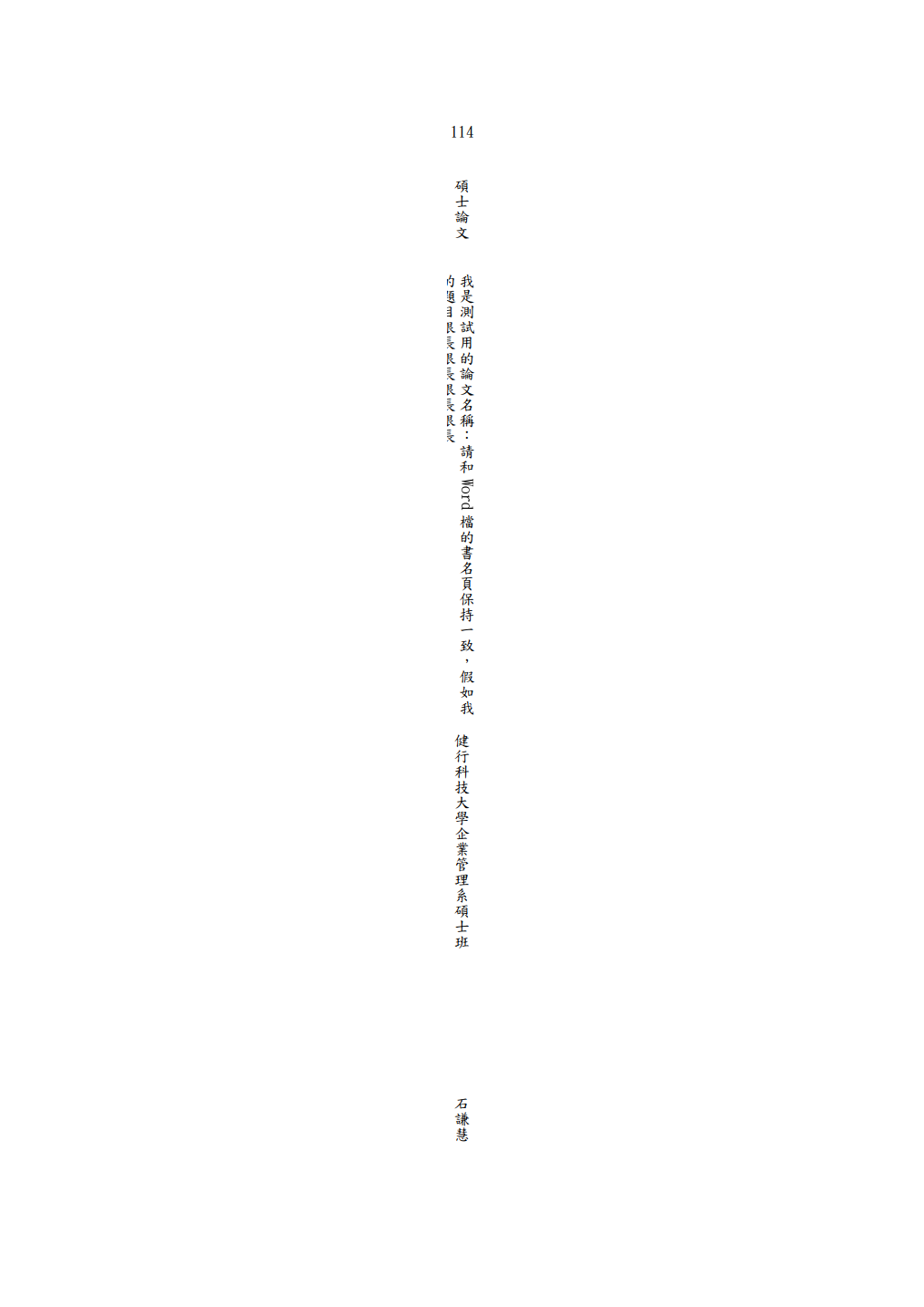 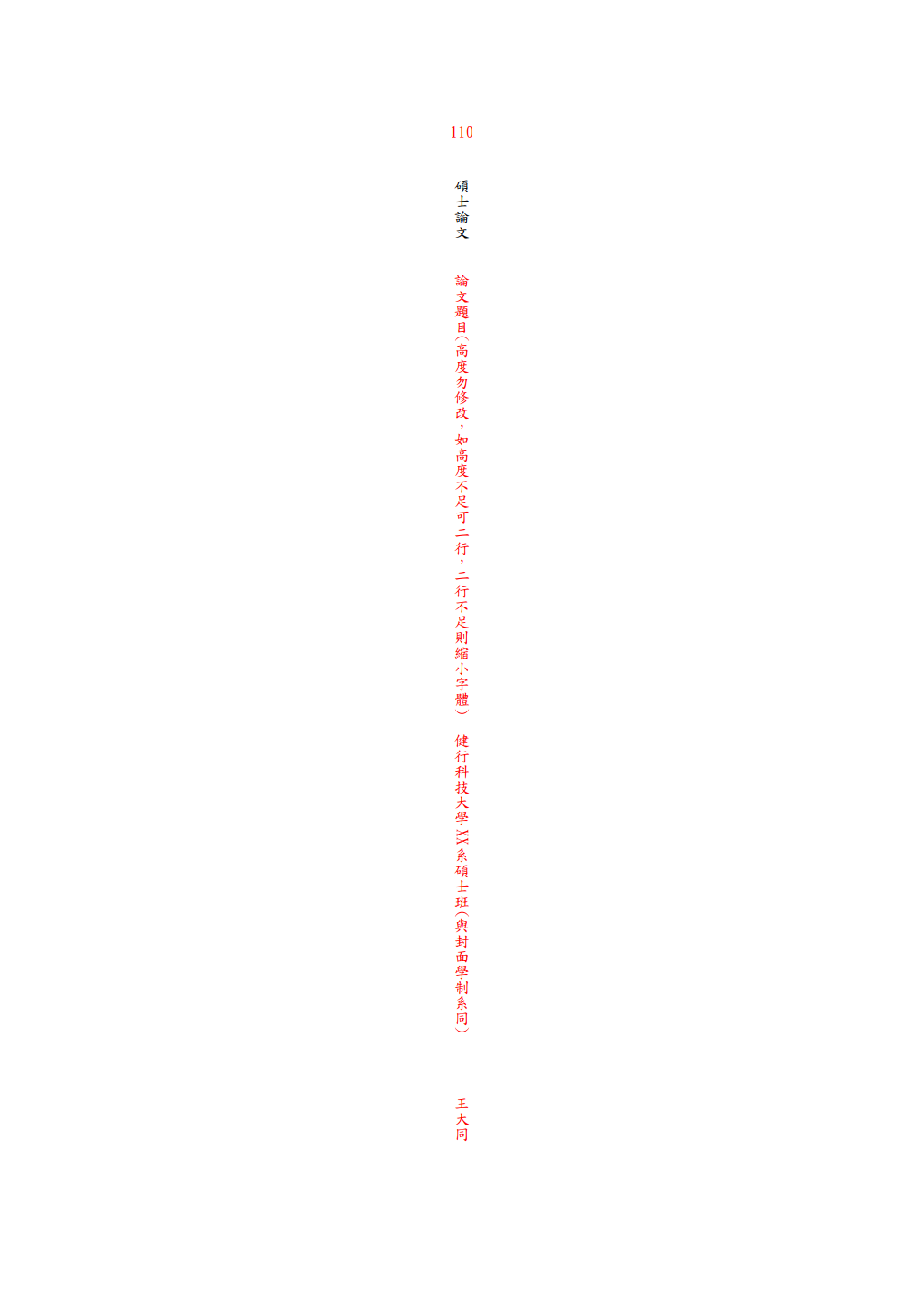 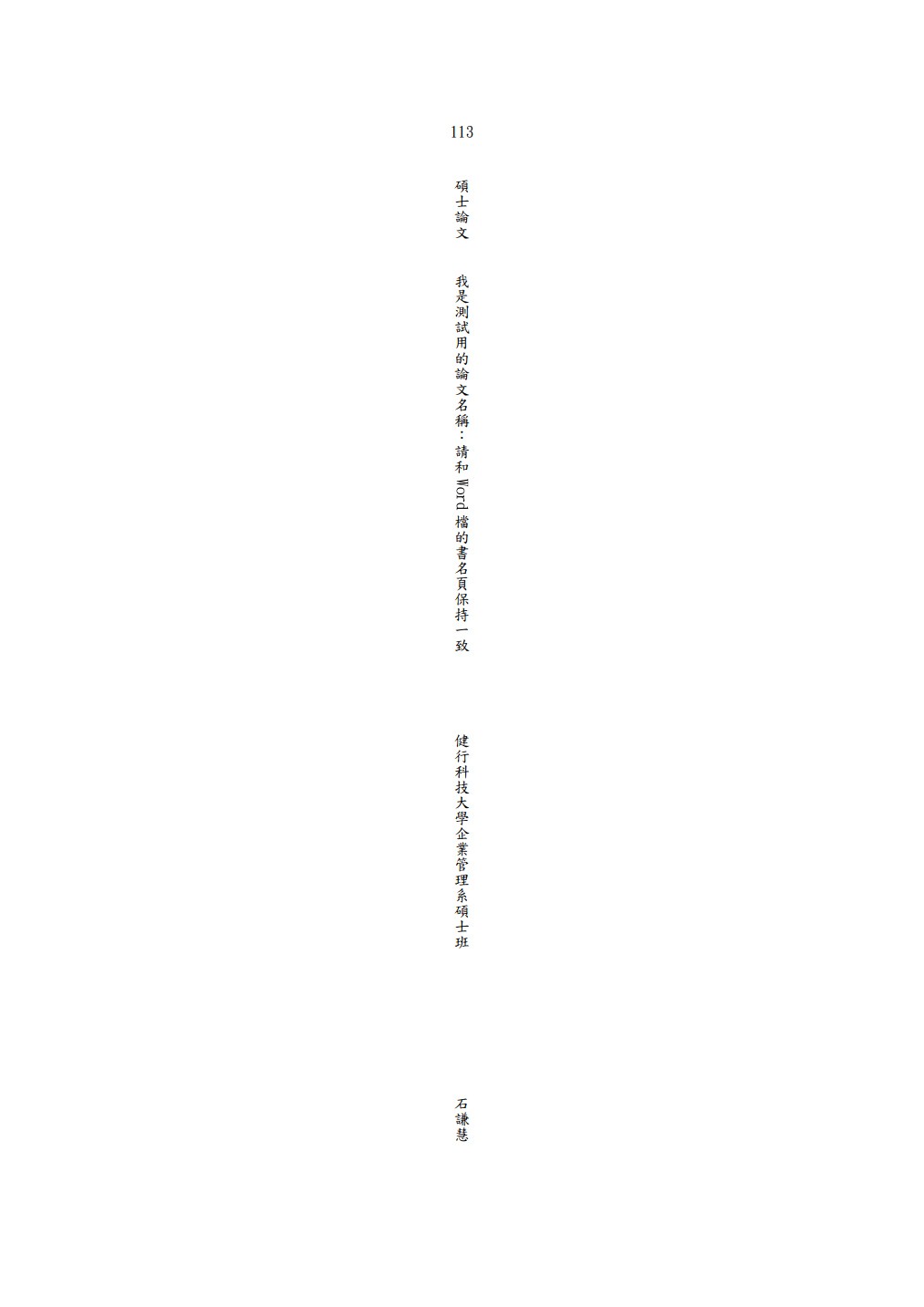 常見錯誤：
Ｘ 學年度寫錯
Ｘ 內容換行後被切割
裝訂前請再次檢查封面、書背是否正確！
論文提交流程
範例檔案
Ｘ
Ｏ
確保資訊一致：
　書名頁＝審定書＝中、英摘要　＝基本資料＝授權書＝封面、書背
論文提交資料
是畢業「學年度」
不是「年度」例：114年6月 是 
113學年第2學期
圖書館蓋章
論文上傳（國圖系統, 線上）
基本資料
電子全文
健行授權書、國圖授權書(列印. 藍筆筆親簽. 掃描. 合併在1個pdf檔)

離校手續（圖書館, 實體）
離校單、論文格式審查表
紙本論文２本(平裝, 封面: 淡藍色 A4 150磅 雲彩紙)
健行授權書、國圖授權書
圖書館審核
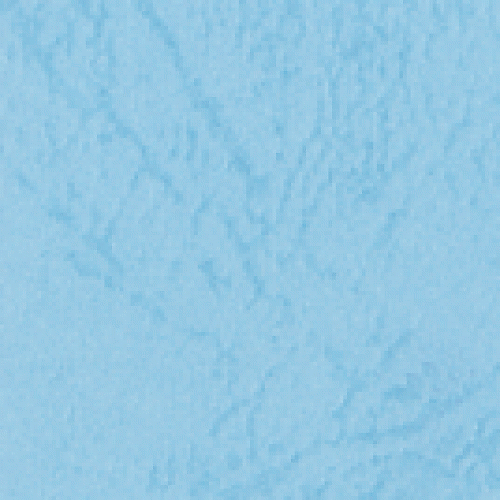 提交時：基本資料、電子全文、授權書，三者應	  符合格式正確、資訊完整、內容一致！
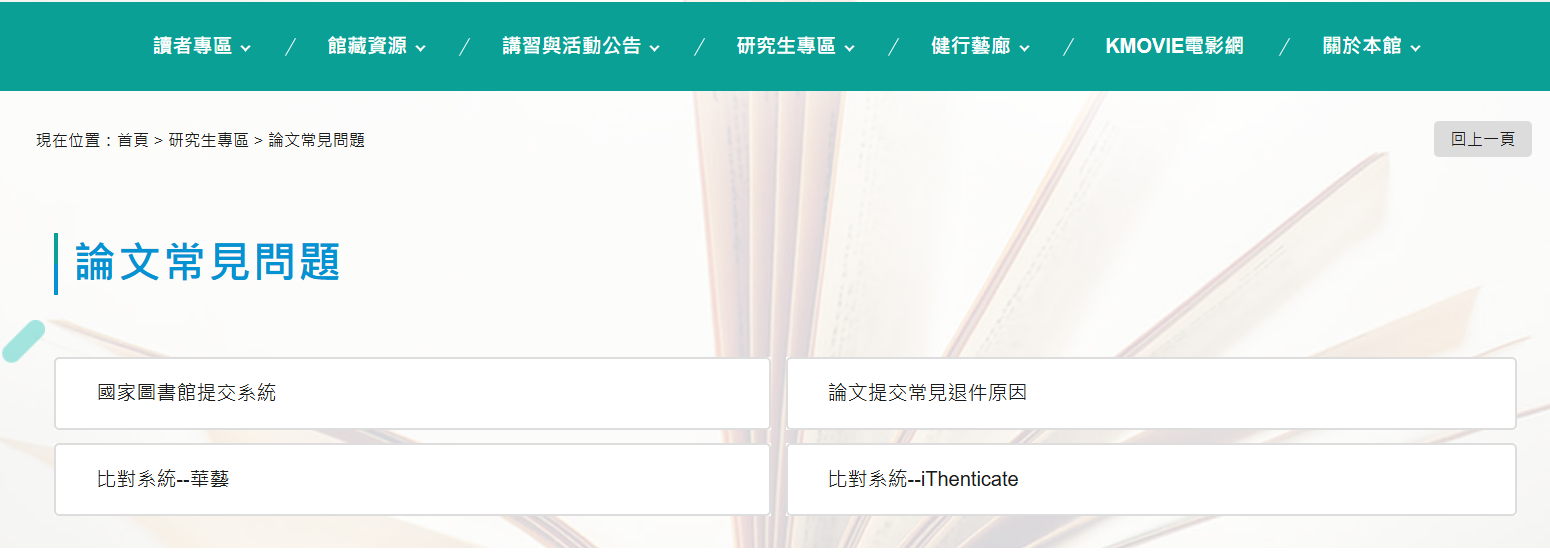 相關檔案下載位置
健行首頁→行政單位→教務處→學生專區→碩士修業流程→
6.論文撰寫 以及下方 論文相關文件、離校應繳註冊組項目一覽表、註冊組其它表單（https://aa.uch.edu.tw/p/404-1010-1303.php?Lang=zh-tw#gsc.tab=0）
感謝聆聽
使用上有任何疑問，可電洽圖書館(分機3755)
圖書館｜石謙慧